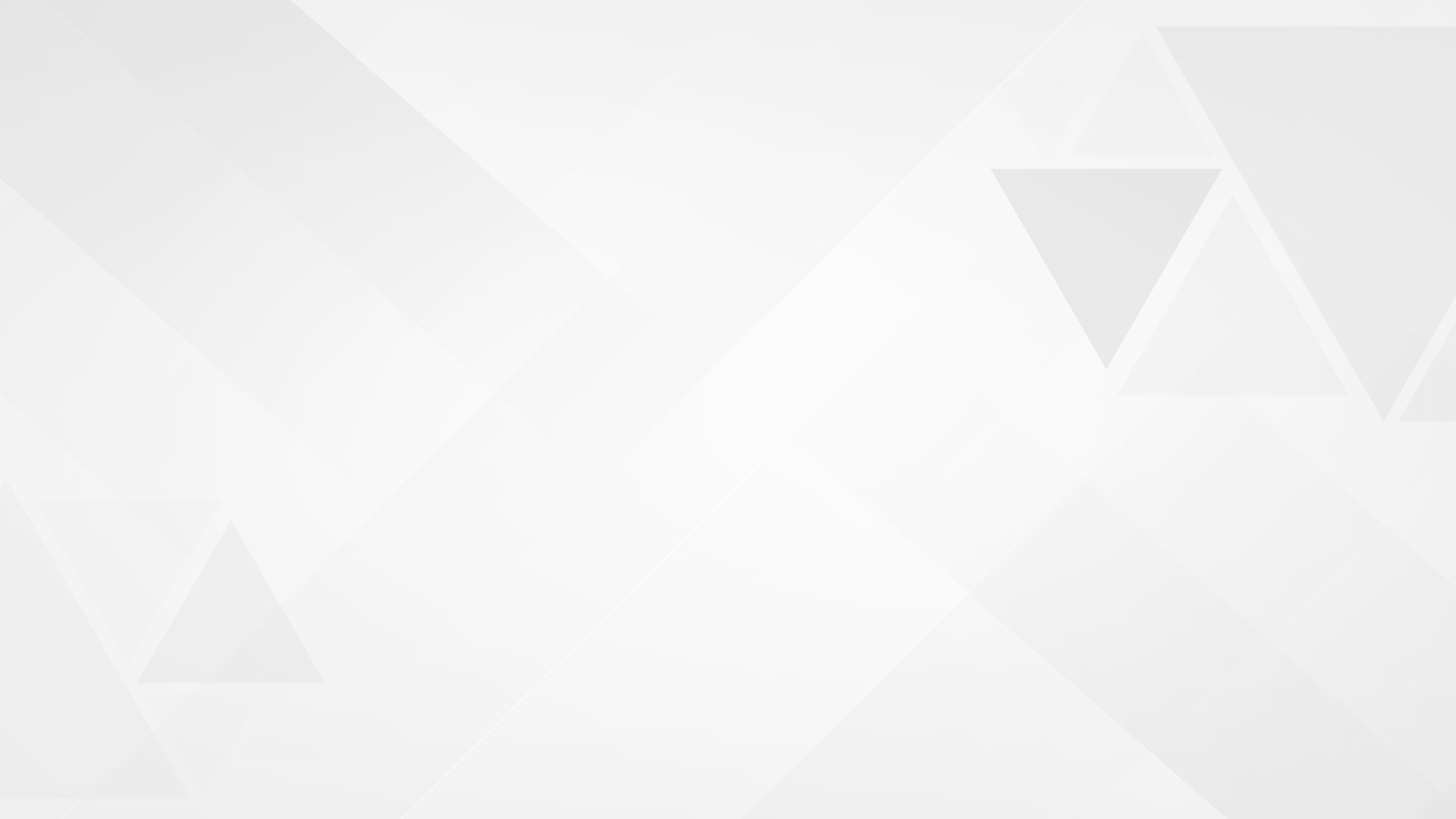 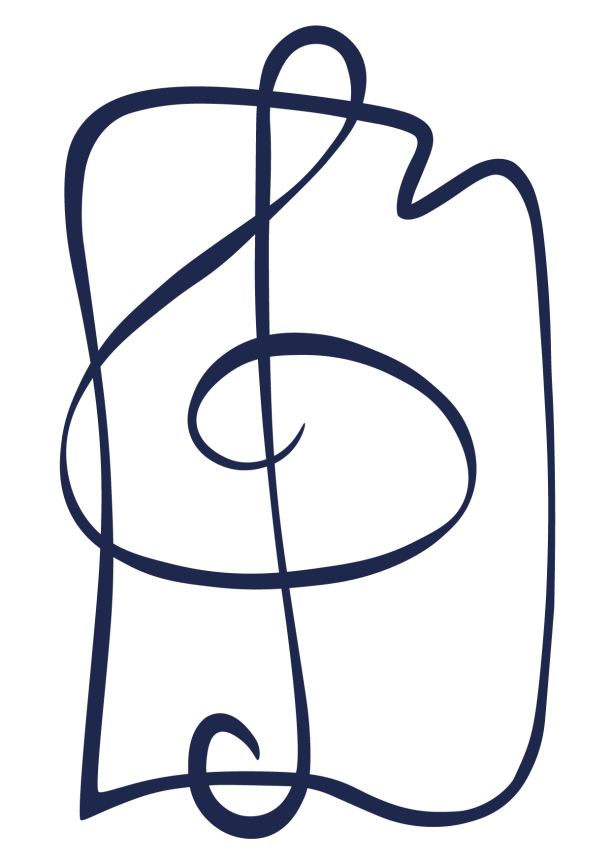 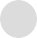 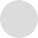 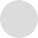 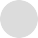 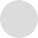 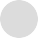 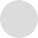 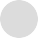 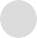 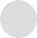 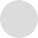 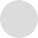 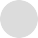 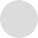 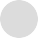 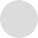 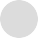 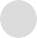 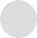 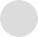 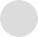 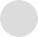 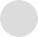 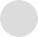 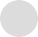 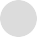 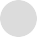 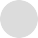 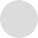 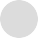 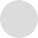 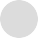 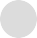 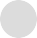 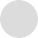 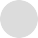 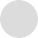 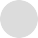 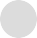 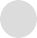 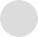 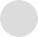 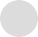 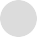 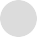 ПУБЛИЧНЫЙ ОТЧЕТ
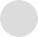 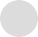 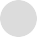 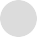 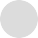 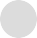 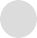 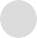 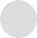 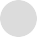 муниципальное бюджетное учреждение
дополнительного образования
детская школа искусств «Форте» 
городского округа Тольятти
за 2022 – 2023 учебный год
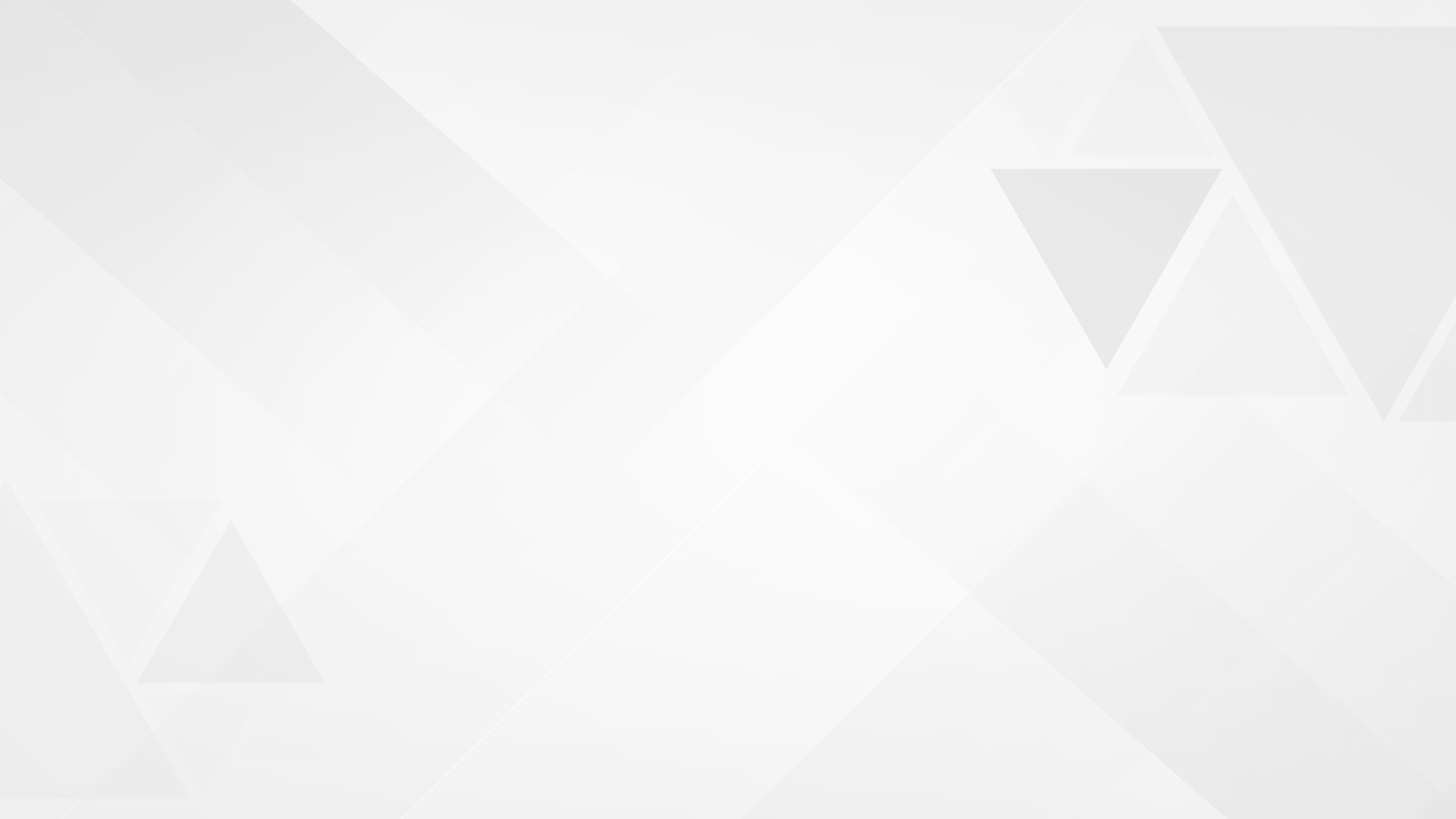 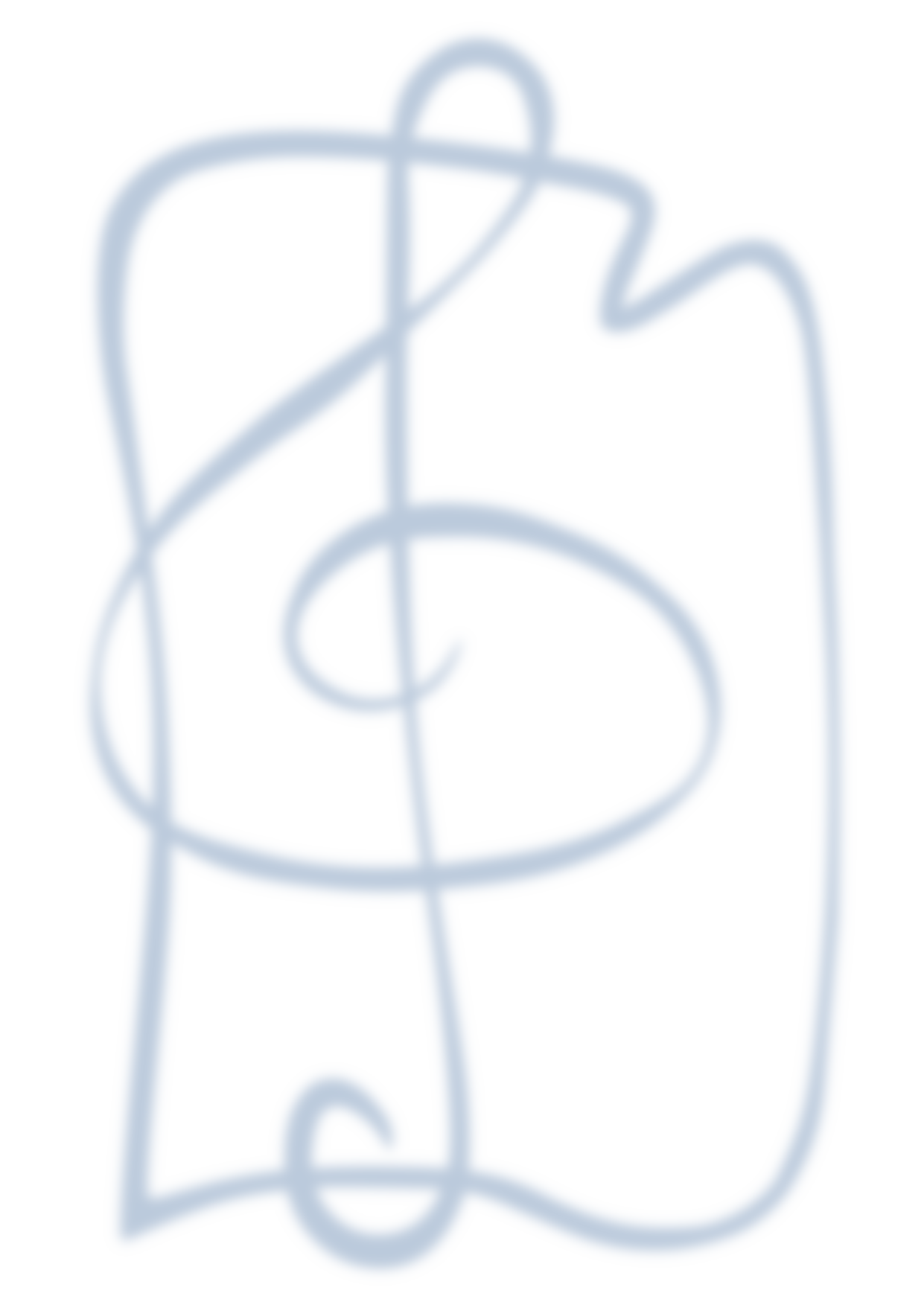 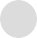 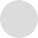 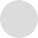 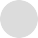 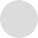 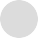 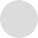 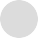 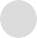 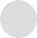 Содержание публичного отчета
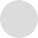 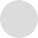 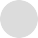 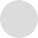 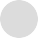 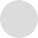 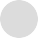 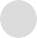 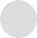 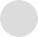 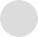 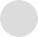 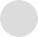 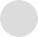 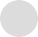 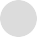 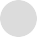 Общая характеристика  образовательного учреждения
Структура управления учреждением
Нормативная деятельность
Кадровый состав учреждения
Уровень образования и квалификации педагогических работников учреждения
Рост кадрового потенциала
Образовательная деятельность
Цели и задачи работы учреждения
Реализуемые образовательные программы
Контингент обучающихся
Осуществление образовательной деятельности
Конкурсная и социокультурная деятельность, достижения обучающихся
Достижения преподавателей
Наличие обучающихся - стипендиатов
Наличие образцовых творческих коллективов
Приносящая доход деятельность
Факт поступлений от приносящей доход деятельности 
Материально-техническое обеспечение
Выводы
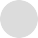 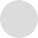 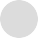 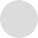 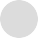 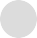 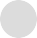 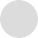 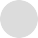 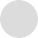 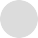 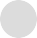 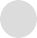 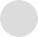 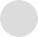 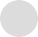 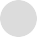 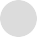 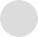 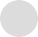 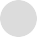 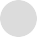 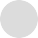 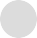 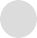 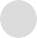 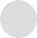 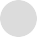 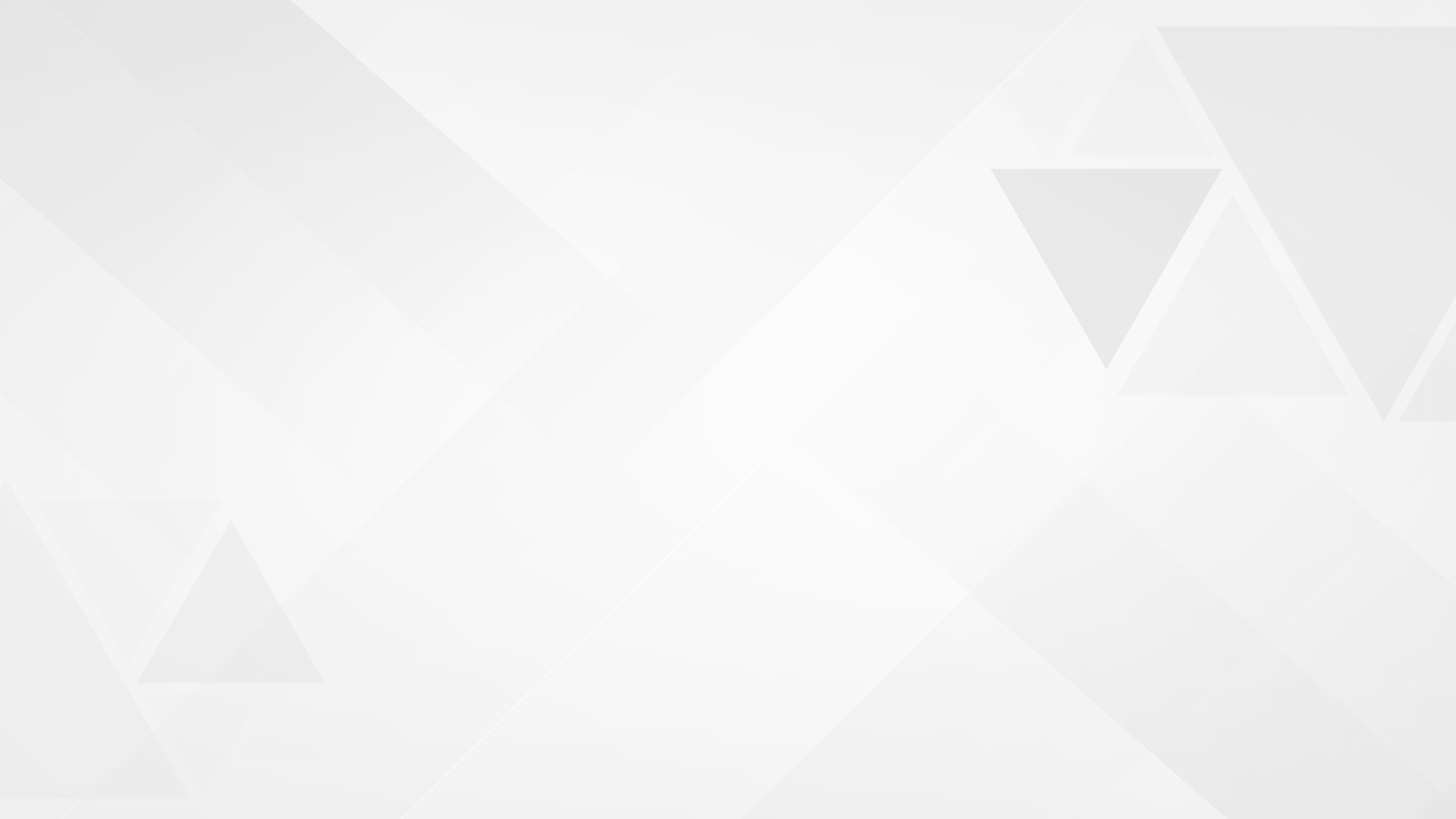 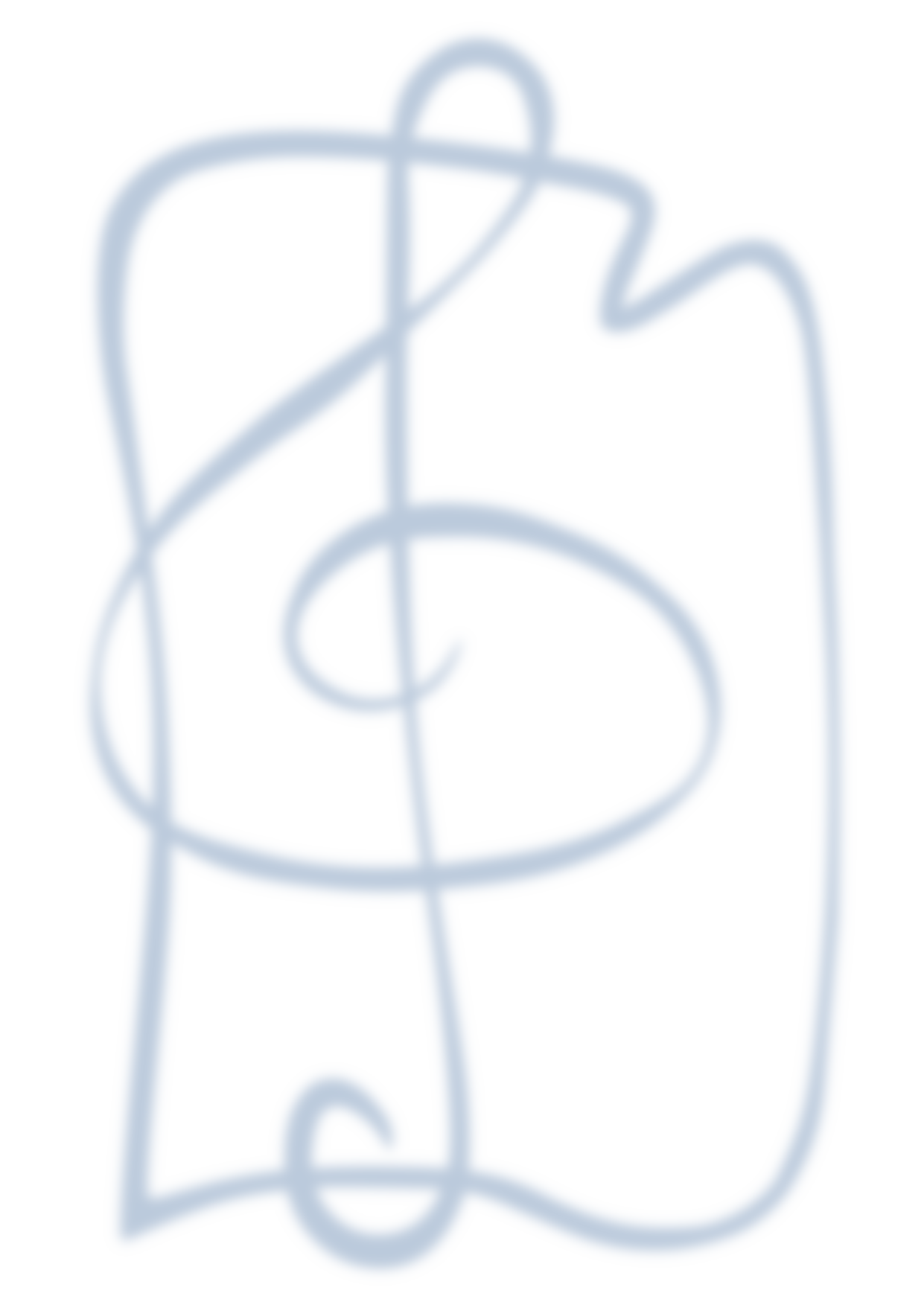 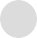 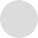 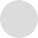 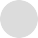 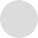 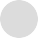 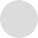 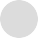 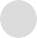 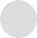 Общая характеристика образовательного учреждения
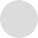 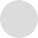 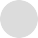 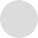 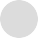 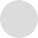 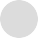 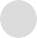 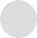 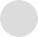 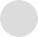 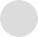 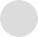 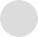 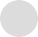 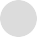 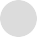 Наименование образовательного учреждения: 
муниципальное бюджетное учреждение дополнительного образования детская школа искусств «Форте» городского округа Тольятти (МБУ ДО ДШИ «Форте»).
Учредитель образовательного учреждения:
Муниципальное образование городской округ Тольятти. Функции и полномочия учредителя от имени муниципального образования осуществляет администрация городского округа Тольятти. Ведомственное подчинение учреждения - департамент культуры администрации городского округа Тольятти.
Устав учреждения (новая редакция): новая редакция Устава утверждена и.о. заместителя главы г.о. Тольятти Распоряжением от 16.05.2019 года № 3402-р/3. 
Дата регистрации устава: 09.07.2019 г.
Регистрационный номер: ГРН - 2196313917446  
Лицензия на право осуществления образовательной деятельности -  выдана Министерством образования и науки Самарской области 10.07.2015 года (серия:  63Л01, № 0001338). Срок действия лицензии - бессрочно.
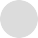 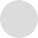 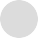 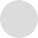 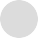 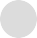 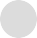 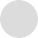 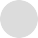 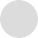 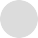 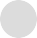 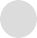 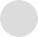 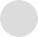 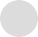 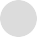 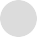 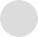 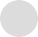 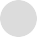 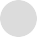 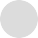 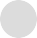 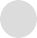 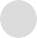 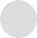 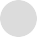 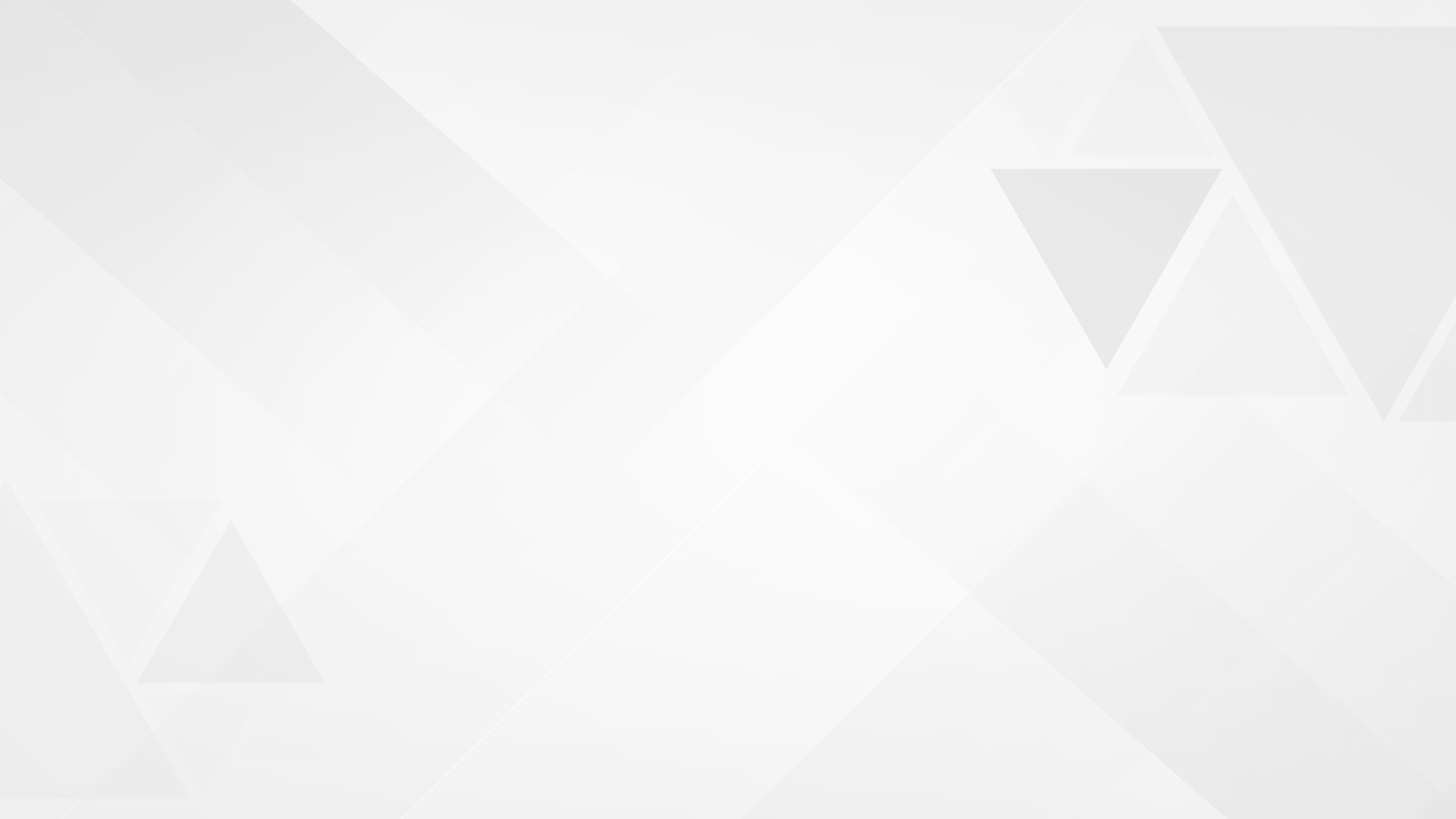 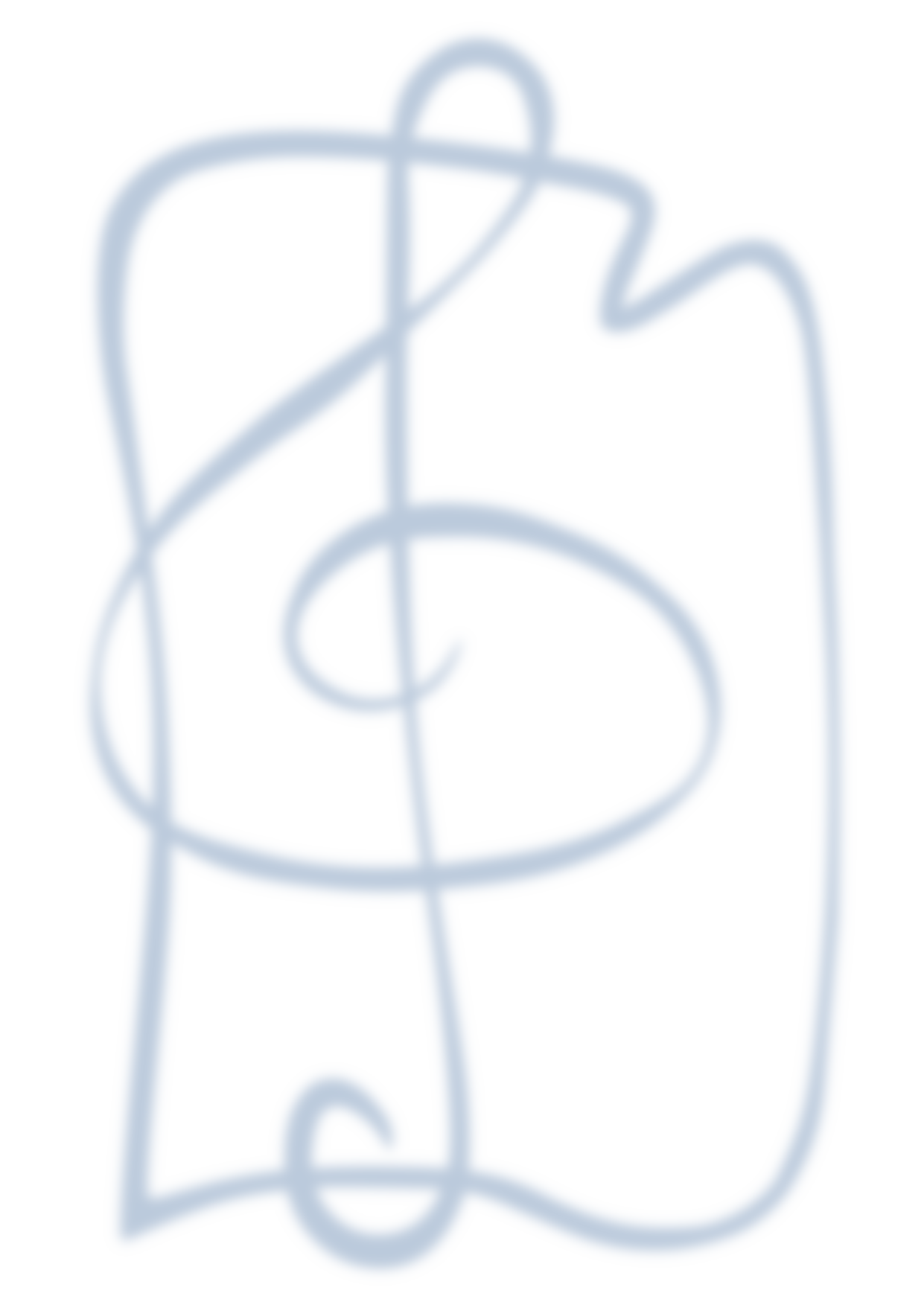 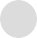 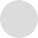 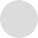 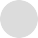 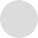 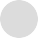 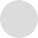 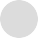 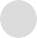 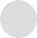 Структура управления учреждением
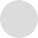 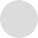 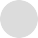 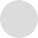 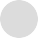 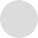 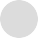 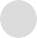 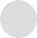 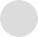 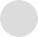 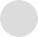 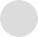 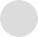 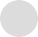 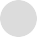 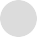 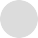 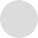 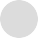 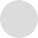 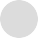 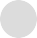 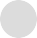 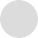 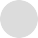 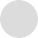 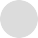 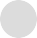 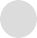 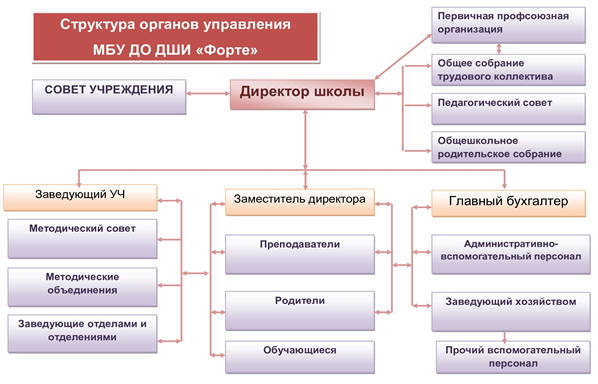 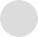 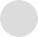 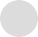 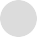 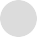 Директор: 
Кочетов Валерий Викторович
Заместитель директора: 
Чурсина Ольга Александровна
Заведующий учебной частью: 
Якимчук Юлия Александровна 
Методист
Мухина Елена Юрьевна
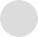 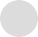 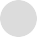 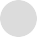 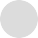 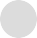 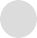 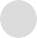 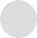 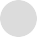 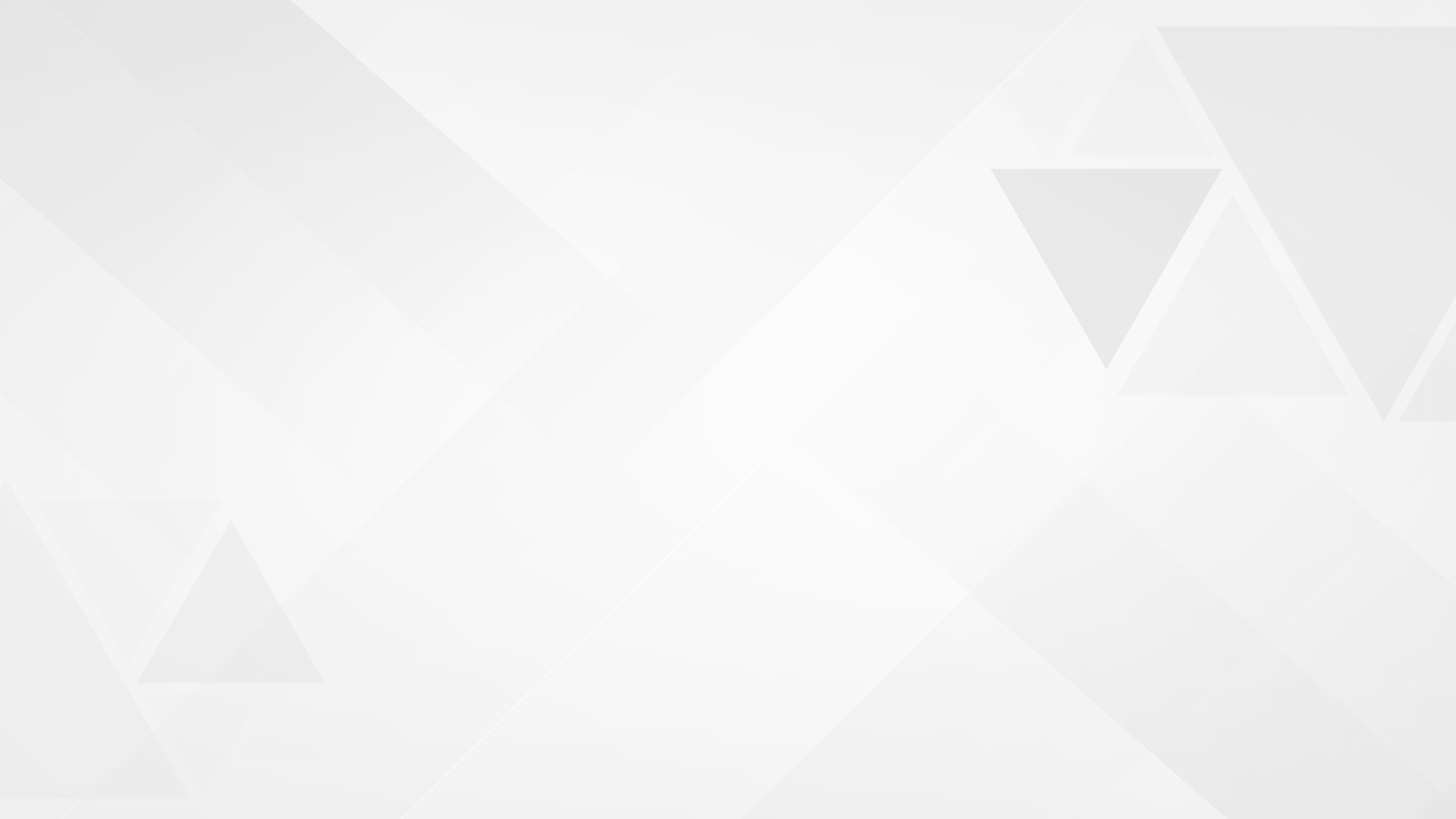 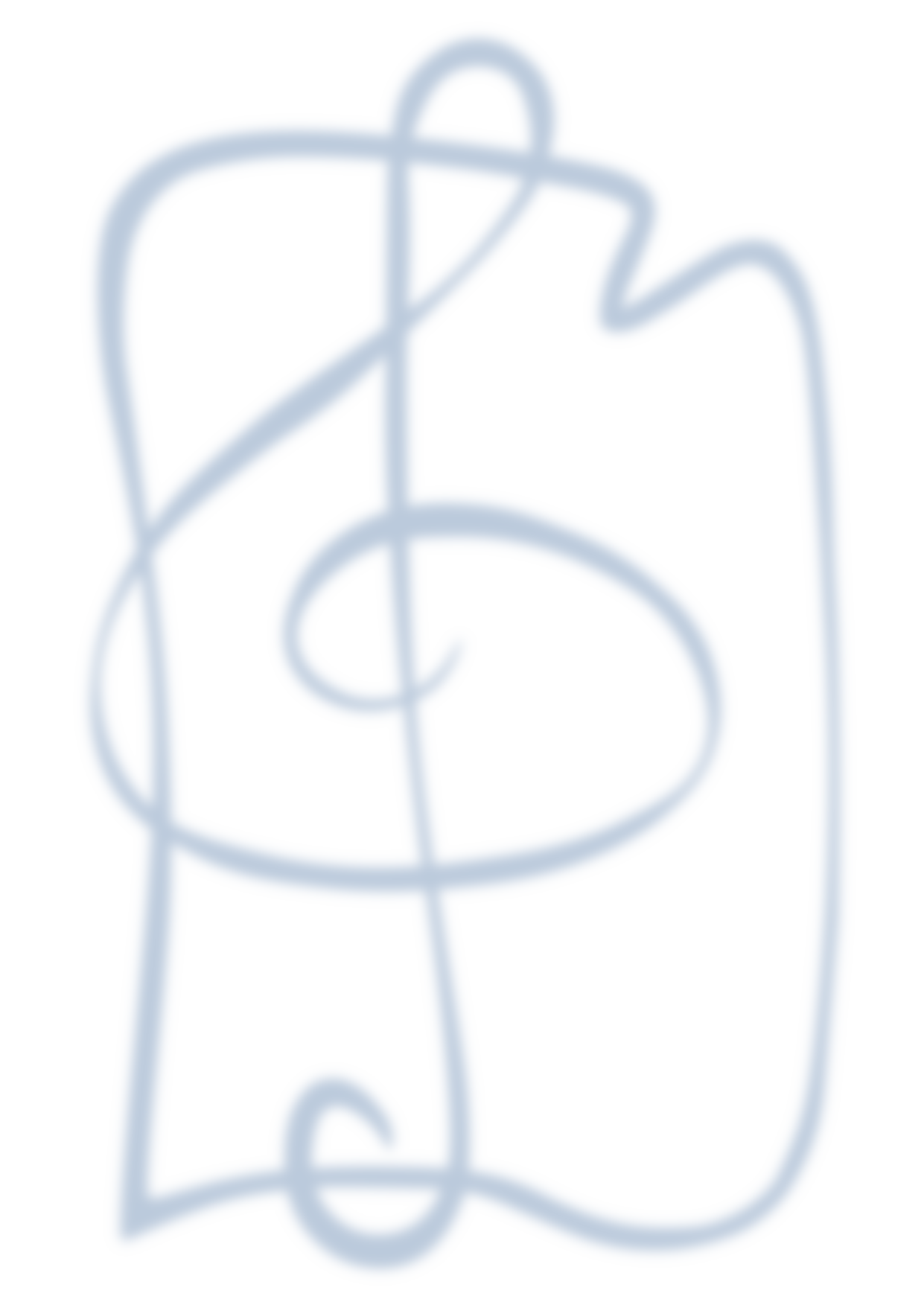 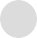 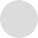 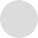 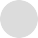 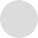 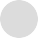 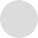 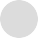 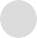 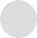 Нормативная деятельность
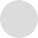 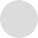 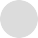 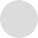 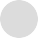 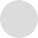 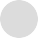 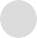 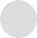 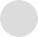 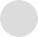 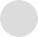 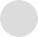 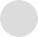 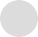 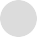 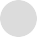 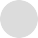 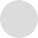 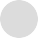 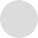 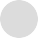 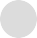 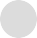 В соответствии с Федеральными Законами и Уставом учреждения в отчетном периоде разработаны и приняты новые нормативные локальные акты: 
1) Коллективный договор (принят на общем собрании работников учреждения 01.03.2022 г.);
2) Изменения в Коллективный договор (приняты на общем собрании работников учреждения 31.08.2022 г., 24.10.2022 г., 16.11.2022 г.);
3) Политика конфиденциальности в отношении персональных данных пользователя официального сайта МБУ ДО ДШИ «Форте» (утверждена приказом № 46 ОД от 11.07.2022 г.);
4) Положение о методических объединениях педагогических работников МБУ ДО ДШИ «Форте» (утверждено приказом № 53/13-ОД от 31.08.2022 г.);
5) Положение о методическом совете МБУ ДО ДШИ «Форте» (утверждено приказом № 53/13-ОД от 31.08.2022 г.);
6) Положение об объектовой тренировке по эвакуации обучающихся и сотрудников МБУ ДО ДШИ «Форте» при возникновении чрезвычайной ситуации (утверждено приказом № 62/2-ОД от 24.10.2022 г.);
7) Положение о порядке привлечения и условиях использования МБУ ДО ДШИ «Форте» дополнительной поддержки юридических и физических лиц (утверждено приказом № 54/1-ОД от 12.09.2022 г.);
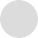 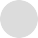 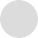 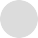 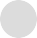 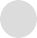 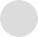 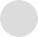 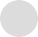 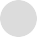 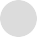 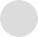 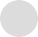 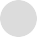 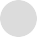 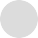 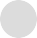 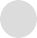 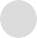 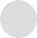 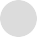 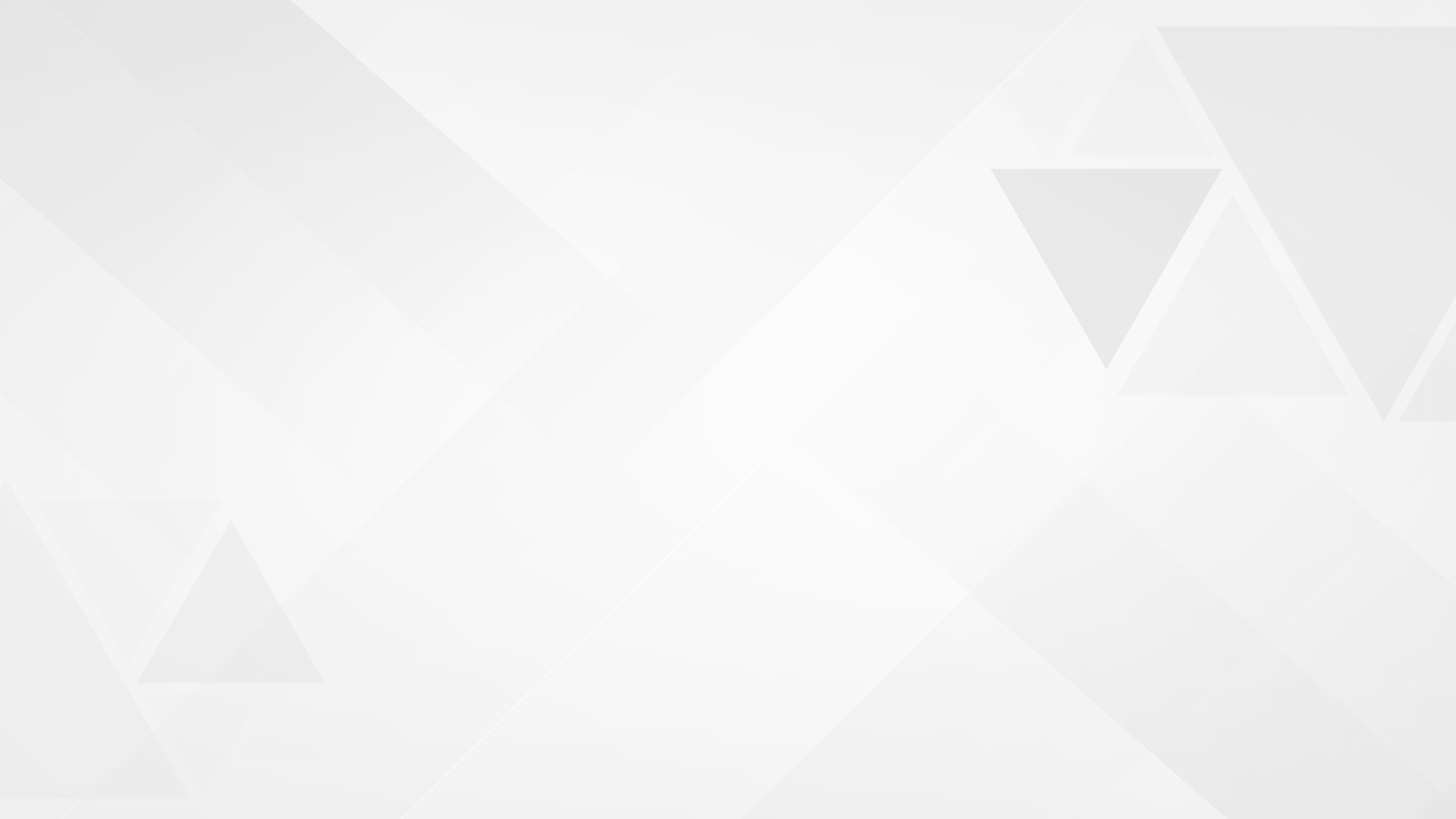 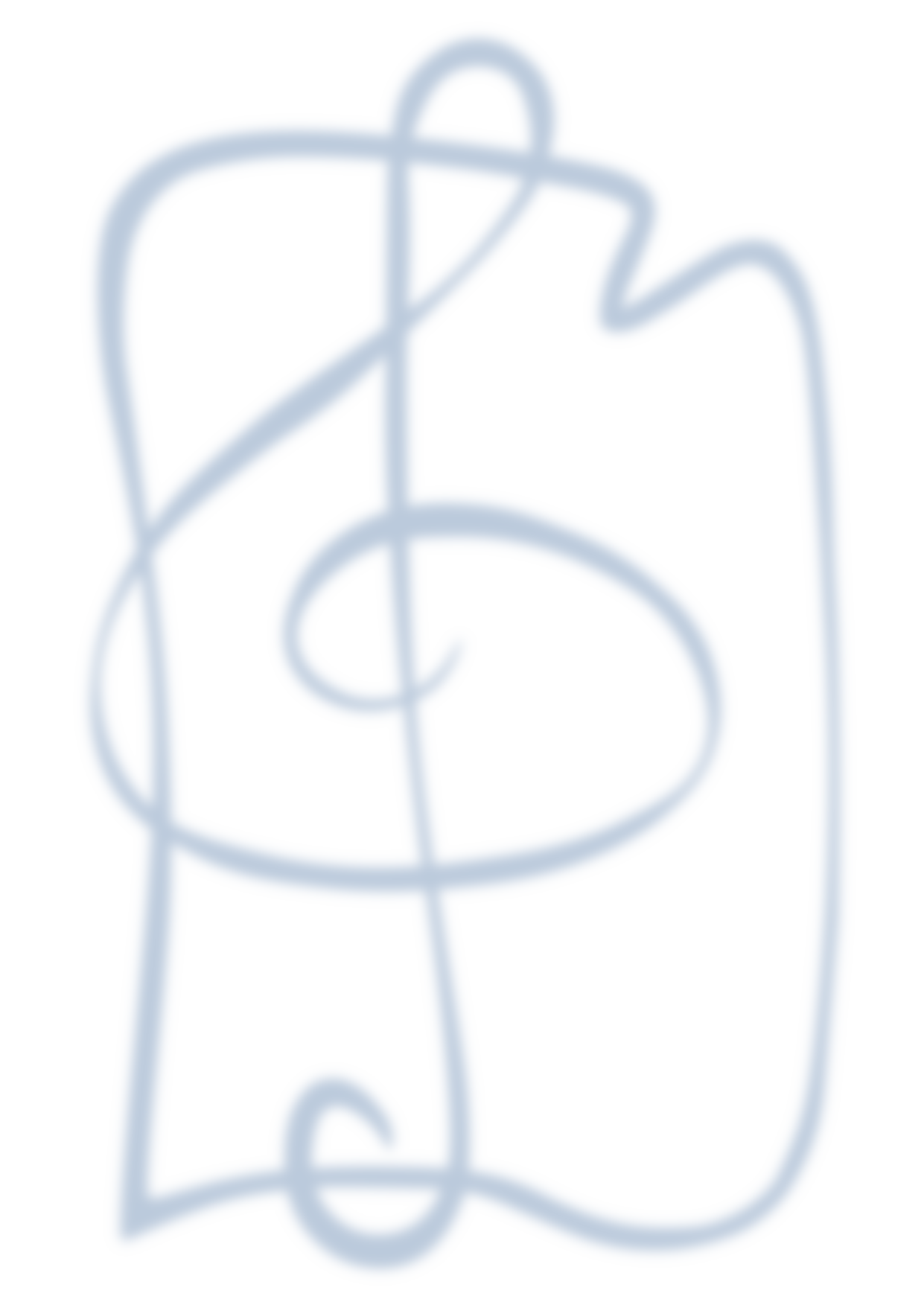 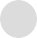 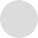 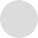 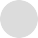 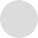 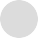 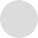 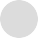 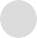 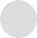 Нормативная деятельность
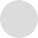 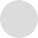 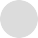 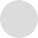 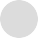 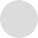 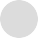 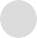 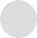 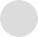 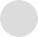 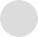 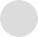 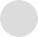 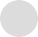 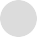 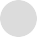 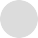 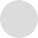 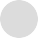 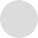 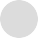 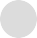 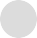 8) Программа вводного противопожарного инструктажа (утверждена приказом № 58/4-ОД от 03.10.2022 г.);
9) Правила осуществления внутреннего контроля соответствия обработки персональных данных требованиям к защите персональных данных в МБУ ДО ДШИ «Форте» (утверждены приказом № 53/1-ОД от 31.08.2022 г.);
10) Положение о конфиденциальной информации в МБУ ДО ДШИ «Форте» (утверждено приказом № 53/4-ОД от 31.08.2022 г.);
11) Положение о замещении временно отсутствующего педагогического работника в МБУ ДО ДШИ «Форте» (утверждено приказом № 53/13-ОД от 31.08.2022 г.);
12) Положение об обработке и защите персональных данных в МБУ ДО ДШИ «Форте» (утверждено приказом № 53/1-ОД от 31.08.2022 г.);
13) Регламент предоставления доступа к персональным данным в МБУ ДО ДШИ «Форте» (утвержден приказом № 53/1-ОД от 31.08.2022 г.);
14) Изменения к правилам внутреннего трудового распорядка работников МБУ ДО ДШИ  «Форте» (утверждены приказом № 53/1-ОД от 31.08.2022 г.).
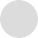 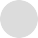 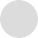 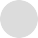 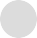 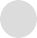 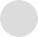 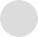 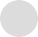 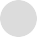 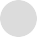 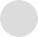 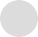 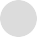 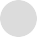 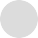 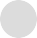 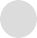 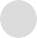 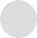 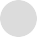 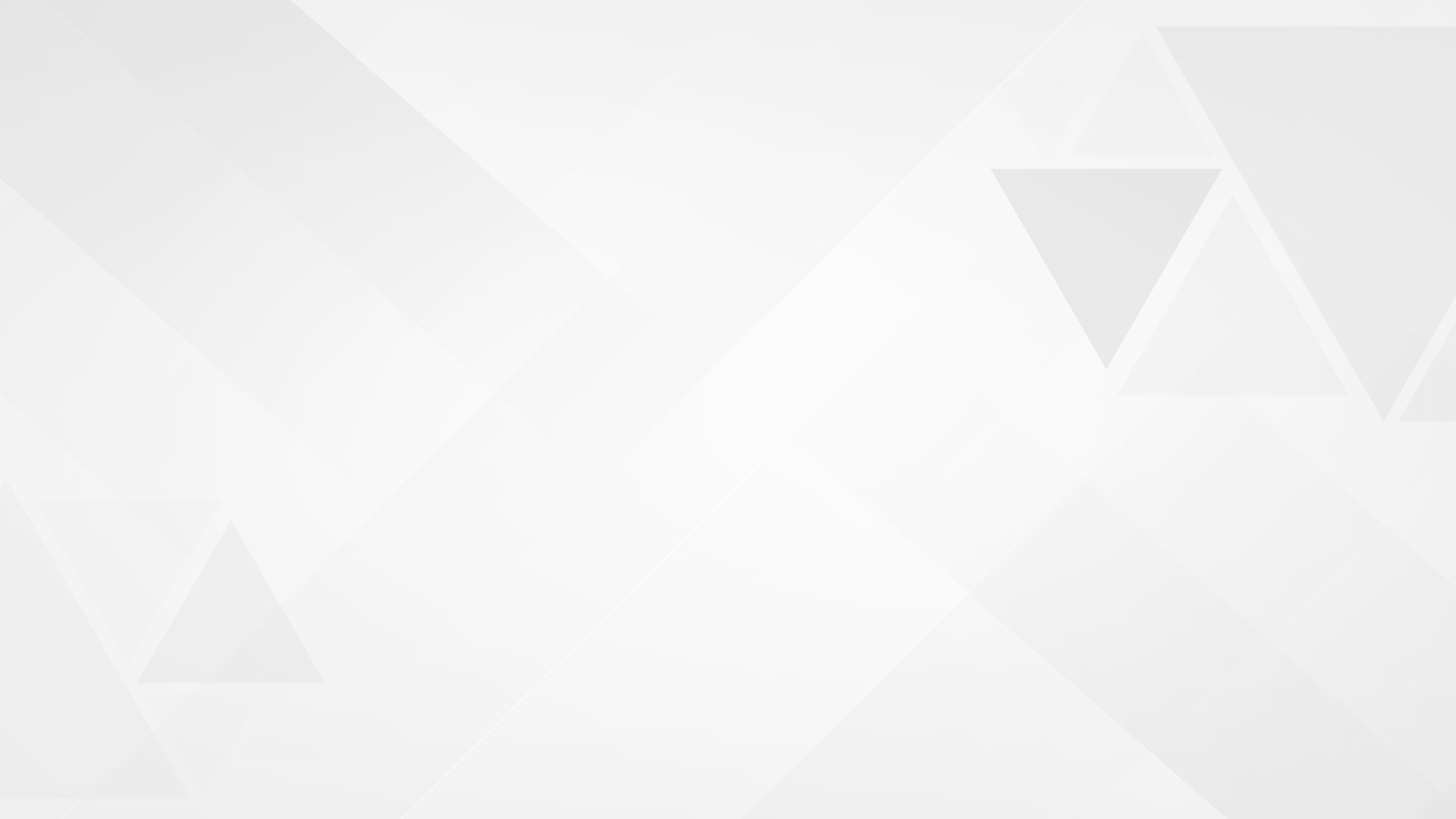 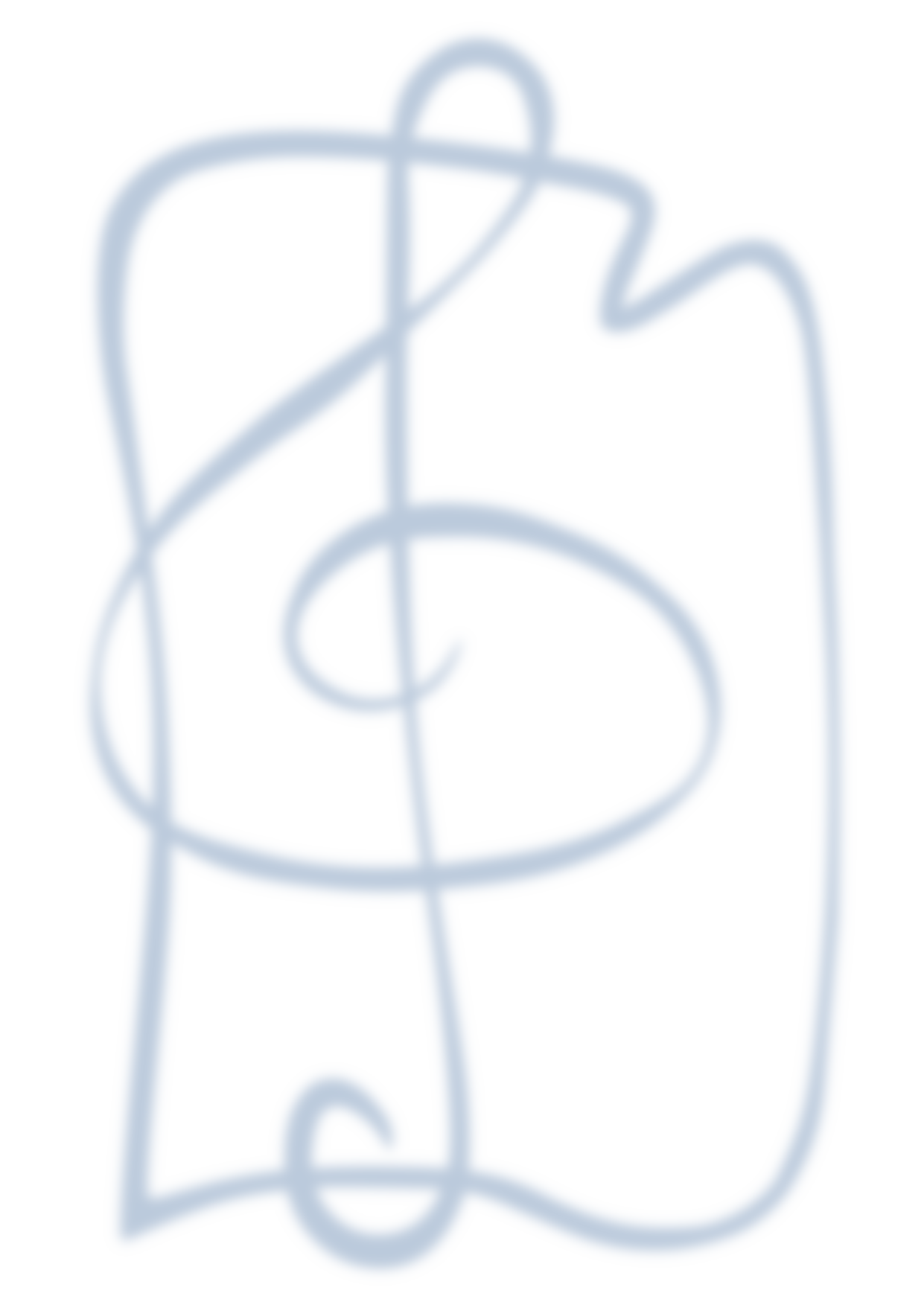 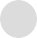 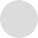 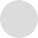 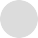 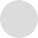 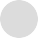 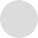 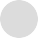 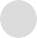 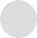 Кадровый состав учреждения
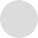 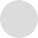 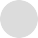 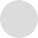 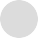 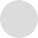 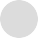 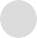 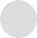 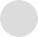 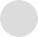 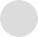 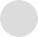 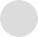 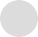 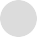 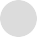 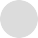 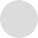 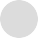 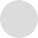 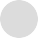 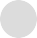 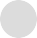 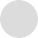 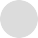 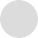 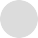 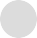 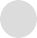 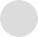 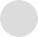 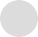 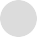 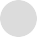 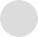 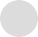 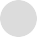 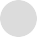 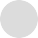 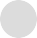 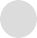 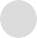 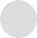 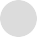 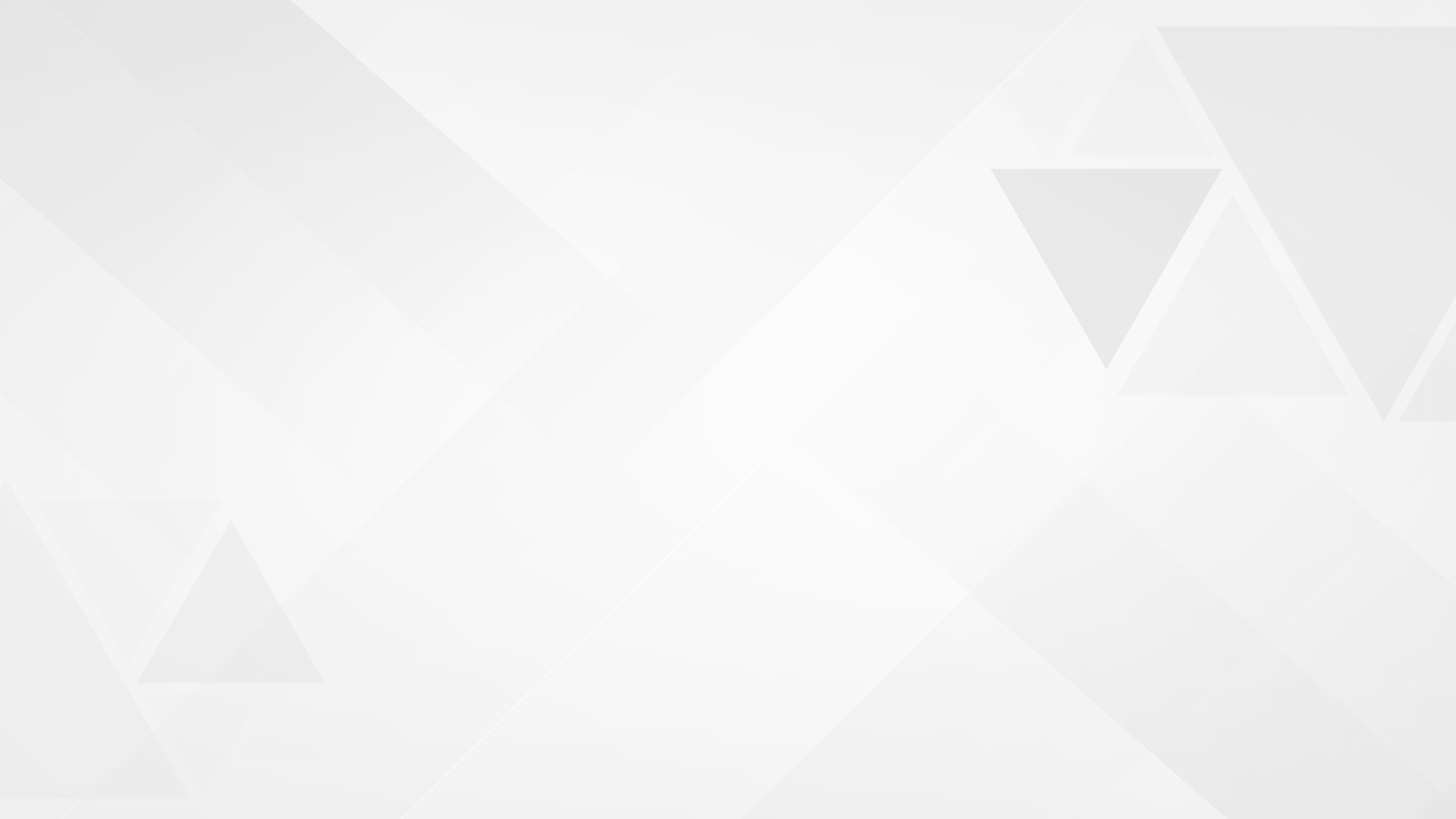 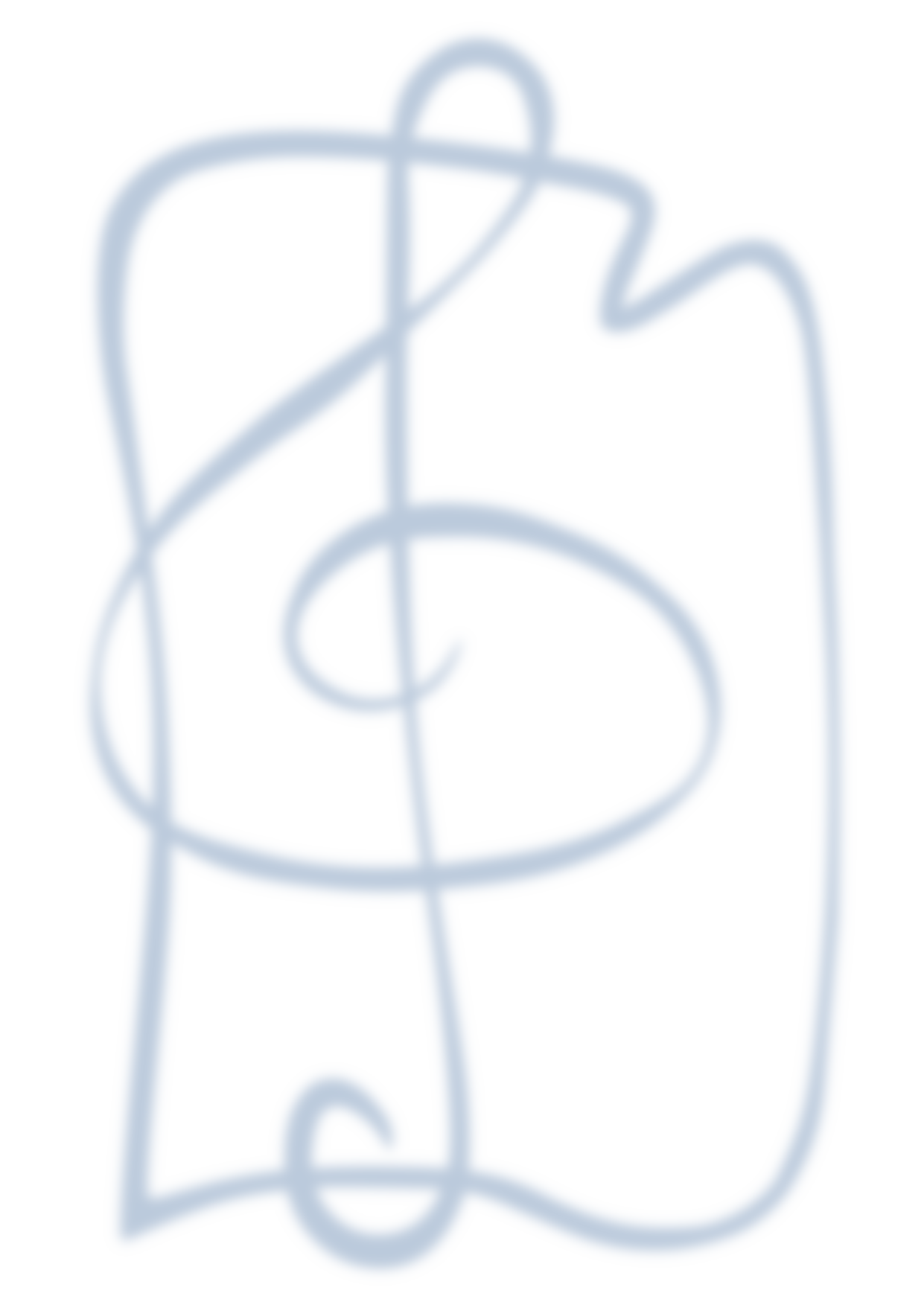 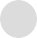 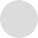 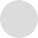 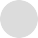 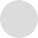 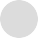 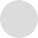 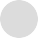 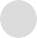 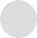 Уровень образования и квалификации педагогических работников учреждения
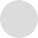 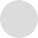 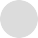 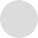 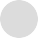 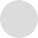 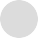 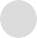 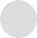 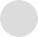 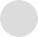 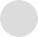 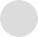 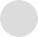 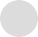 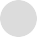 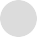 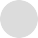 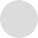 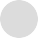 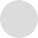 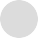 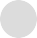 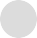 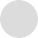 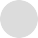 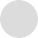 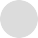 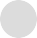 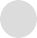 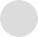 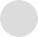 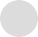 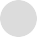 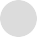 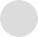 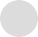 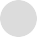 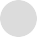 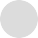 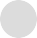 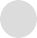 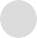 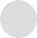 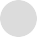 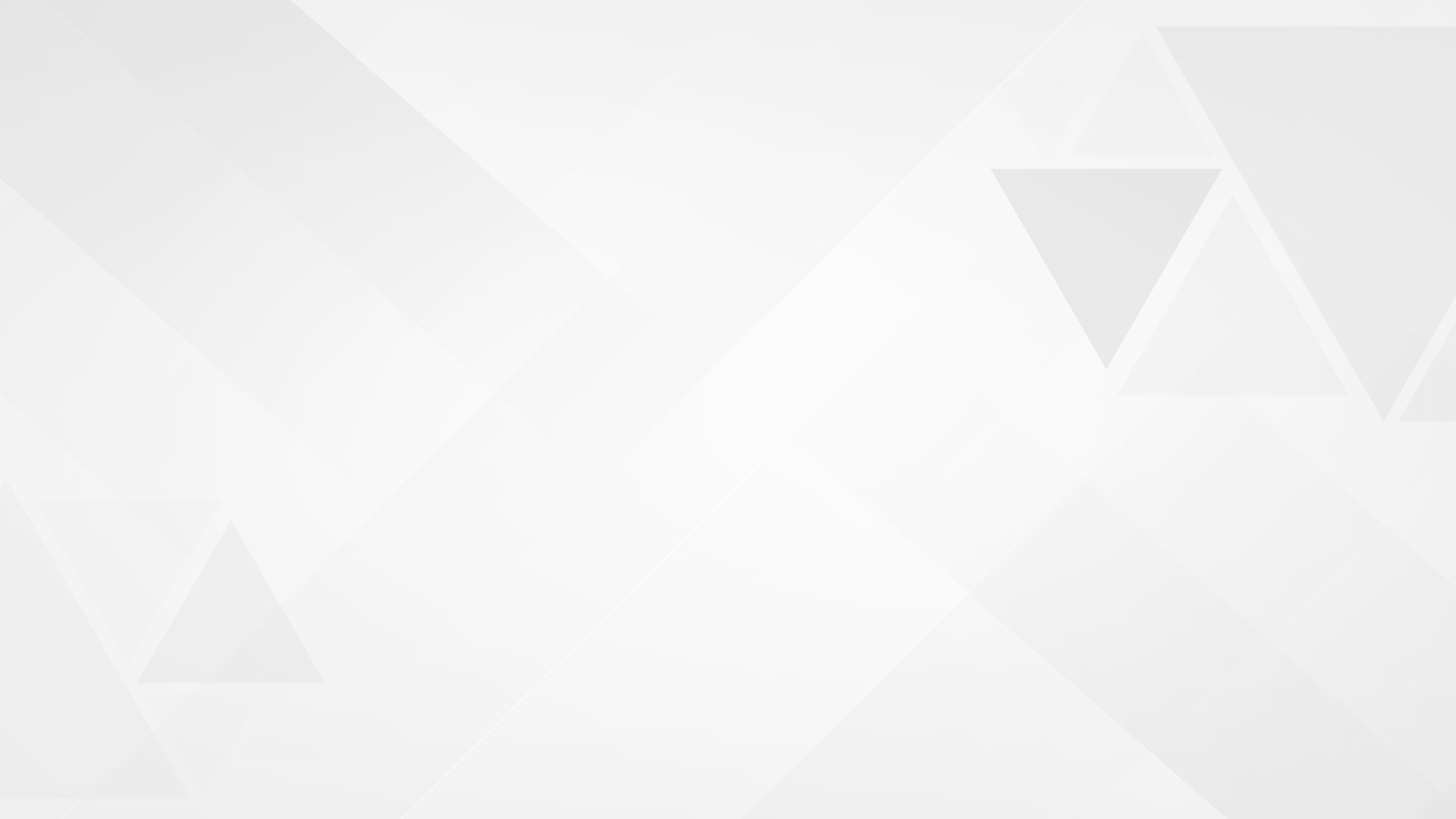 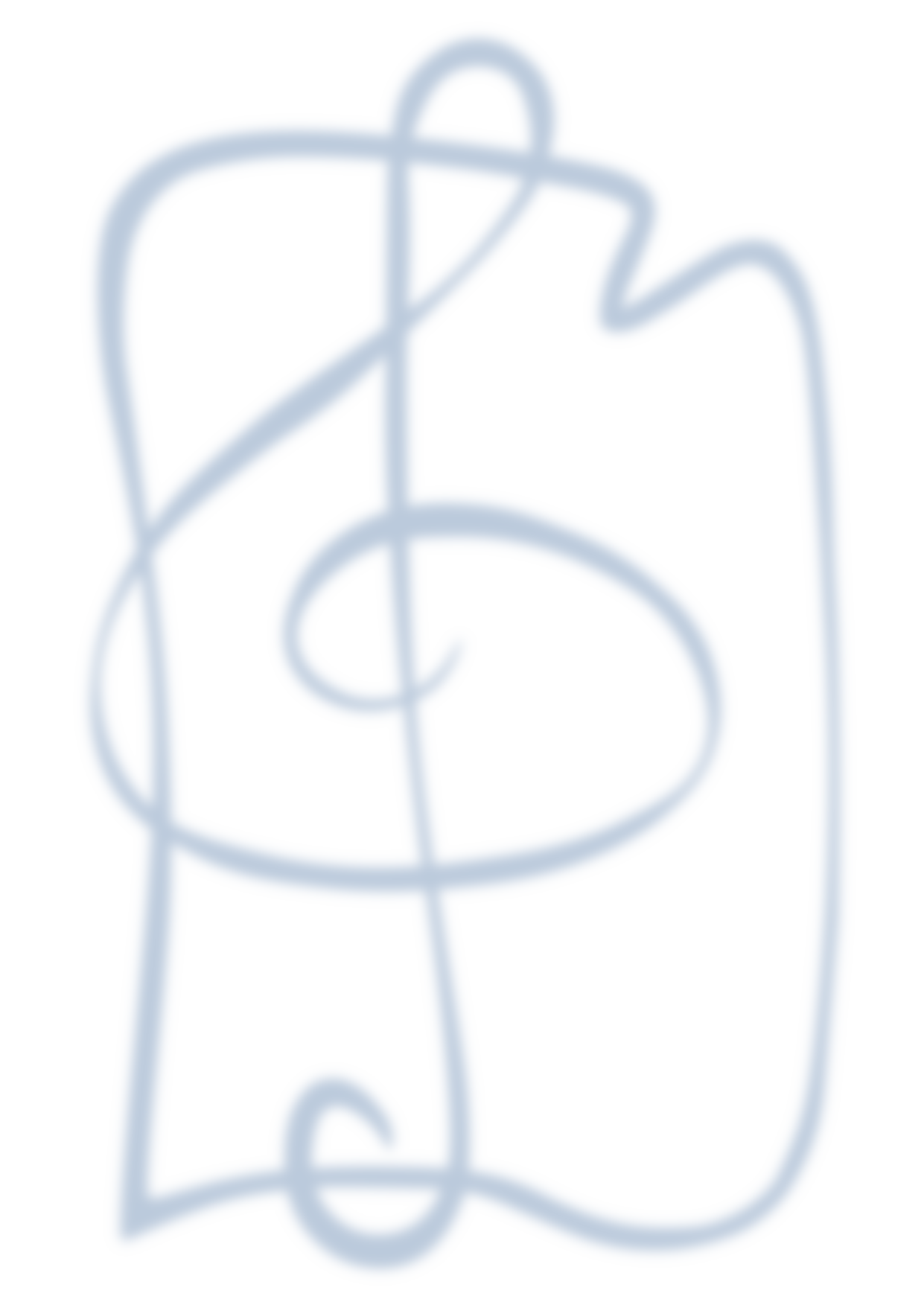 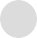 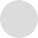 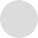 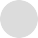 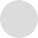 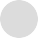 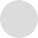 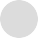 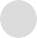 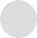 Рост кадрового потенциала
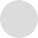 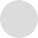 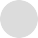 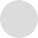 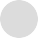 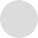 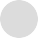 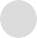 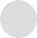 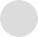 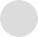 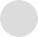 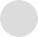 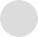 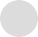 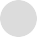 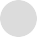 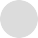 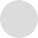 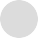 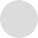 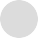 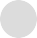 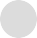 Рост потенциала по квалификации:
высшая квалификационная категория (преподаватель) – 6 человек
высшая квалификационная категория (концертмейстер) – 2 человека
первая квалификационная категория (преподаватель) – 3 человека
первая квалификационная категория (концертмейстер) – 1 человек
По обучению по программам КПК по итогам года выдано 29 документов, из них: 
3 сертифика
25 удостоверений
1 диплом
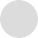 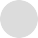 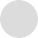 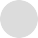 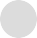 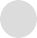 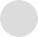 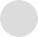 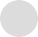 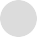 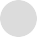 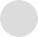 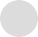 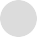 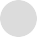 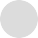 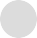 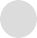 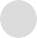 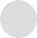 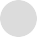 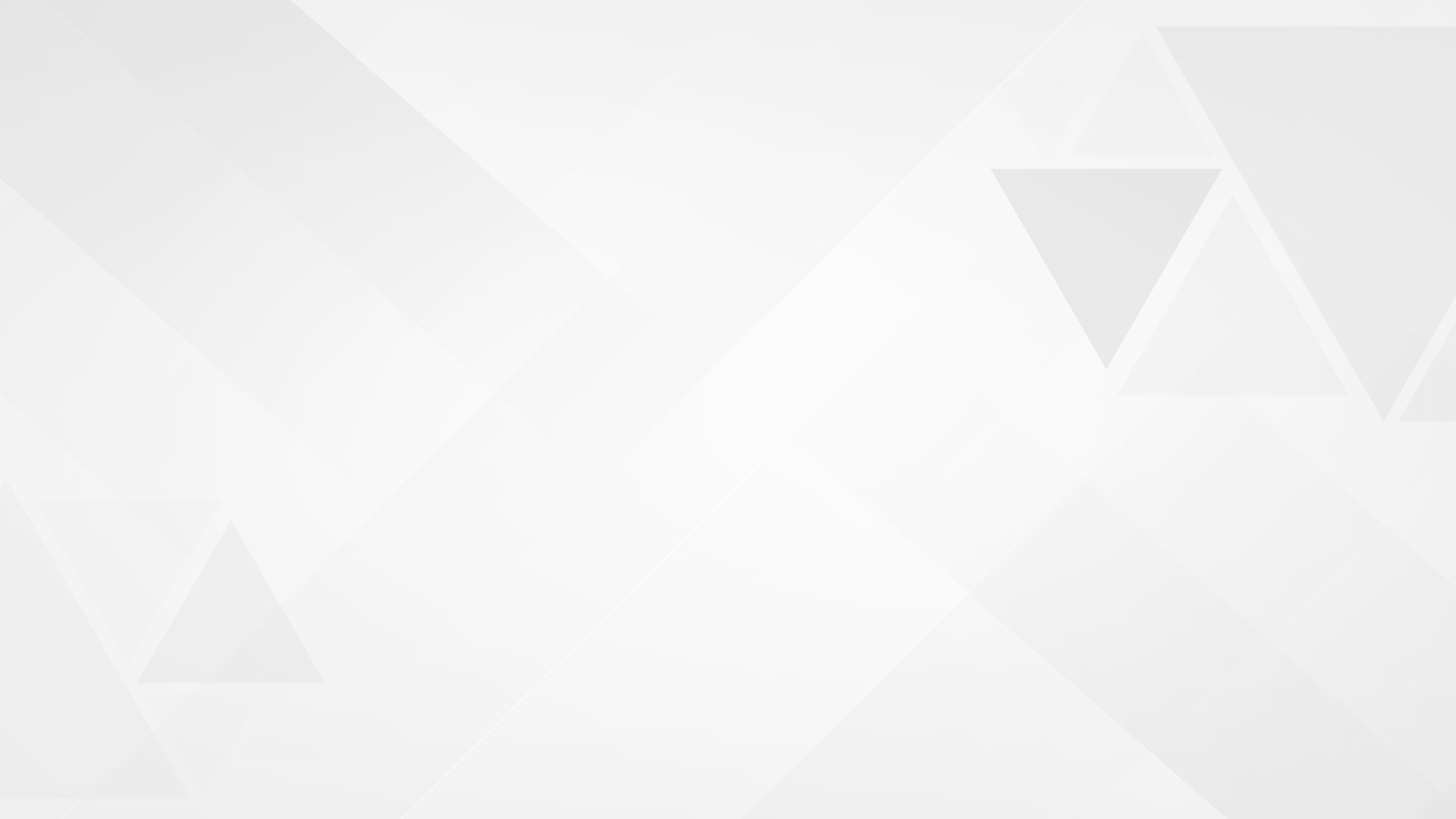 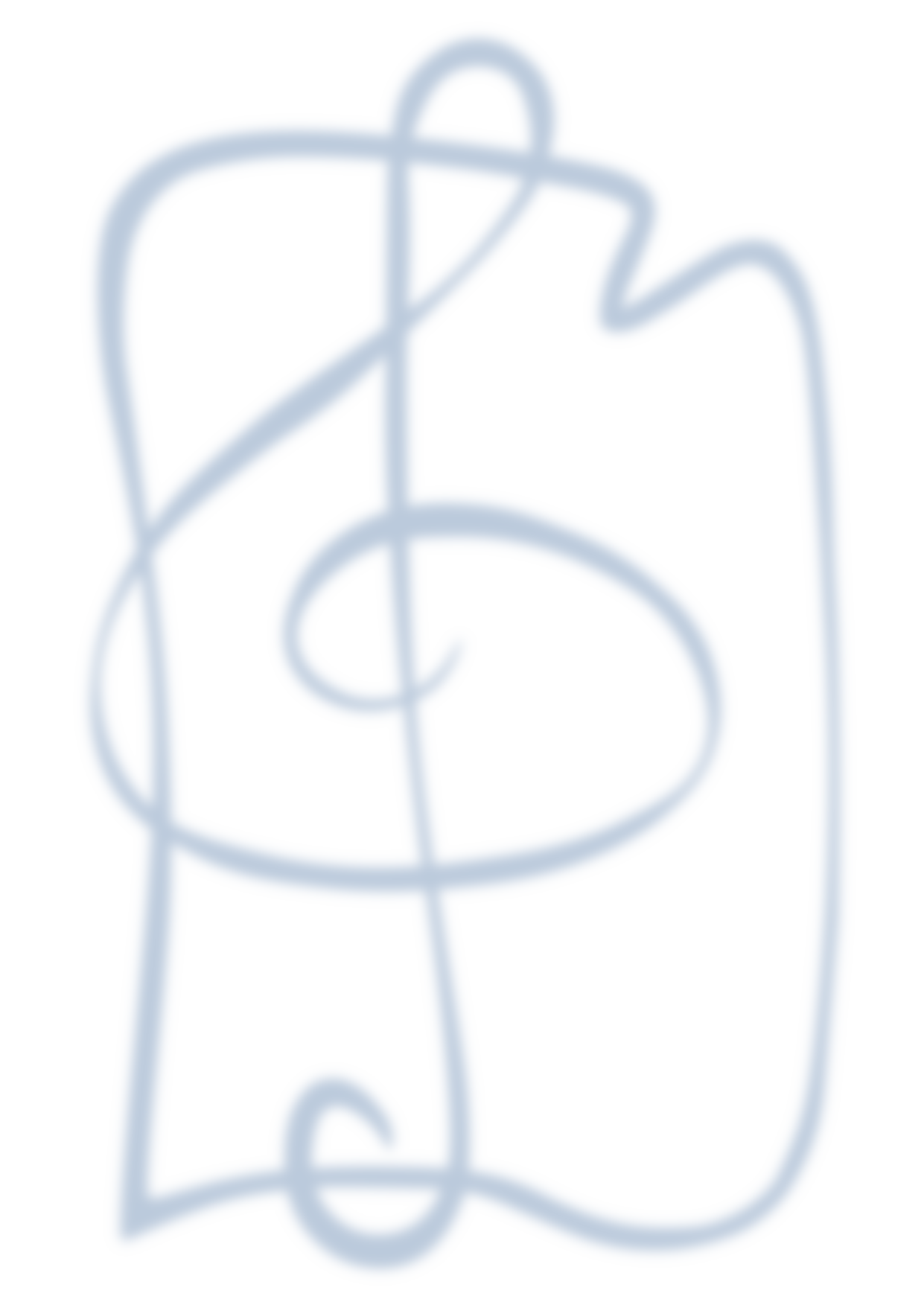 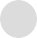 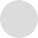 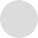 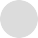 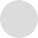 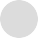 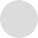 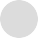 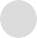 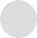 Образовательная деятельность
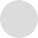 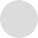 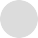 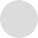 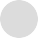 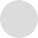 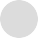 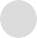 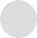 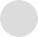 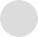 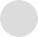 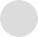 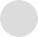 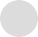 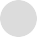 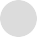 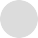 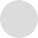 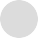 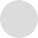 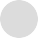 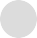 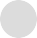 Учреждение проводит образовательную деятельность на площадях учебных корпусов в соответствии с заключенными договорами безвозмездного пользования муниципальным имуществом:
Договор № 2947 безвозмездного пользования муниципальным имуществом от  31.12.2013 года по адресу: б-р Гая, 3.
Договор № 108 безвозмездного пользования муниципальным имуществом от 03.02.2021 года по адресу: ул. 40 лет Победы, 106 (МБУ «Школа №81»).
Договор № 49  безвозмездного пользования муниципальным имуществом от 08.06.2017 года по адресу: ул. Автостроителей, 92 (МБУ «Школа №72»).
Договор № 3 б/п безвозмездного пользования муниципальным имуществом от 16.09.2021 года по адресу: ул. Автостроителей, 84 (МБУ «Школа №66»).
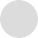 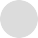 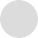 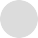 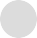 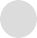 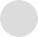 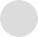 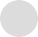 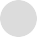 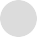 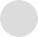 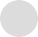 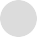 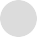 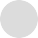 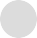 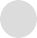 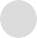 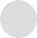 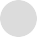 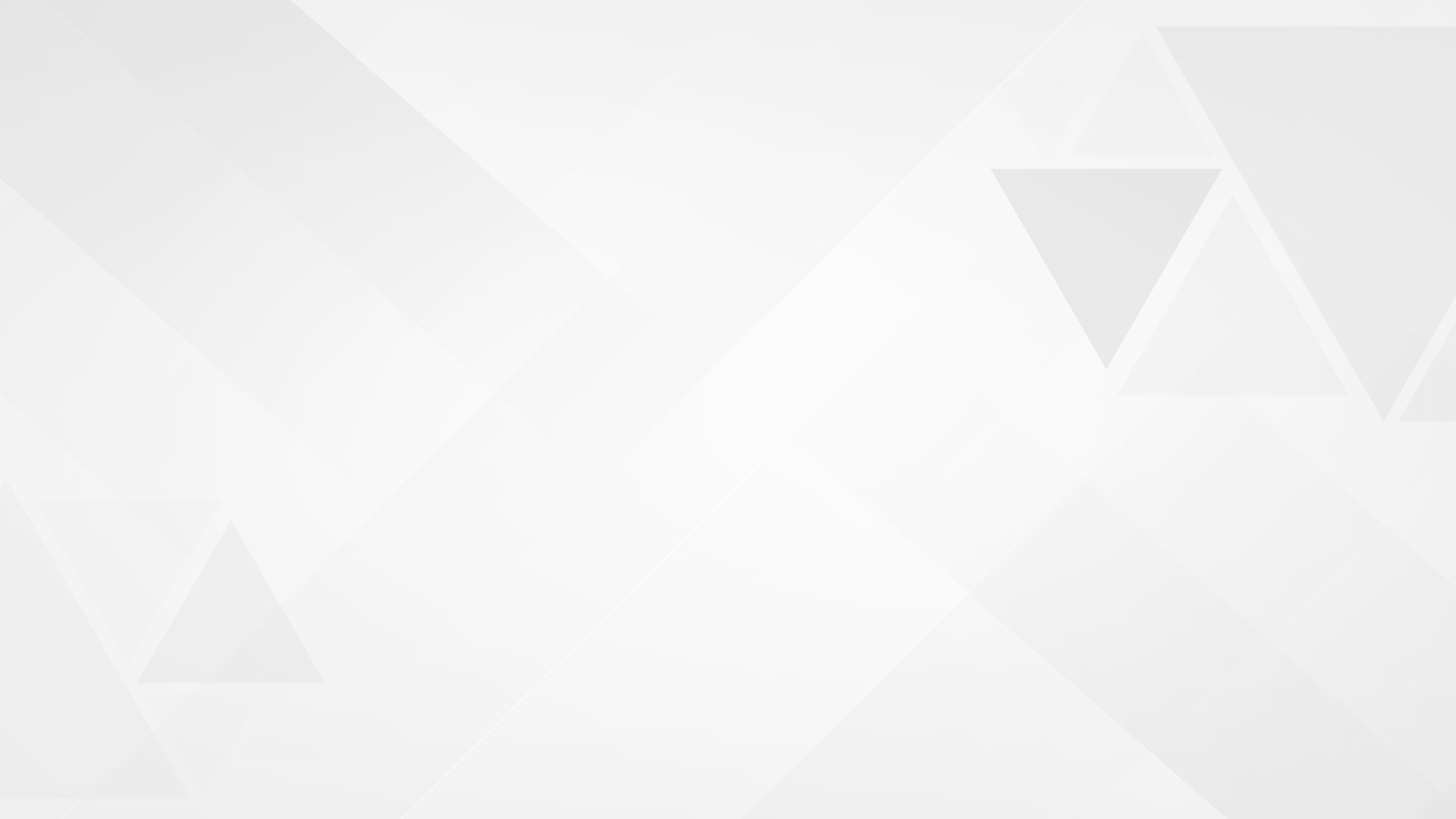 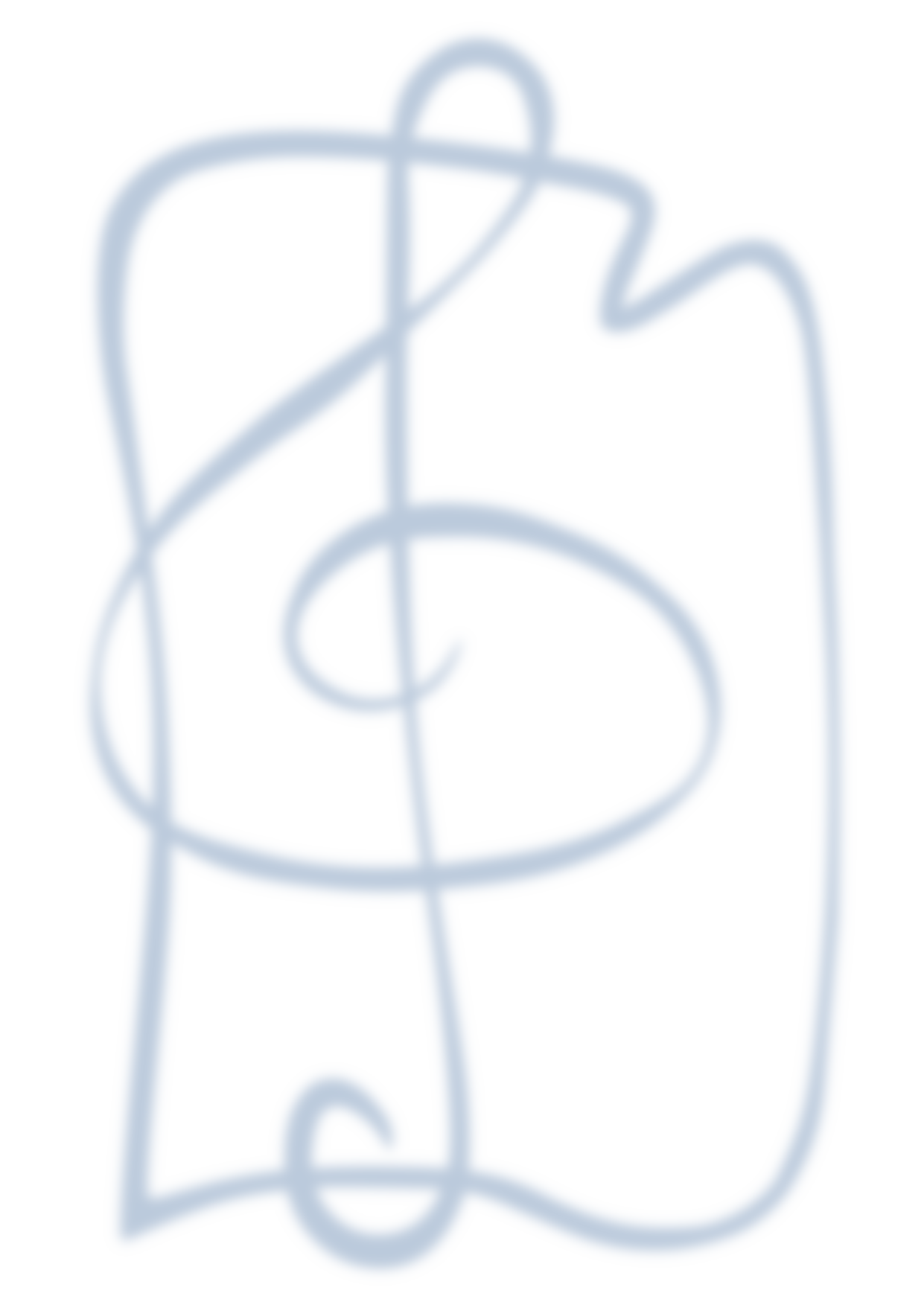 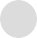 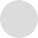 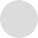 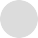 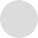 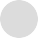 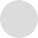 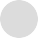 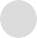 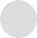 Цели и задачи работы учреждения
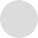 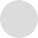 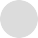 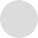 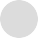 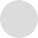 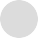 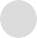 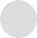 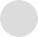 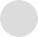 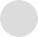 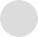 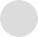 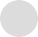 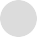 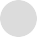 Цель: 
Создание условий для повышения эффективности и качества образовательного процесса через компетентностное развитие всех участников образовательного процесса.
Задачи обучения: 
Создать условия для роста качества образовательного процесса путем внедрения в педагогическую практику современных методов и технологий обучения;
Дифференцировать психолого-педагогическое сопровождение работы с детьми разной степени одаренности.
Задача воспитания:
Способствовать формированию гражданско-патриотического создания, интереса и уважения к традициям народной культуры, самобытному региональному творчеству.
Задача развития:
Формировать комфортную образовательную среду как необходимое условие разностороннего развития обучающихся.
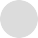 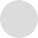 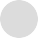 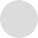 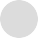 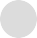 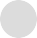 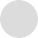 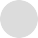 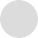 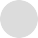 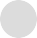 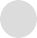 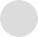 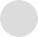 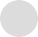 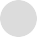 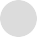 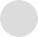 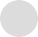 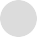 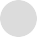 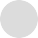 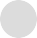 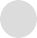 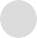 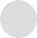 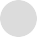 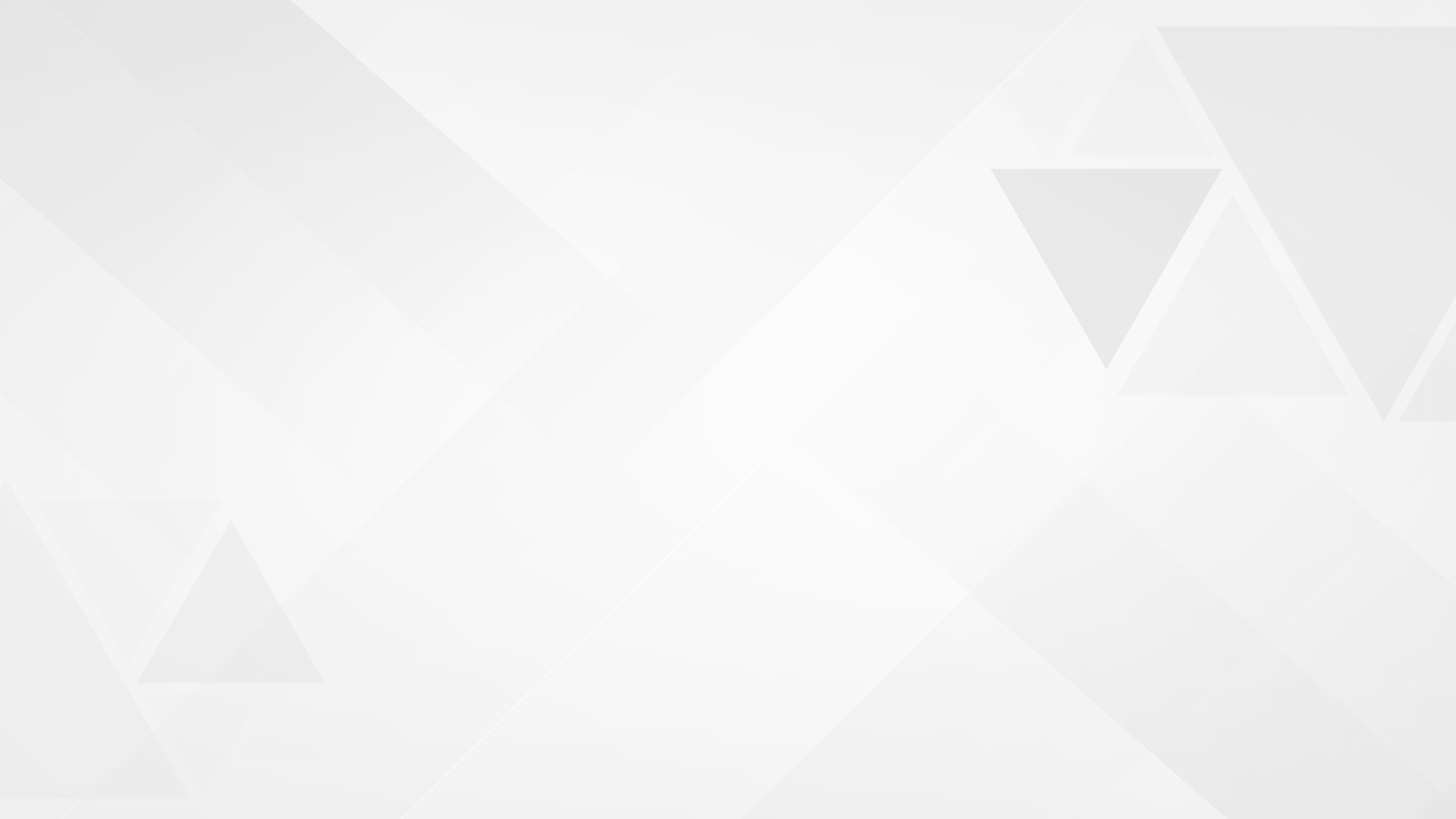 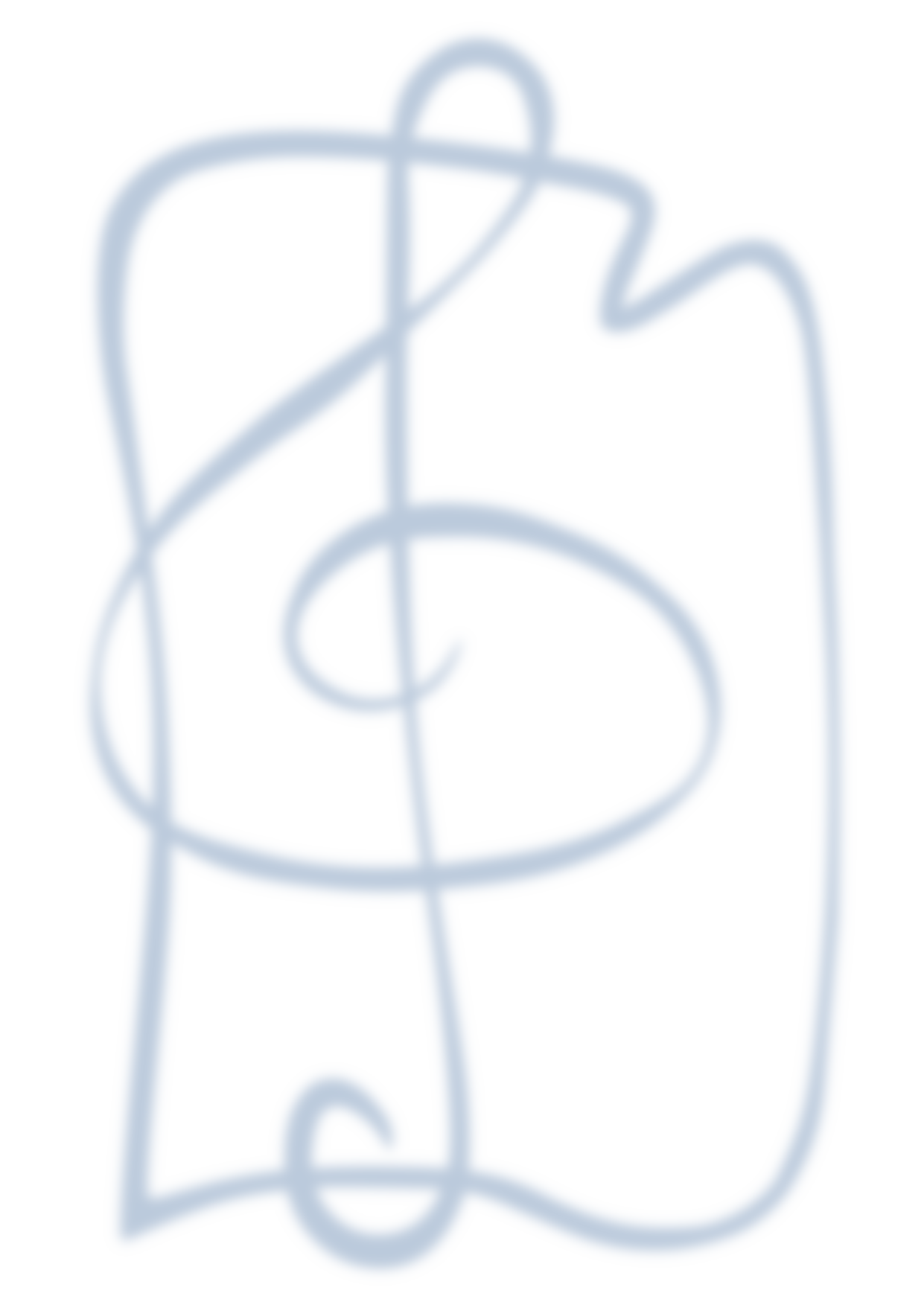 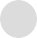 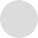 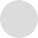 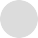 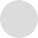 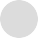 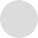 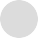 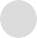 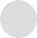 Реализуемые образовательные программы
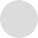 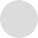 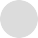 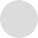 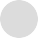 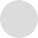 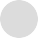 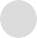 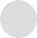 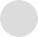 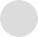 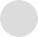 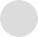 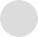 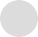 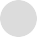 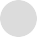 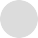 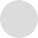 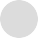 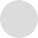 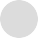 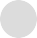 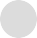 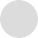 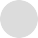 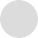 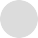 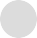 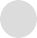 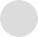 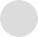 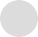 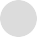 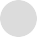 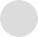 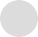 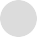 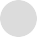 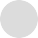 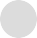 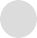 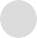 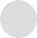 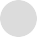 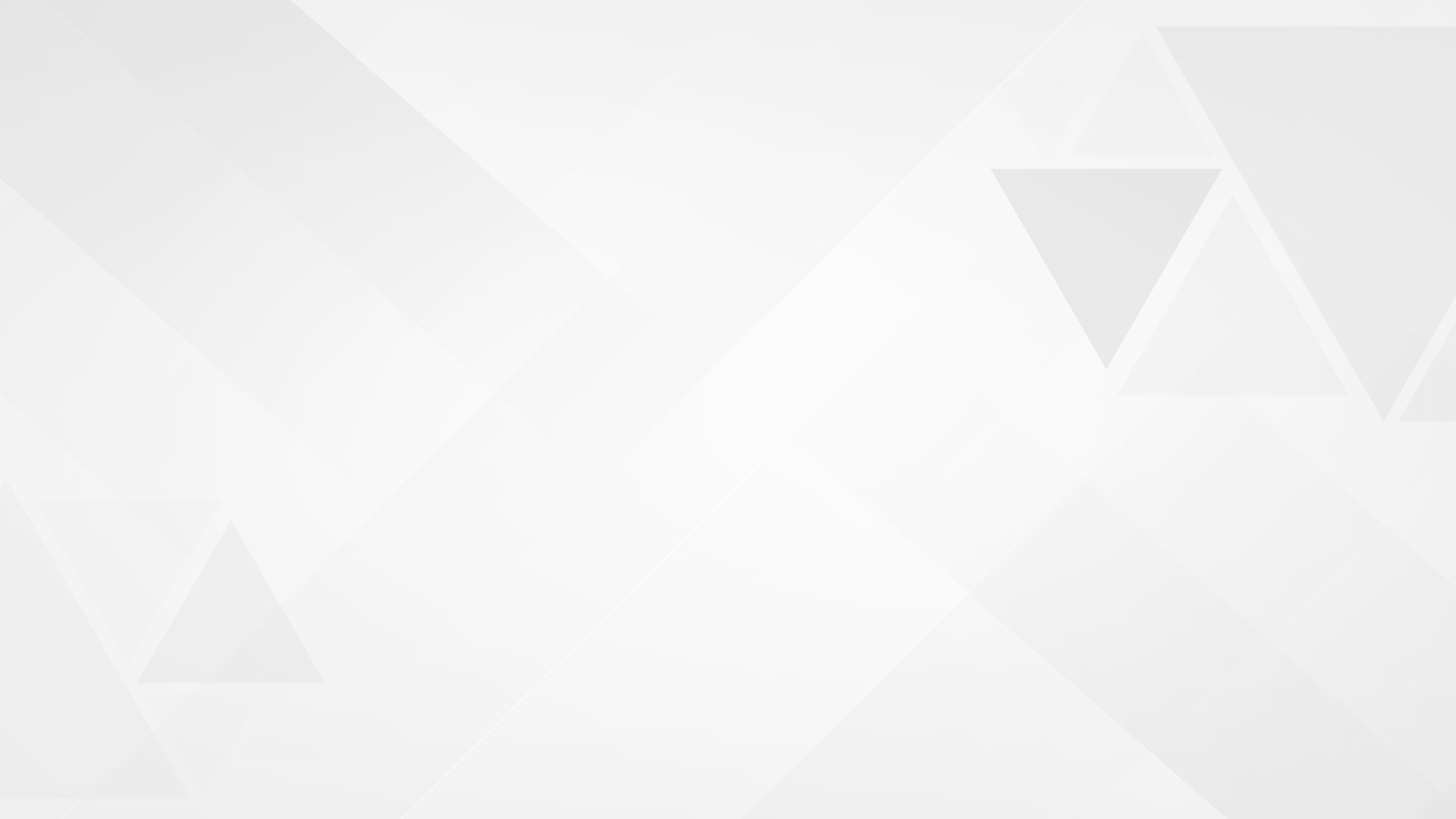 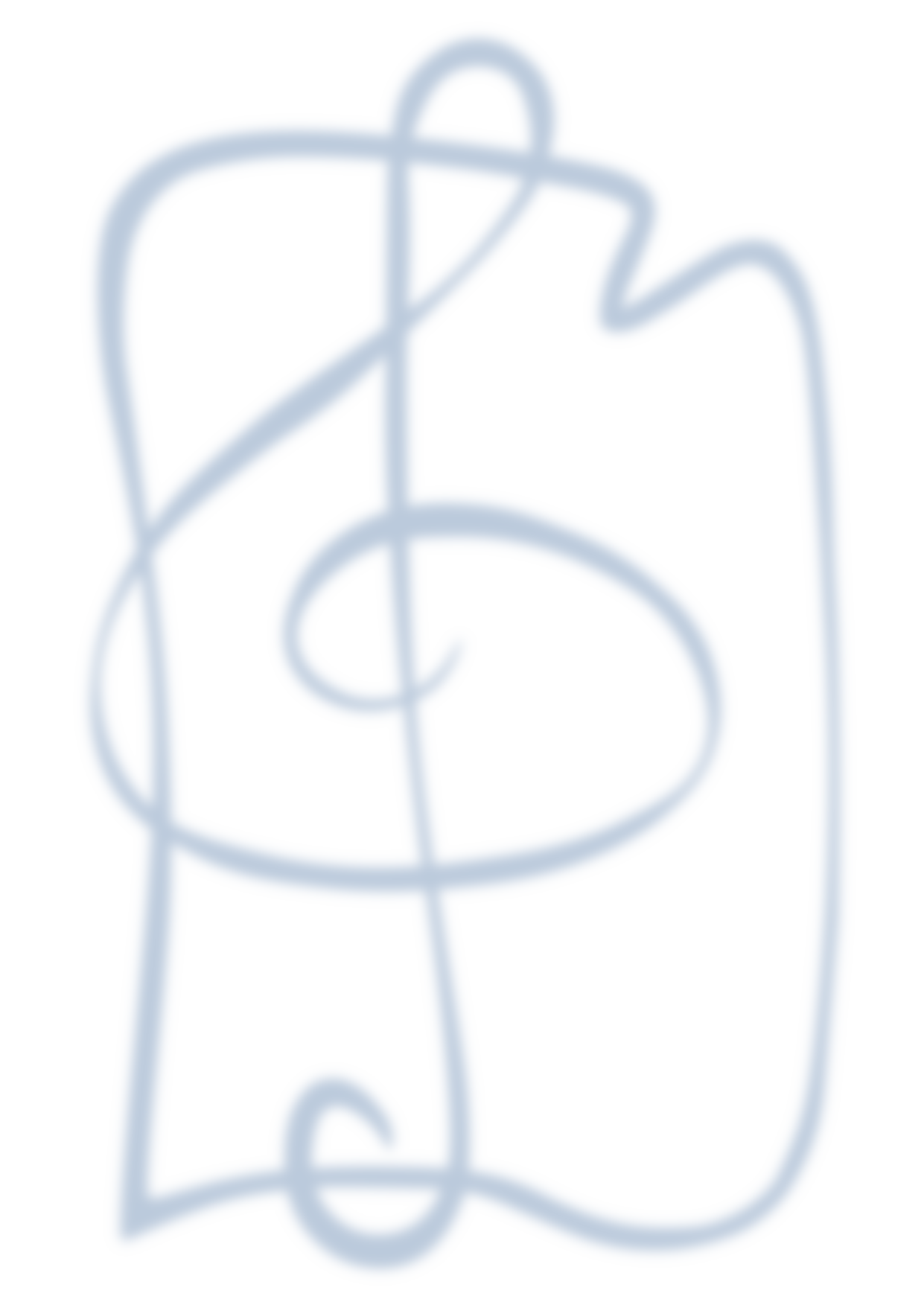 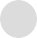 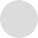 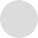 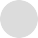 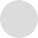 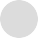 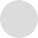 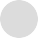 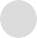 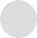 Контингент обучающихся
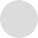 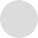 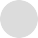 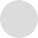 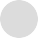 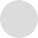 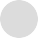 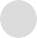 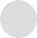 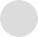 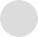 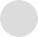 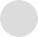 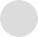 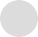 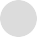 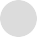 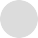 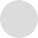 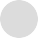 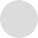 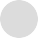 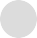 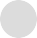 Контингент обучающихся в учреждении - 679 человек. Из них на бюджетном отделении обучается 480 учащихся, на отделении дополнительных платных образовательных услуг - 199 учащихся. Также 228 человек получают платные услуги в качестве дополнительной к бюджетной. Сохранность контингента обучающихся бюджетного отделения по состоянию на 20.04.2023 года составляет 98%.
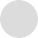 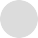 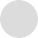 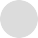 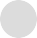 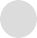 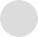 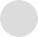 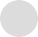 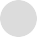 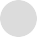 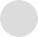 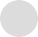 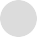 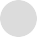 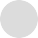 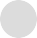 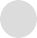 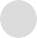 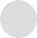 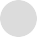 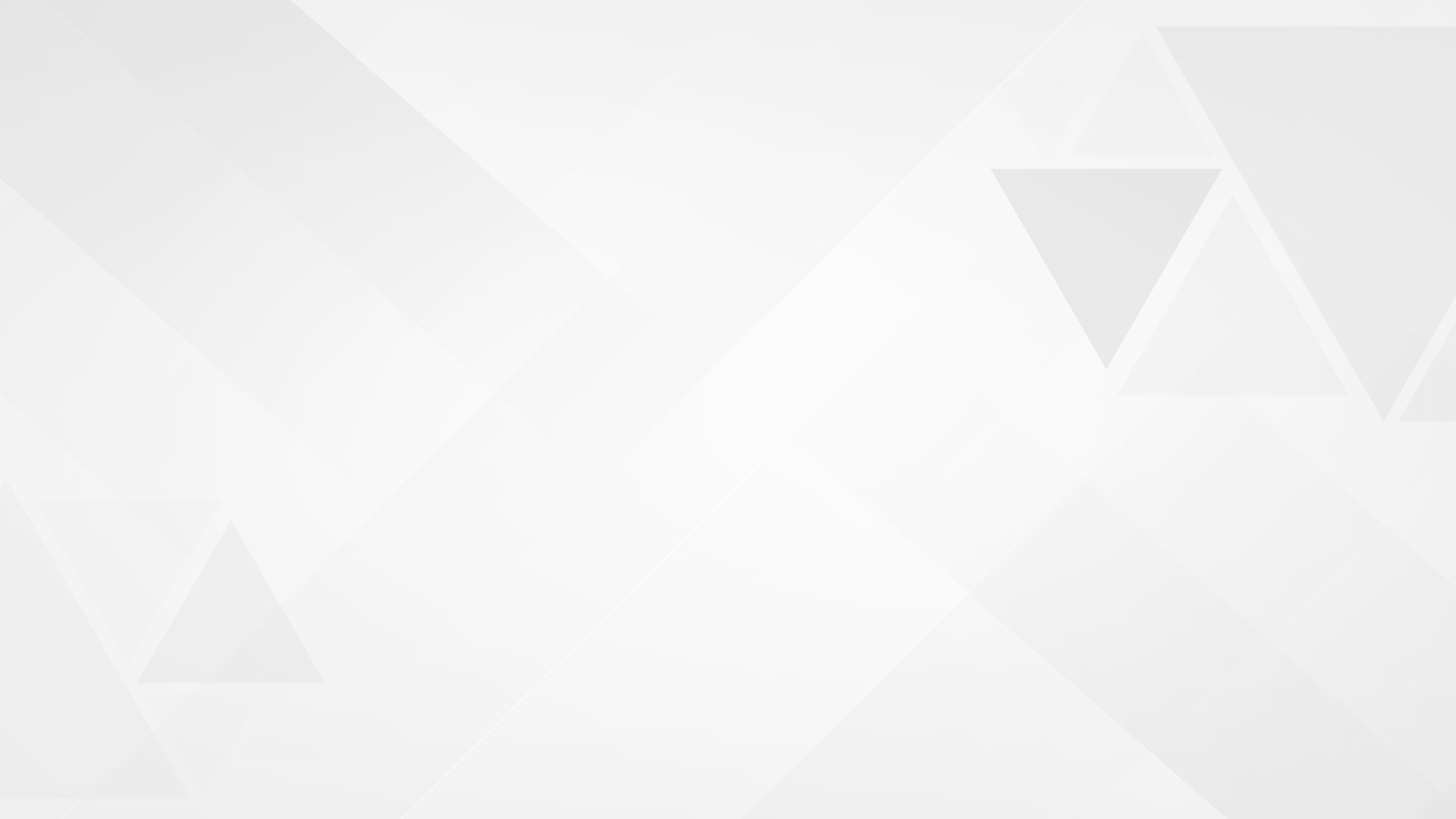 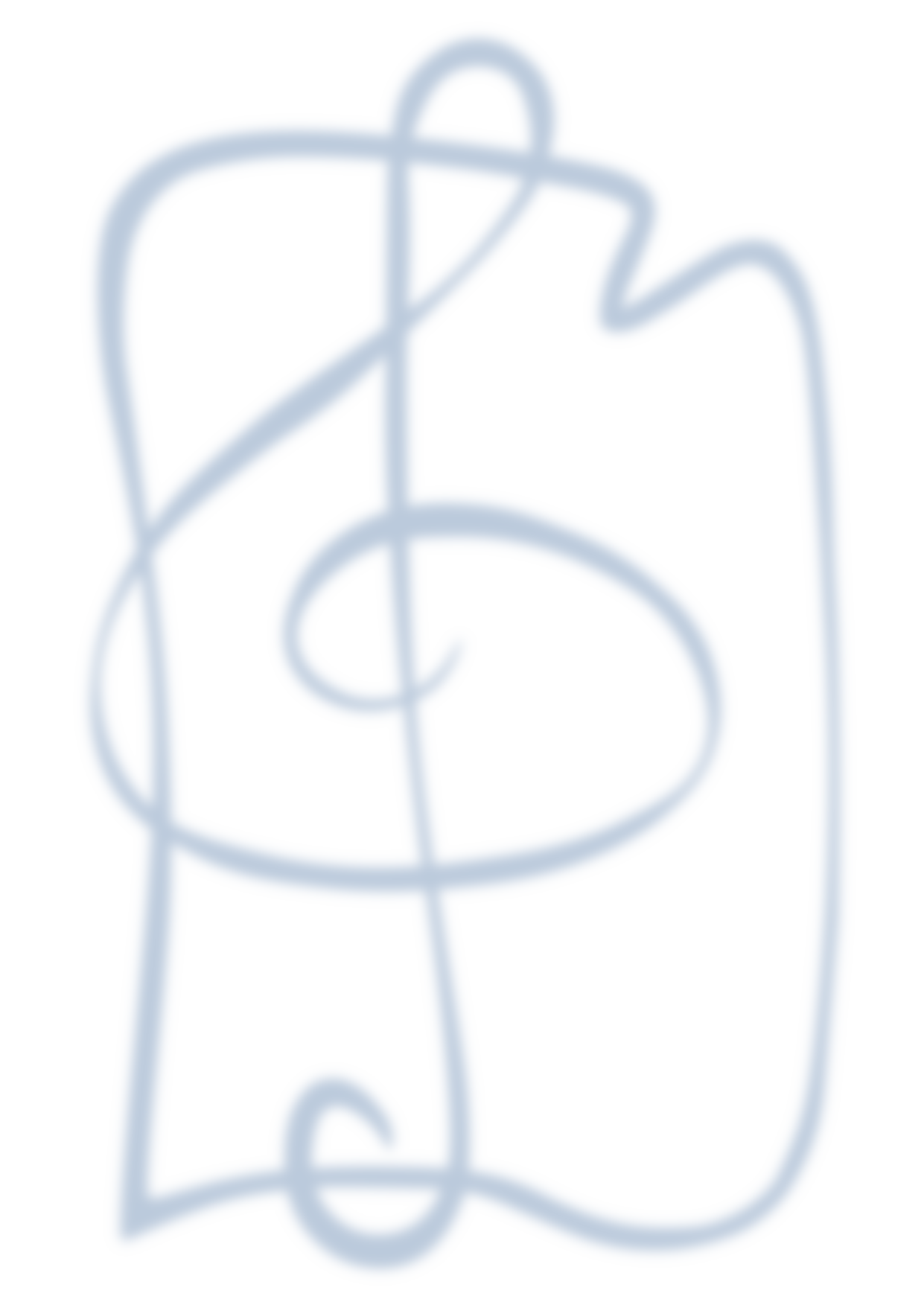 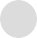 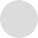 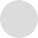 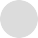 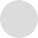 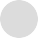 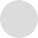 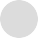 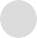 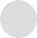 Осуществление образовательной деятельности
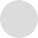 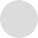 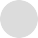 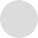 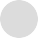 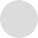 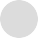 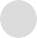 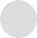 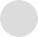 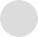 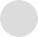 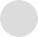 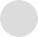 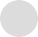 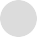 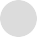 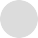 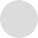 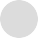 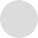 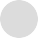 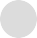 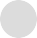 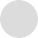 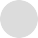 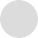 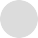 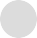 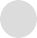 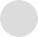 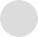 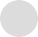 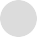 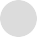 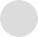 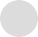 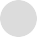 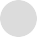 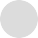 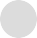 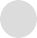 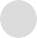 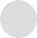 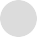 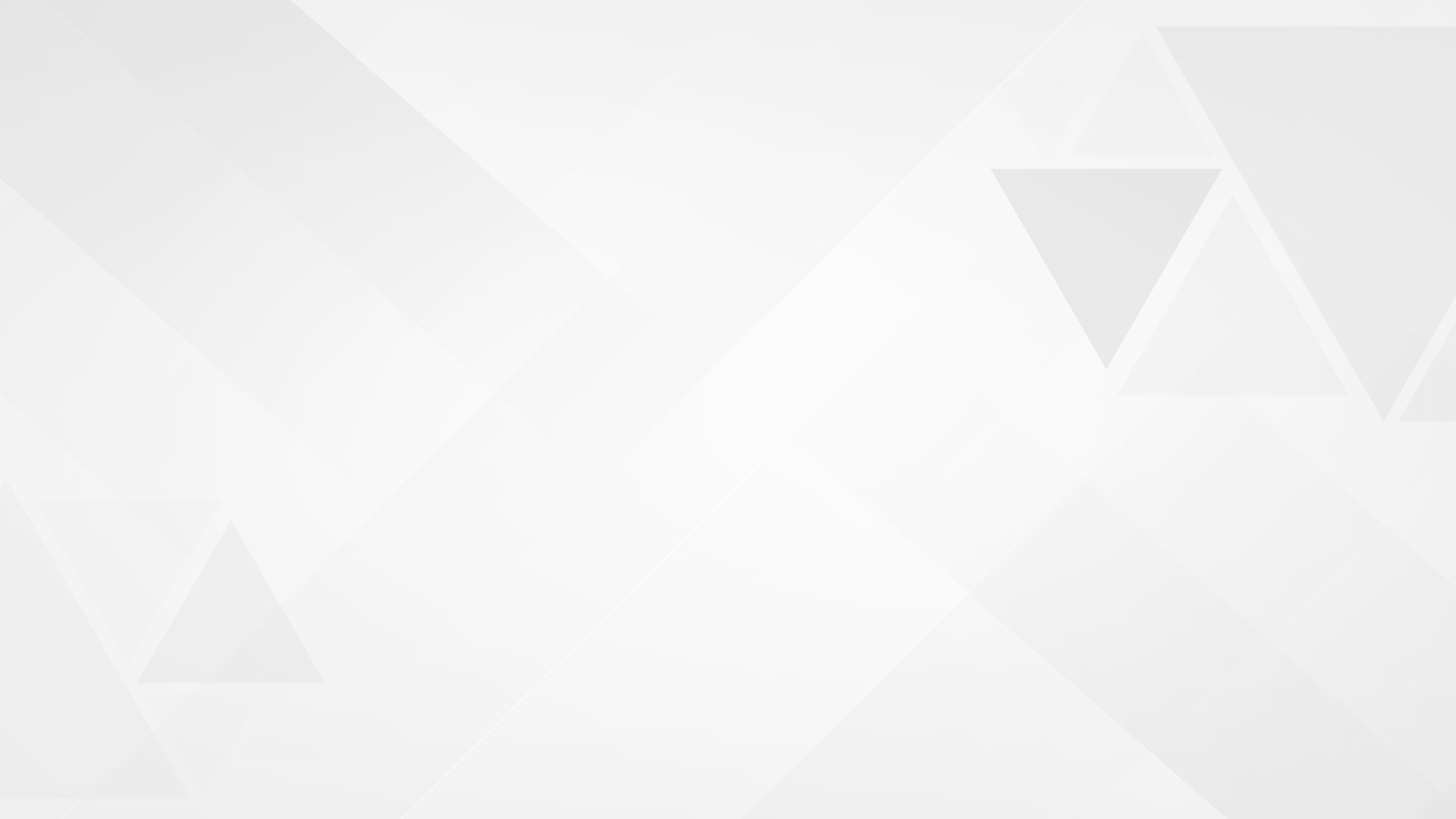 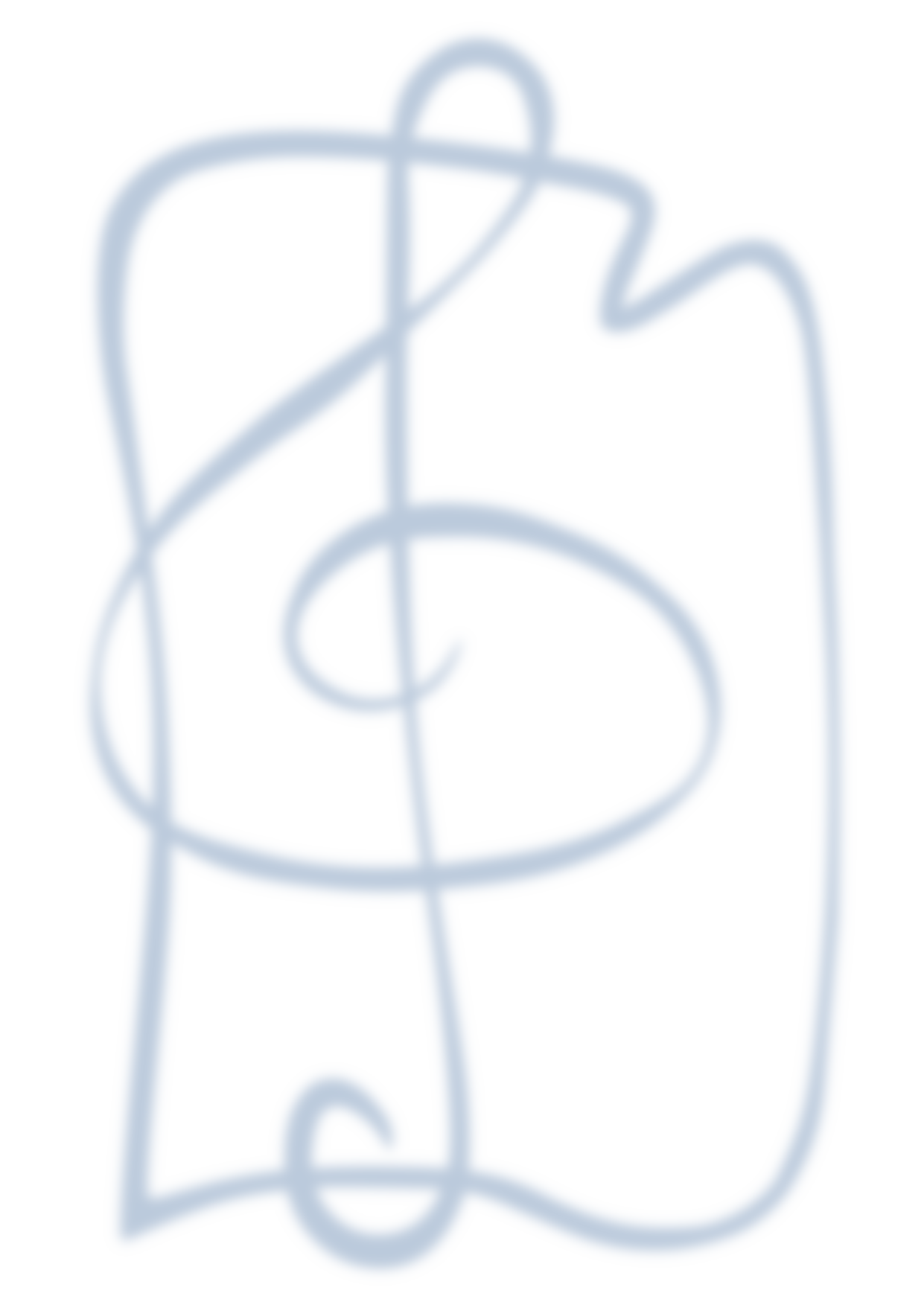 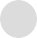 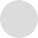 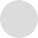 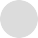 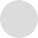 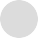 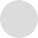 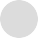 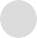 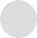 Конкурсная и социокультурная деятельность, достижения обучающихся
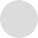 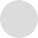 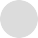 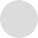 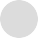 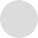 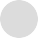 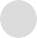 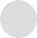 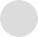 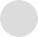 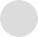 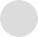 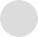 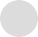 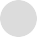 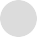 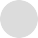 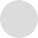 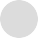 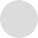 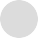 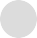 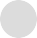 В течение 2022-2023 года учащиеся достойно представляли учреждение в 125-ти мероприятиях состязательного (конкурсного) характера  различных уровней:
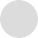 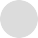 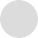 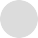 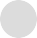 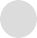 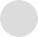 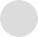 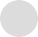 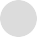 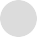 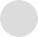 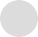 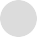 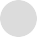 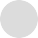 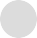 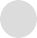 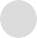 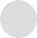 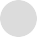 В таблице представлен сравнительный анализ результатов участия солистов, творческих ученических музыкальных, хореографических и театральных коллективов, а также обучающихся на художественном отделении в городских, областных, всероссийских и международных конкурсах, фестивалях за два отчетных периода.
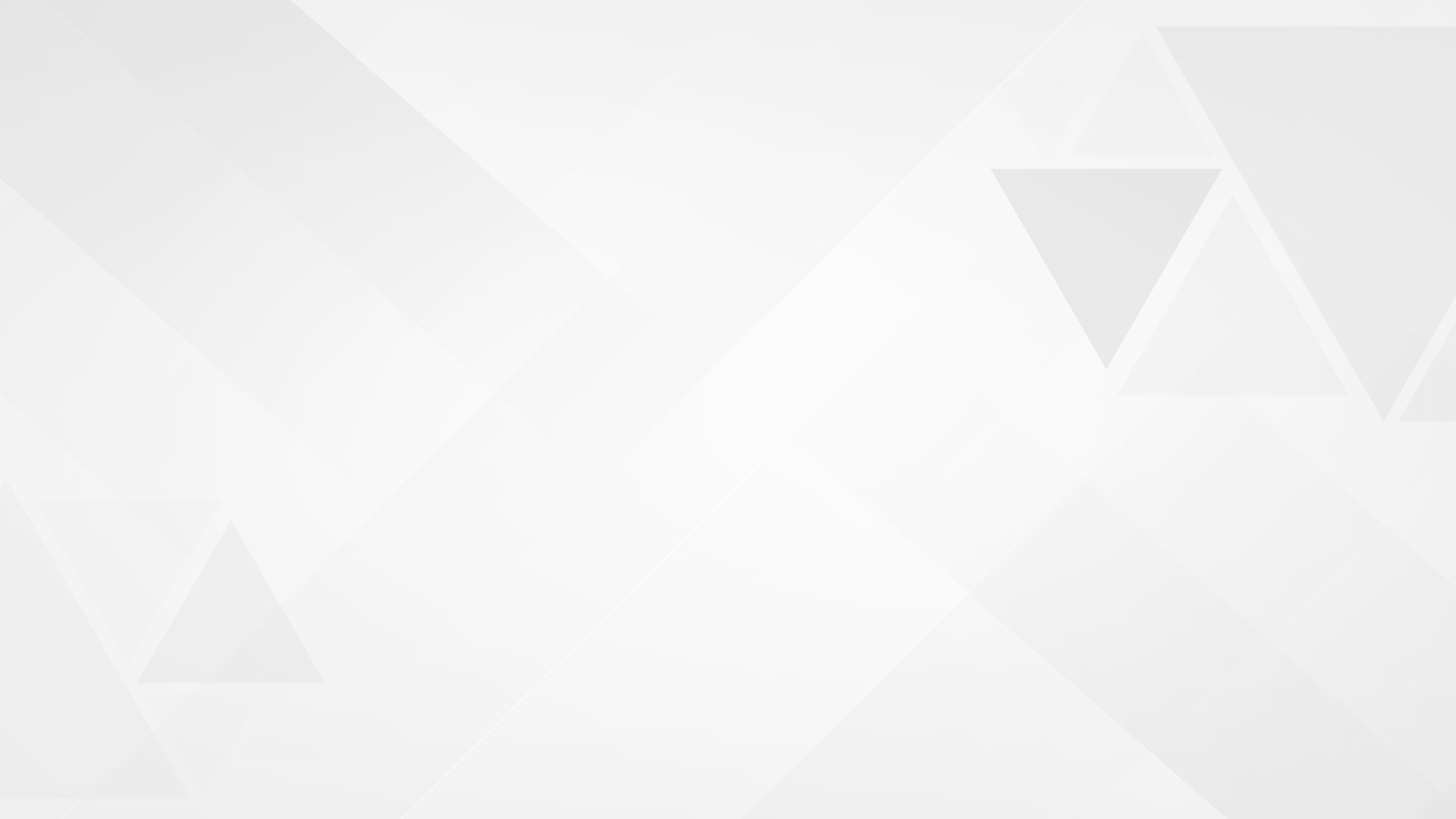 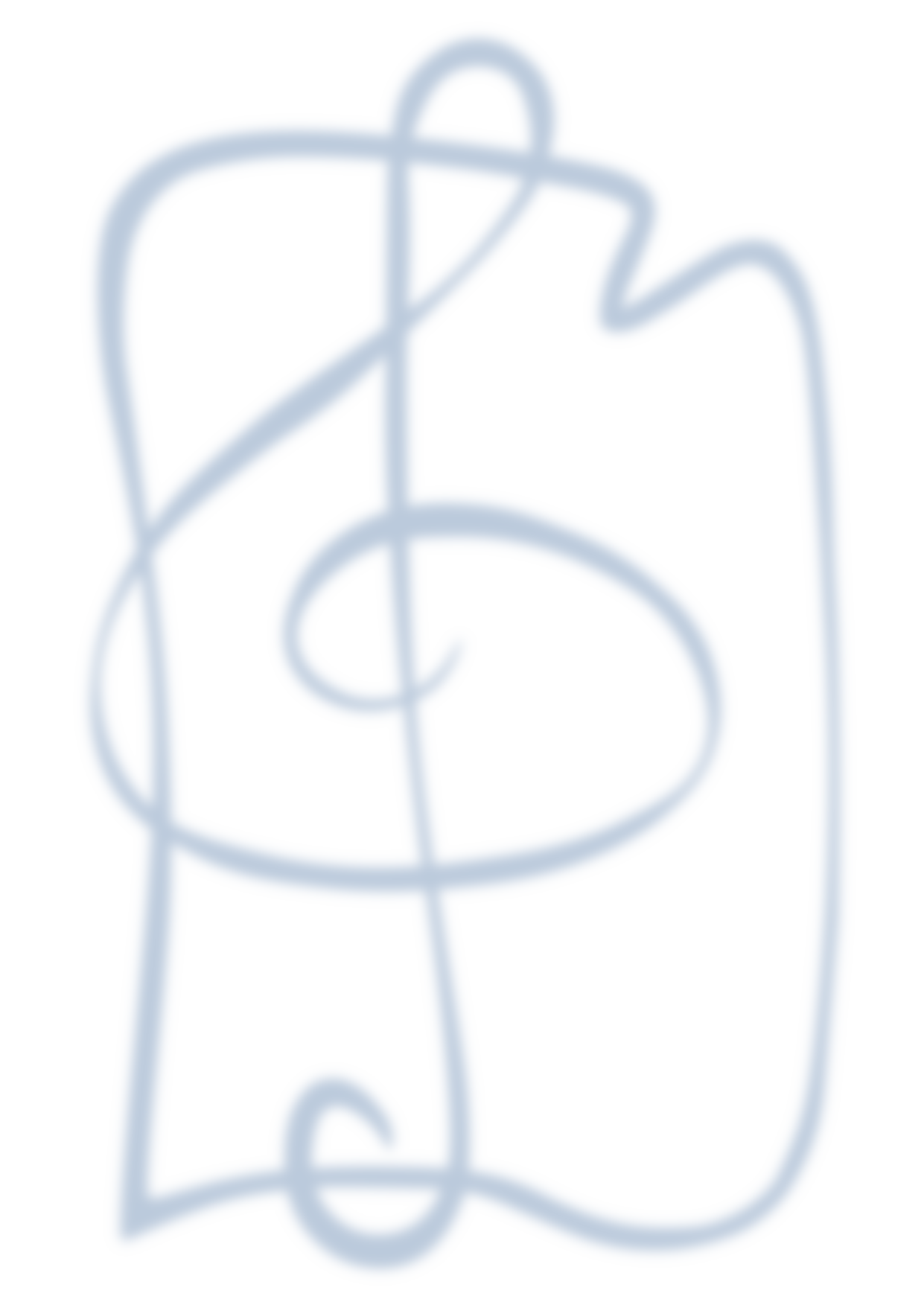 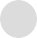 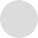 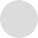 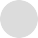 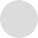 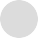 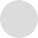 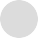 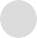 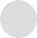 Конкурсная и социокультурная деятельность, достижения обучающихся
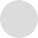 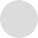 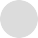 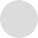 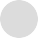 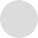 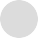 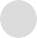 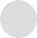 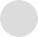 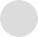 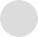 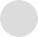 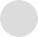 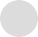 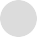 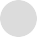 В 2022 году продолжается реализация социокультурных проектов на разных уровнях. 
На межрегиональном уровне — проведен четвертый конкурс исполнителей на народных инструментах «От Волги до Енисея» имени Андрея Кокорина. На региональном уровне — проведен второй Региональный конкурс по чтению с листа обучающихся ДМШ, ДШИ, студентов средних специальных учебных заведений «Вижу. Слышу. Играю». На областном уровне -  открытый областной конкурс пианистов «Музыкальный калейдоскоп». Конкурс по народному пению и декоративно-прикладному искусству «Мир через культуру» приобрел статус областного и в настоящее время является региональным этапом большого Всероссийского фестиваля детского и юношеского творчества по направлениям «Исполнительское (вокально-инструментальное) и «Декоративно-прикладное».
В течение года было подготовлено и проведено более 30 внешкольных мероприятий: продолжила работу «Школьная филармония», проводились концерты и выставки обучающихся, посещались концерты Тольяттинской филармонии по абонементам №1 «Классика-детям», №9 «Steinway-вечера», №17 «Ступени мастерства», №4 «Солист + оркестр», гастрольные концерты, выставки художественного творчества. На городском уровне продолжили свою работы следующие социально-значимые проекты:  выступления солистов народного отделения учреждения в рамках абонемента №17 Тольяттинской филармонии «Ступени мастерства», межведомственный проект «Мир искусства – детям».
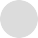 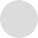 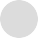 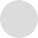 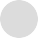 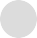 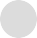 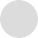 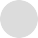 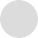 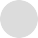 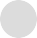 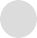 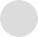 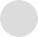 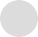 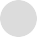 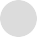 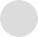 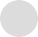 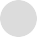 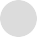 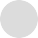 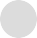 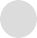 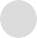 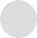 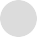 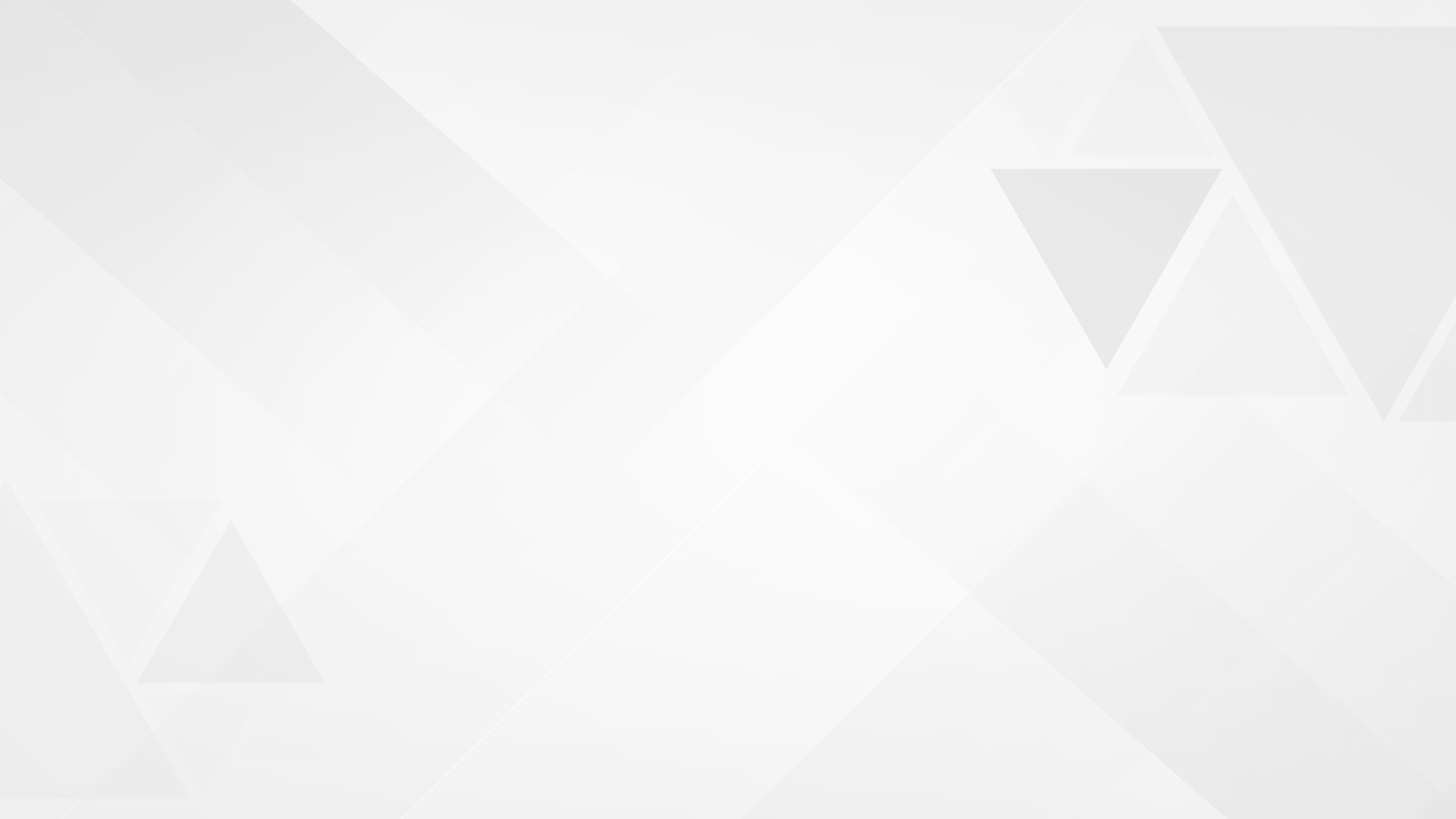 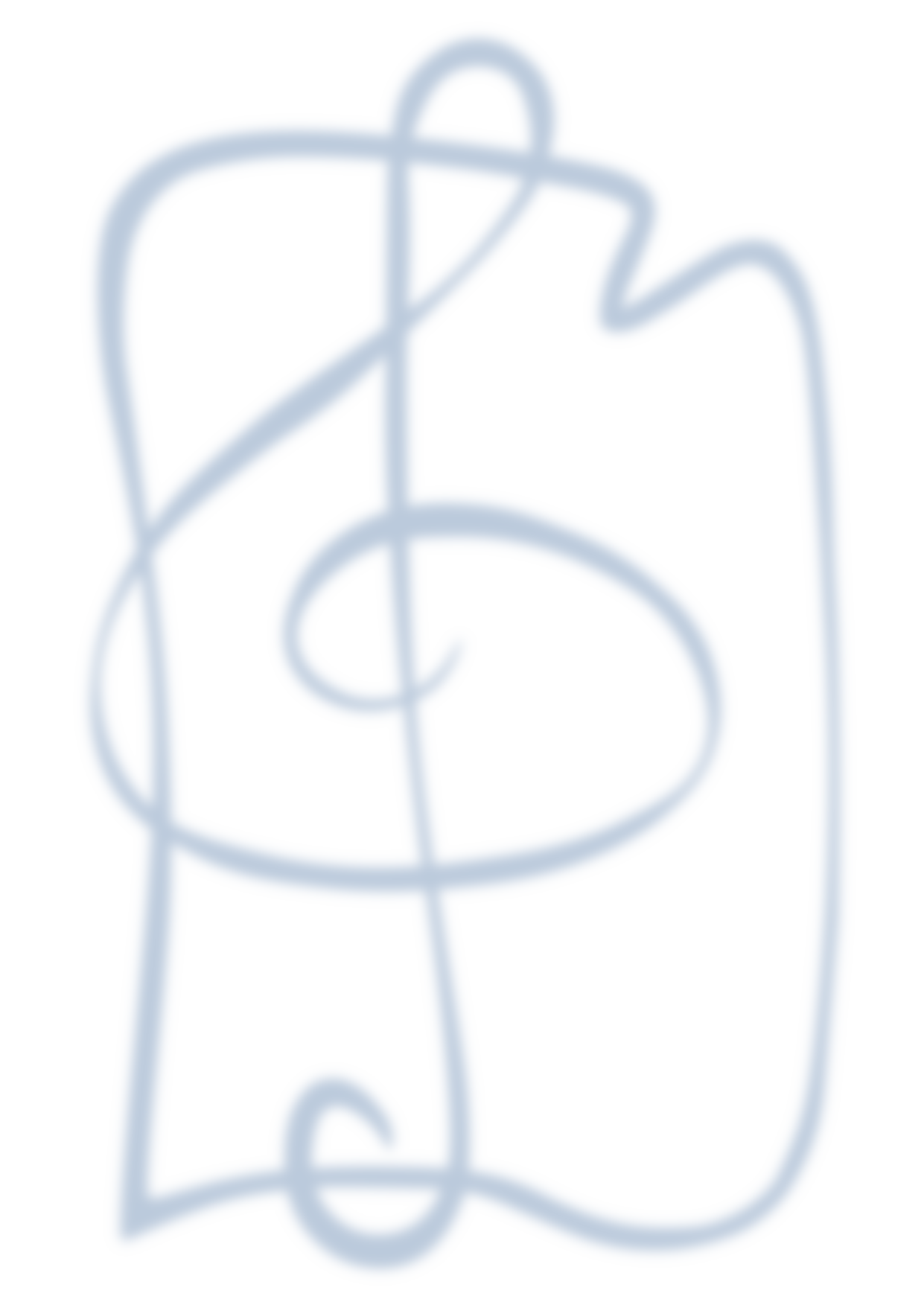 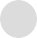 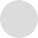 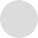 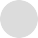 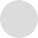 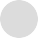 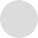 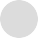 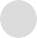 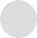 Достижения преподавателей
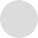 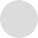 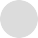 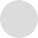 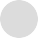 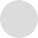 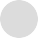 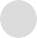 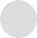 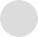 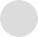 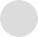 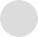 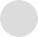 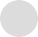 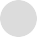 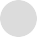 По результатам XIX Межрегионального конкурса профессионального мастерства в сфере художественного образования «Волжский проспект - 2022» (г. Самара) звание «Лучший преподаватель детской школы искусств Самарской области» присвоено преподавателю отделения народных инструментов Козьминой Е.П. Дипломами лауреатов I степени конкурса в номинации «Сольный концерт» награждены: Левашова Л.Е., Козьмина Е.П., Дипломами лауреатов II степени в номинации «Исполнительское мастерство» - Ковшова А.Г. и  Евполаева Ю.А., Дипломом конкурса в номинации «Научно-методическая деятельность» -  Гладкова К.В.
Преподаватели активно участвовали в программах повышения педагогического мастерства: 
ОЦ «Сириус», г. Сочи (Колокольникова Т.Ю.); Международной академии фортепианного искусства, г. Бузулук (Мухина Е.Ю., Долгих Л.А.); Декада народной музыки, г. Ульяновск (Ковшова А.Г.); Всероссийский творческий проект «Встреча с театром», г. Тольятти (Левашова Л. Е., Макарова Е.М., Антонова Т.В., Тарасевич И.А.); мастер-классах в рамках конкурсных мероприятий в гг. Казань, Москва (Козьмина Е.П., Салтыкова Ю.А.).
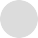 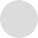 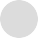 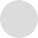 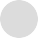 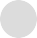 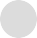 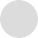 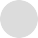 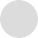 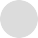 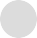 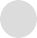 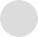 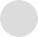 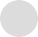 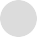 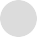 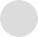 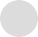 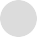 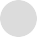 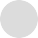 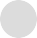 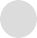 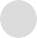 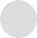 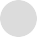 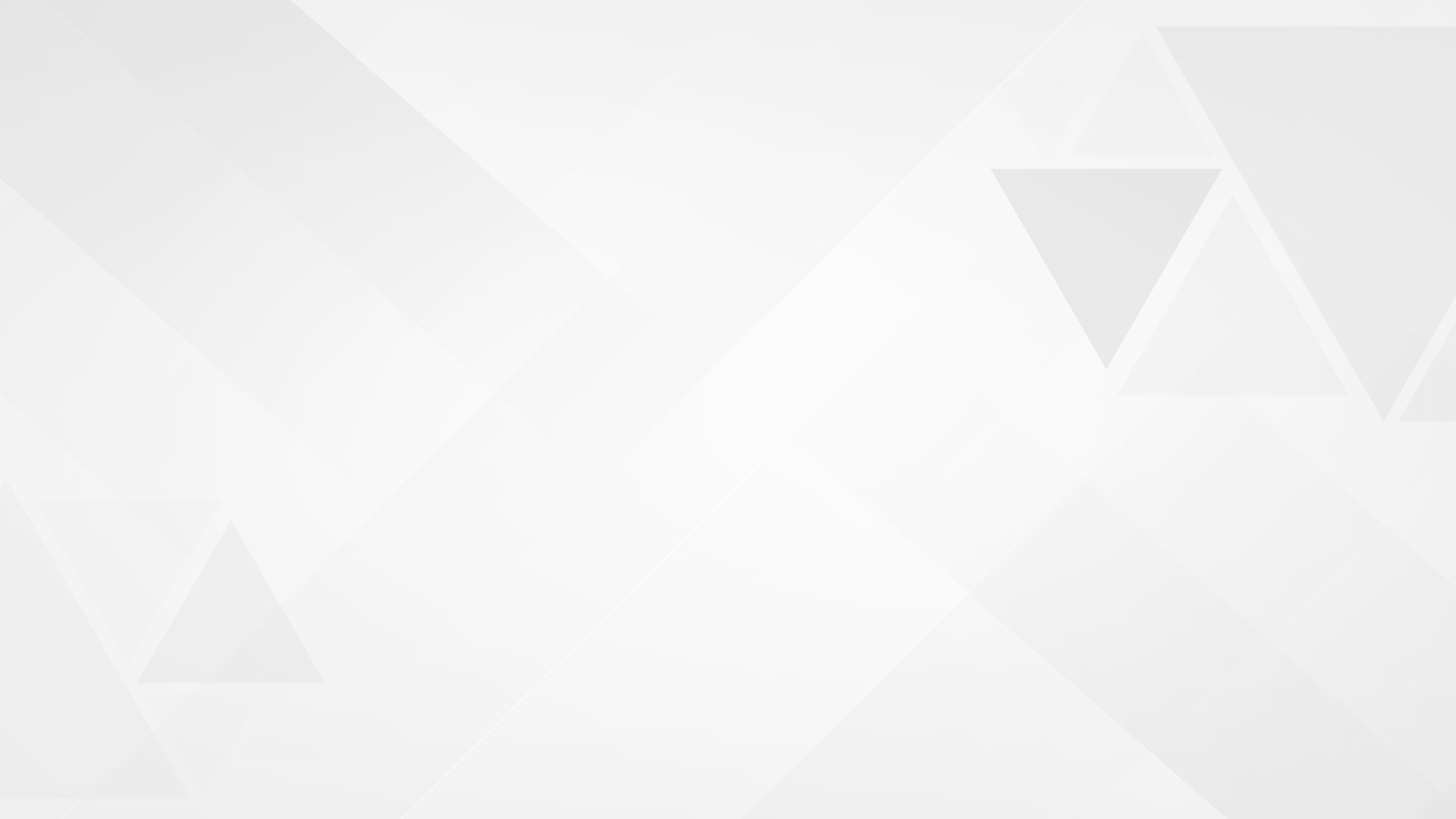 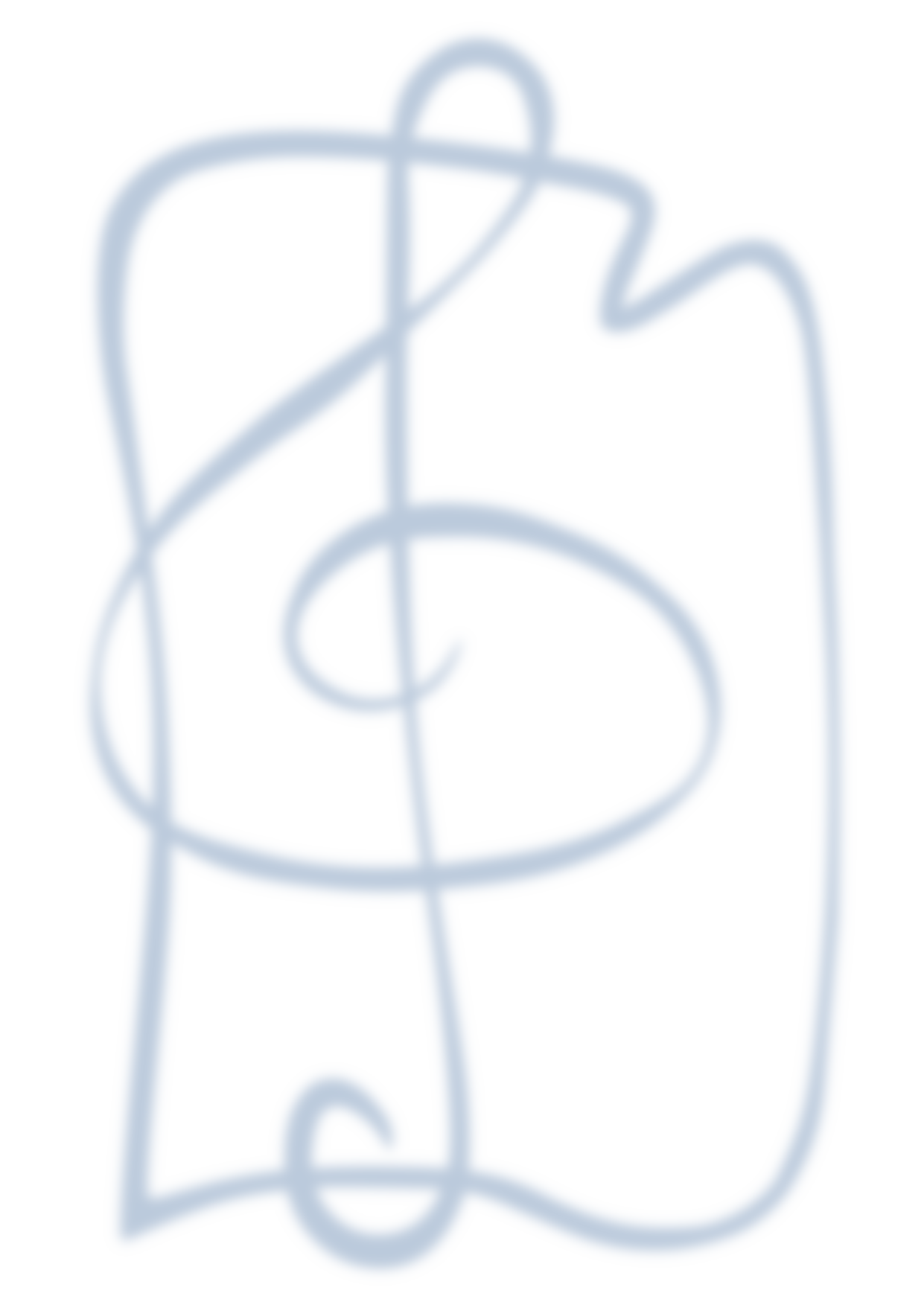 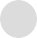 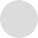 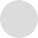 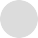 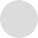 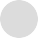 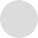 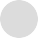 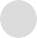 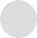 Наличие обучающихся - стипендиатов
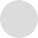 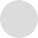 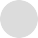 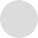 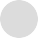 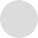 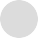 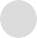 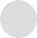 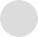 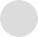 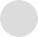 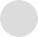 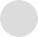 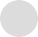 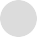 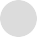 В 2022 году обучающиеся школы награждены именными стипендиями и премиями:
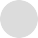 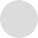 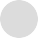 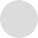 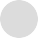 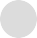 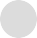 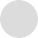 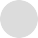 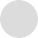 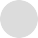 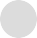 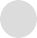 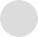 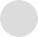 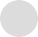 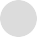 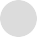 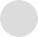 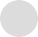 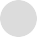 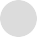 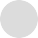 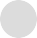 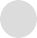 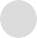 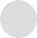 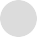 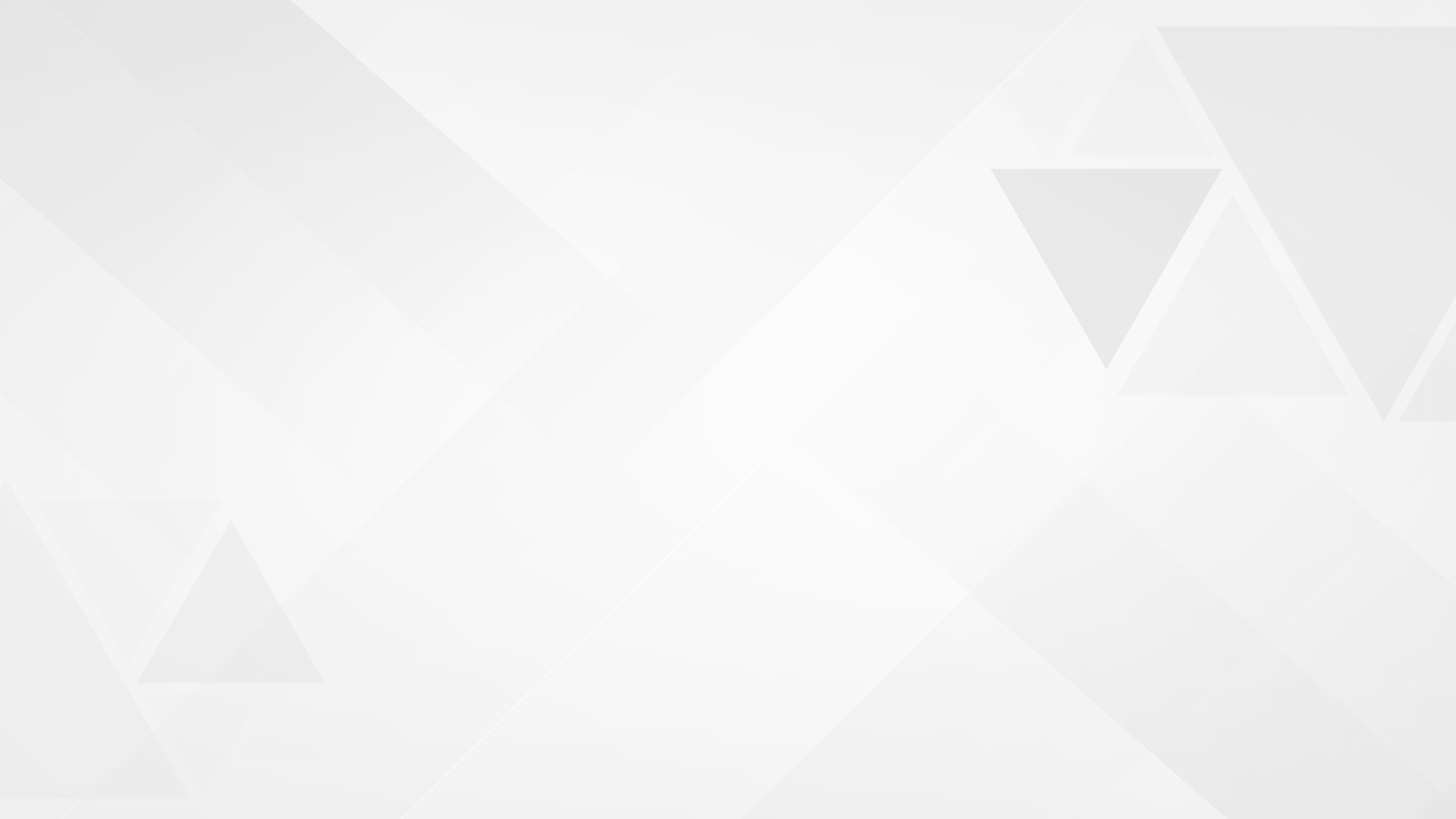 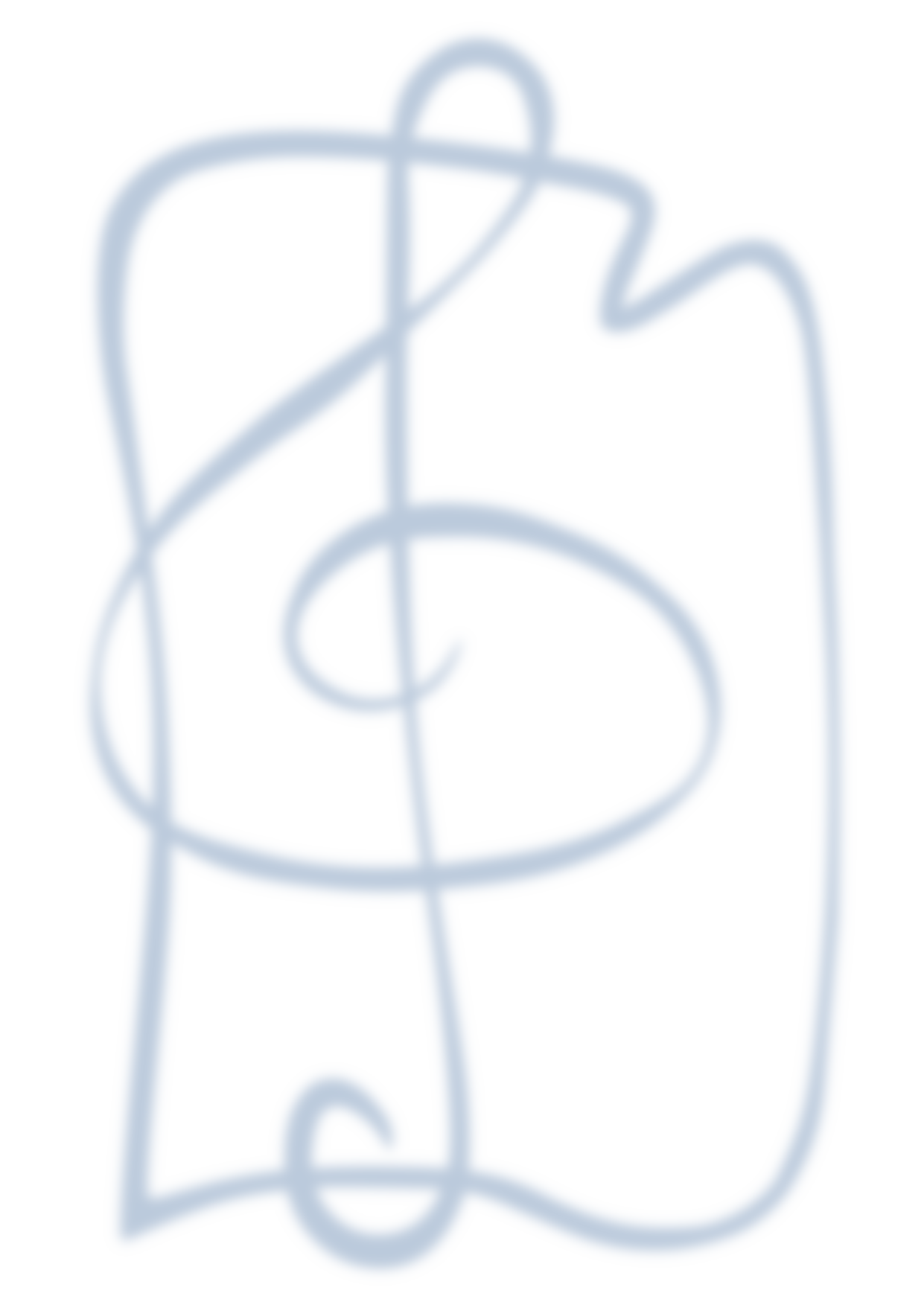 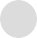 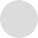 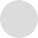 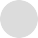 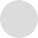 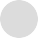 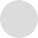 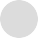 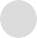 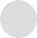 Наличие образцовых творческих коллективов
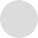 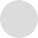 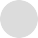 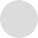 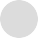 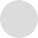 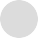 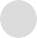 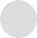 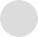 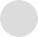 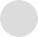 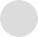 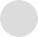 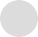 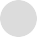 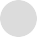 В 2022 году хореографический коллектив Детский театр танца «Плясицы» под руководством Левашовой Л.Е. успешно прошел аттестацию и подтвердил звание Образцового коллектива. Следующая аттестация коллектива состоится в 2027 году.
В 2023 году Оркестр русских народных инструментов «Карусель» под руководством Ковшовой А.Г. подготовил и представил членам аттестационной комиссии концертную программу на присвоение звания «Образцового коллектива». Результаты рассмотрения будут известны в июне 2023 года.
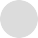 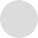 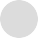 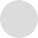 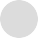 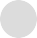 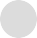 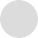 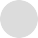 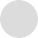 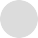 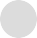 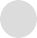 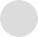 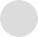 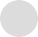 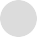 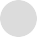 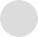 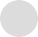 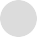 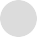 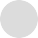 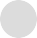 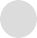 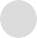 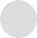 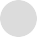 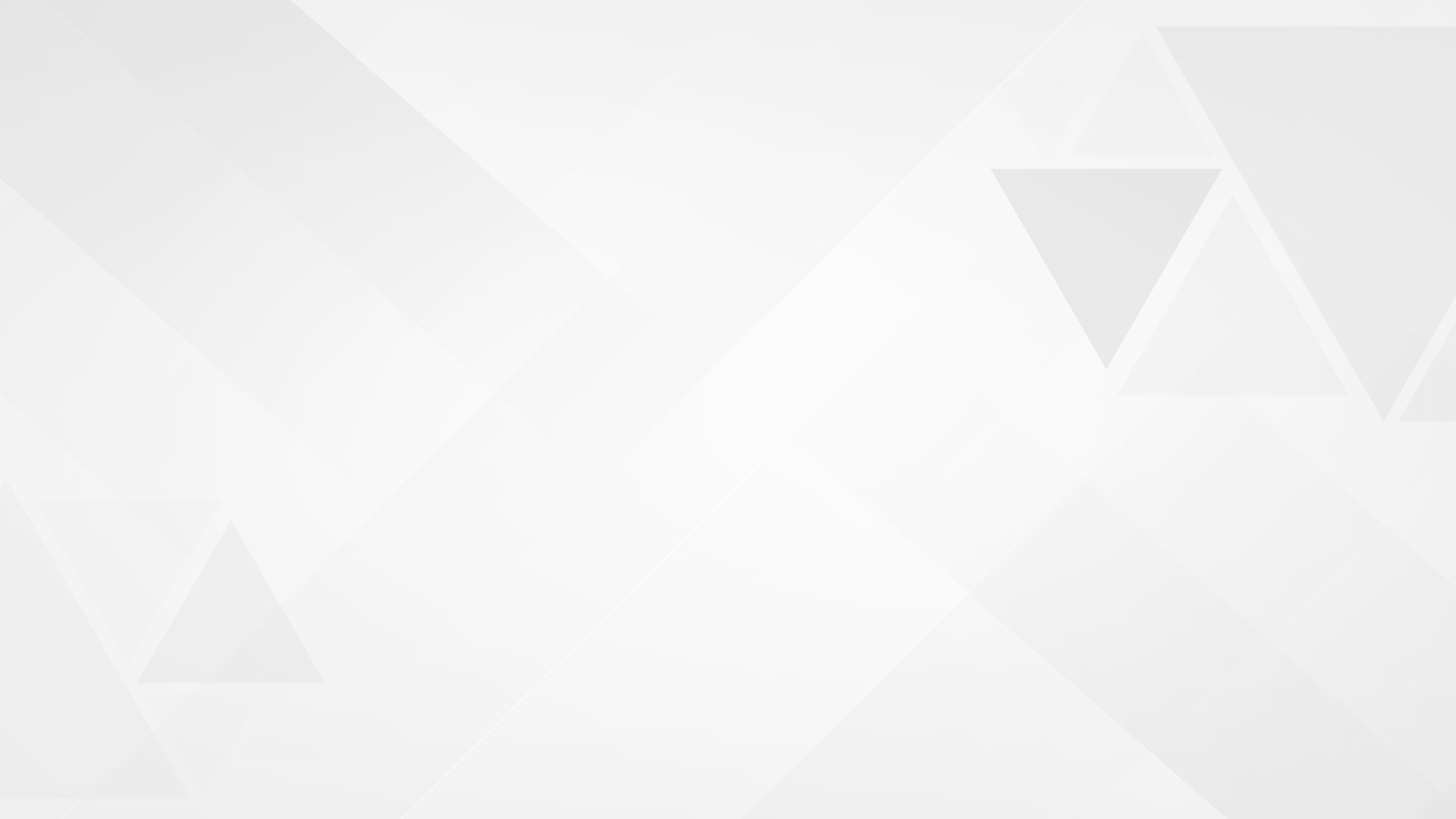 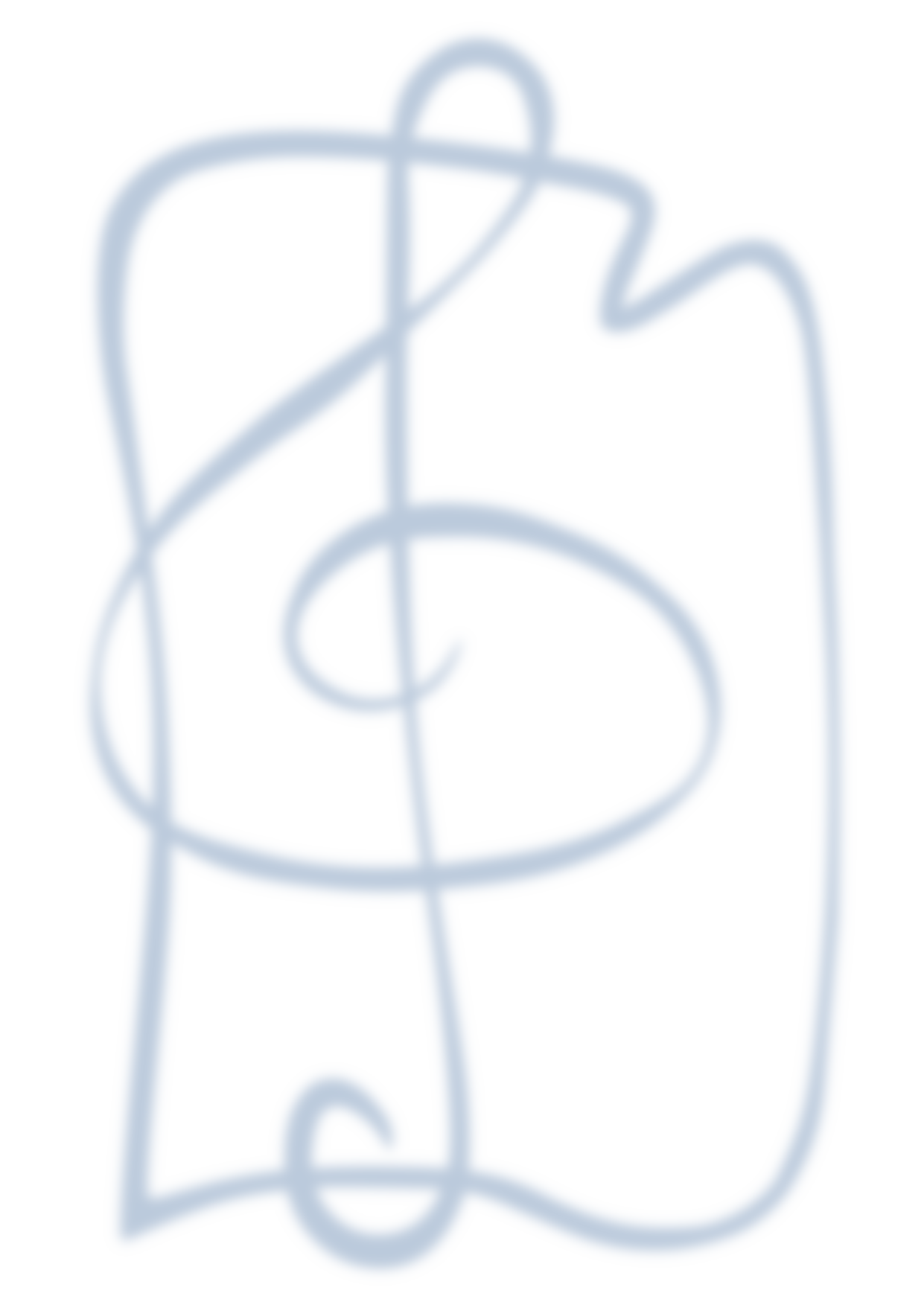 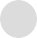 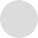 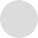 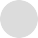 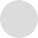 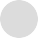 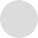 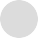 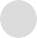 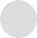 Приносящая доход деятельность
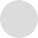 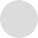 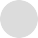 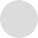 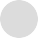 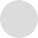 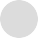 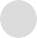 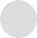 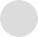 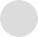 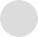 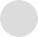 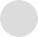 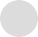 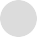 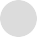 На отделении платных образовательных услуг в учреждении обучается 160 учащихся. Обучение осуществляется по программам, не предусмотренными соответствующими образовательными программами и федеральными государственными требованиями к программам.  
Перечень дополнительных платных образовательных услуг ежегодно корректируется с учетом спроса на образовательные услуги со стороны потребителей. 
За счет иной, приносящей доход деятельности,  на базе школы были проведены:
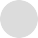 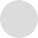 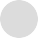 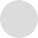 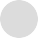 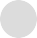 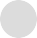 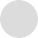 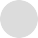 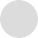 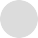 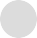 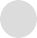 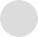 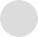 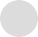 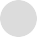 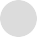 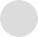 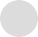 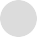 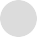 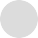 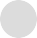 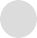 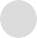 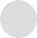 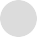 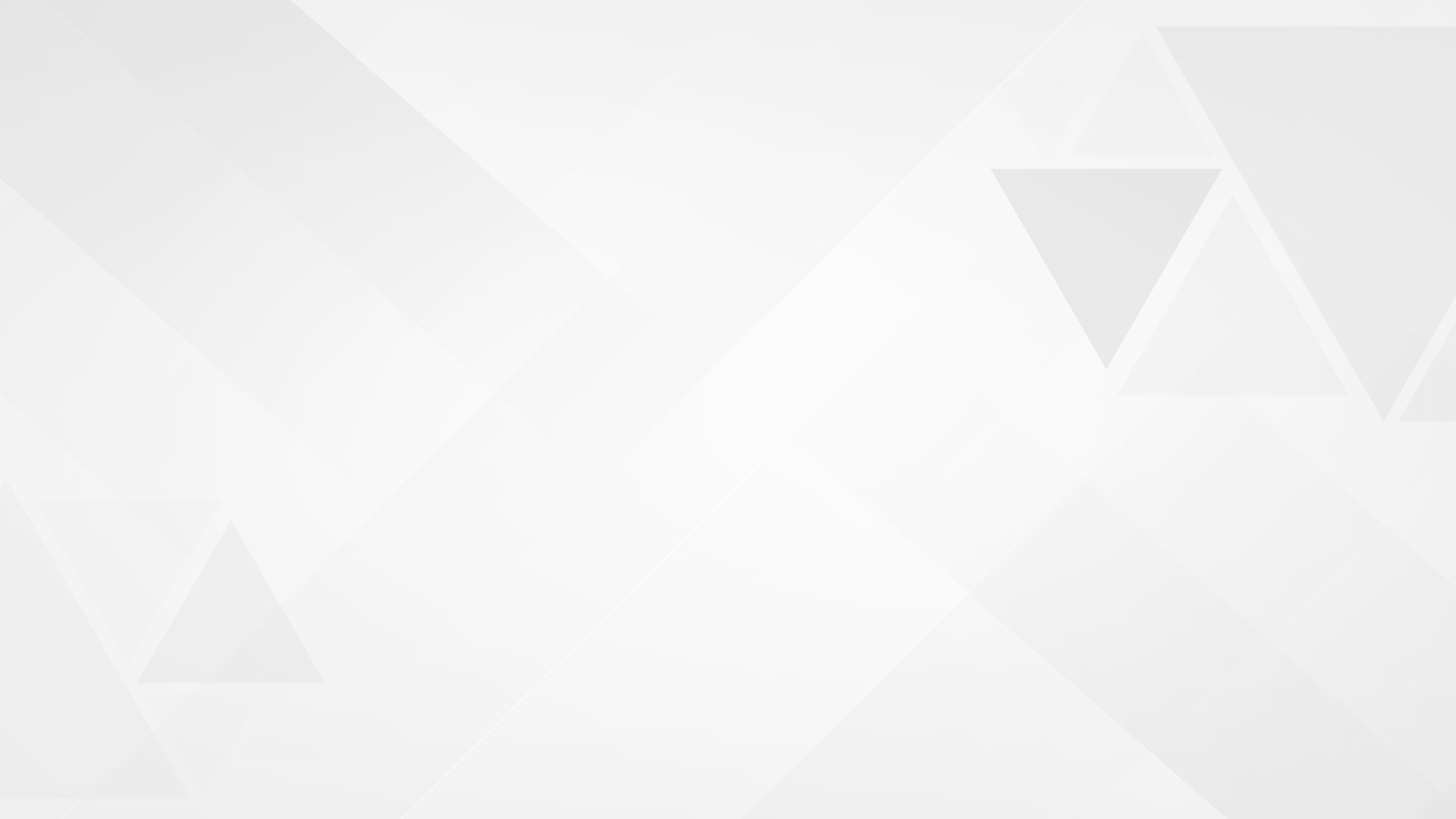 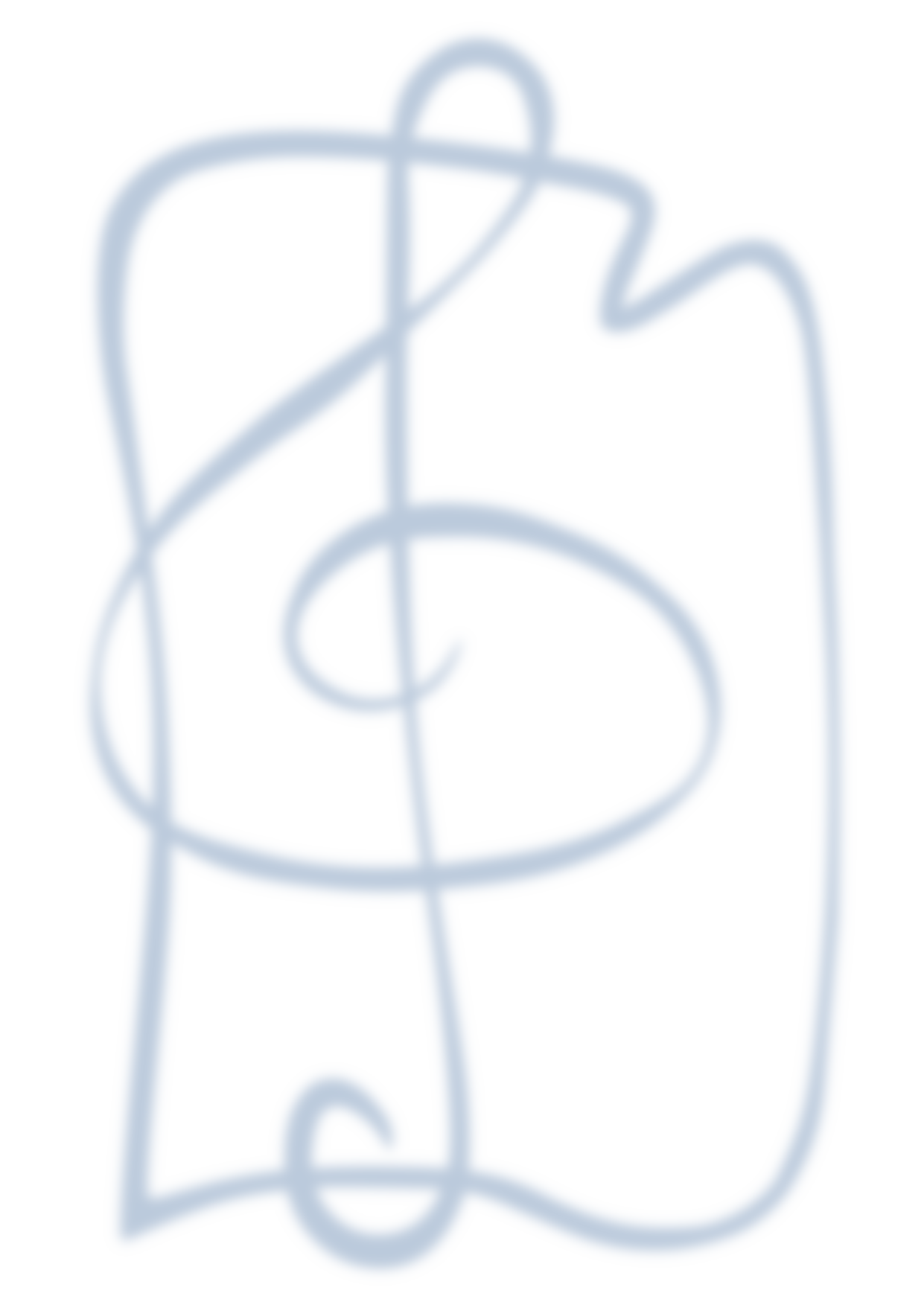 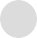 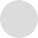 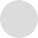 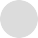 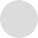 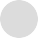 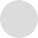 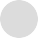 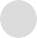 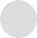 Факт поступлений от приносящей доход деятельности
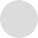 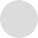 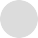 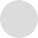 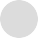 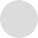 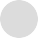 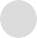 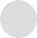 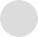 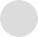 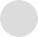 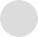 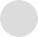 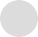 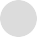 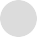 Факт поступлений от приносящей доход деятельности в целом по видам доходов составил 4441,9 тысяч рублей, что на 215,2 тысячи рублей больше запланированной учреждением суммы. План от приносящей доход деятельности в отчетный период выполнен на 105,1 %, в том числе: 
- доходы от оказания платных дополнительных образовательных услуг составили 3997,8 тысяч рублей, что на 136,8 тысяч рублей больше установленного плана. Исполнение плана составило 103,5%;  
- доходы по иным платным услугам (проведение конкурсов) составили 143,5 тысяч рублей, что на 88,5 тысяч рублей больше запланированной учреждением суммы. Исполнение плана – 260,7%.;
- доходы от безвозмездных пожертвований составили 15,7 тысяч рублей, исполнение плана – 100%.
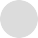 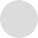 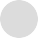 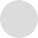 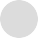 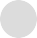 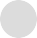 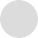 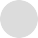 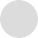 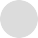 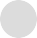 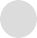 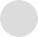 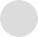 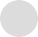 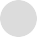 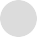 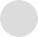 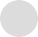 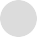 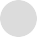 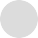 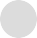 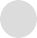 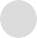 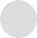 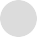 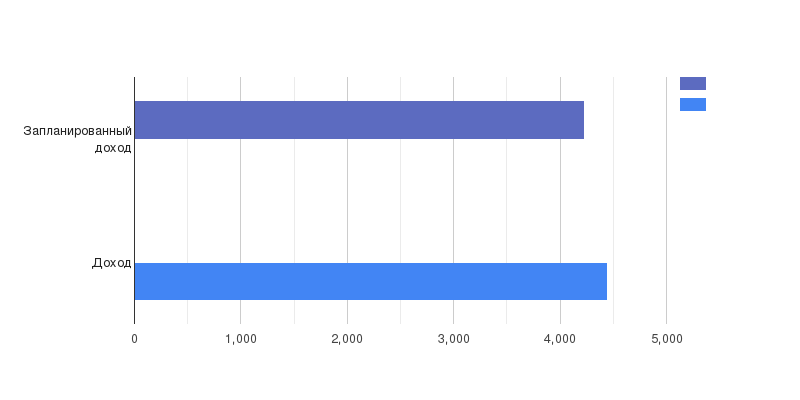 4226,7
4441,9
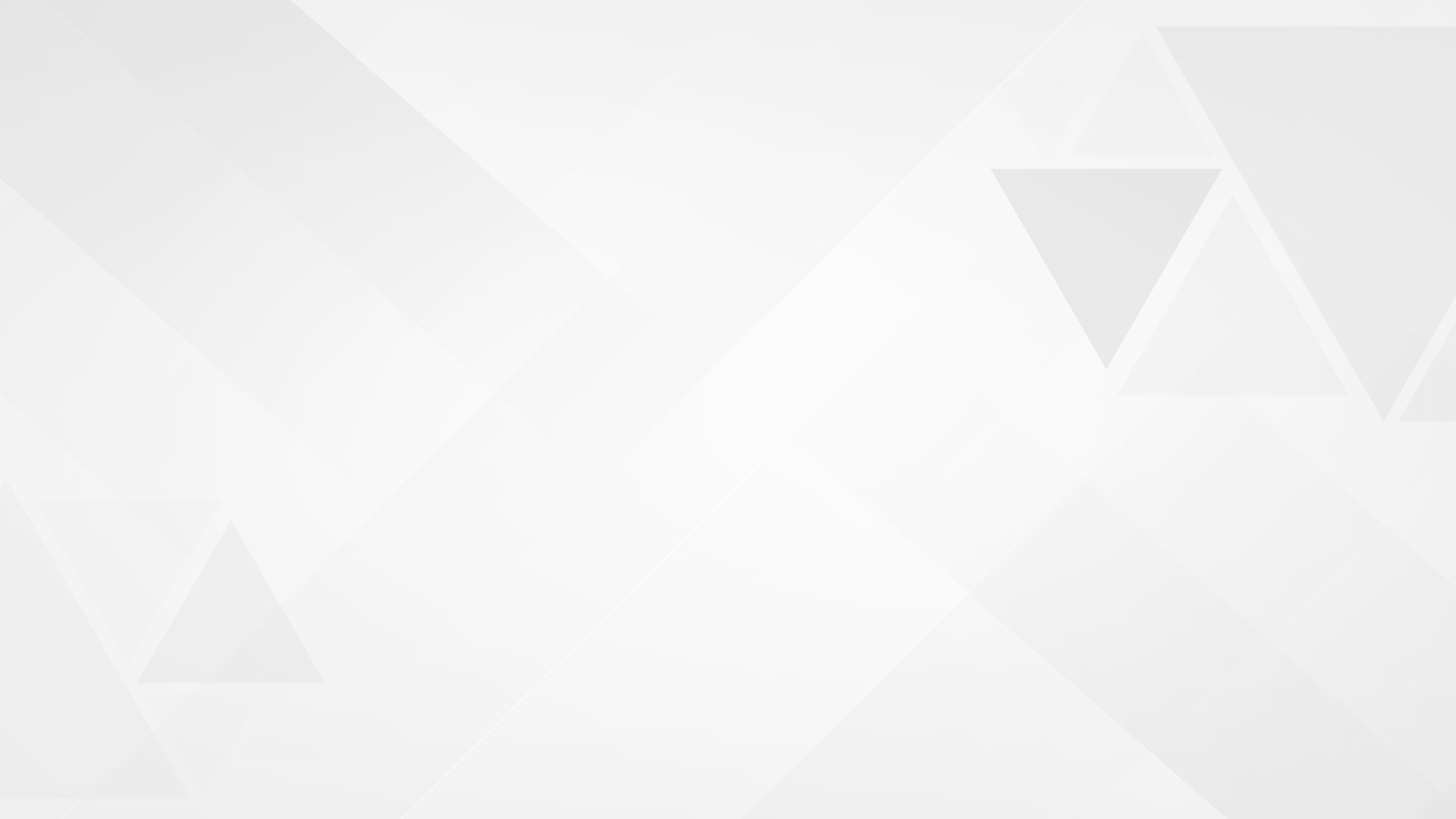 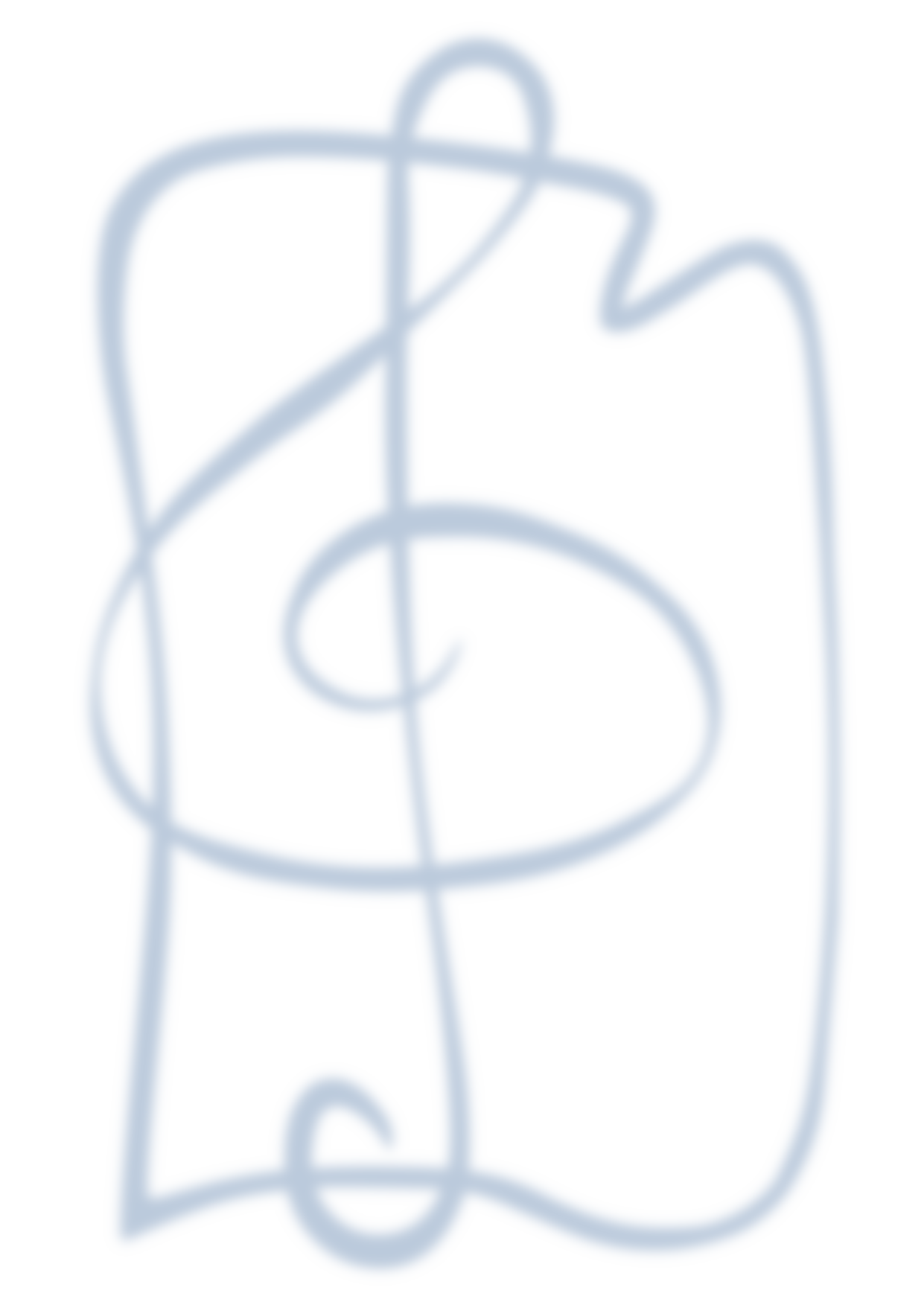 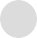 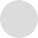 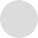 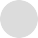 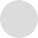 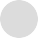 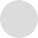 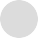 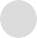 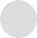 Материально – техническое обеспечение
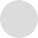 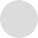 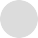 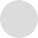 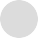 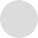 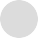 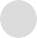 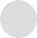 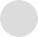 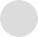 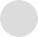 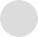 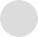 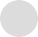 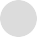 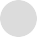 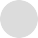 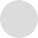 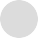 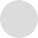 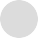 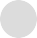 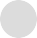 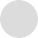 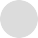 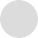 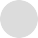 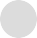 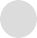 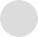 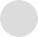 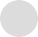 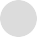 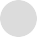 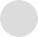 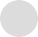 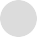 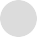 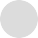 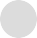 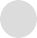 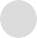 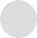 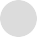 Библиотечный фонд учреждения насчитывает 6187 экземпляров учебной, учебно-методической и иной литературы. В распоряжении работников и обучающихся в наличии имеется медиатека, насчитывающая 228 единиц  электронных носителей информации.
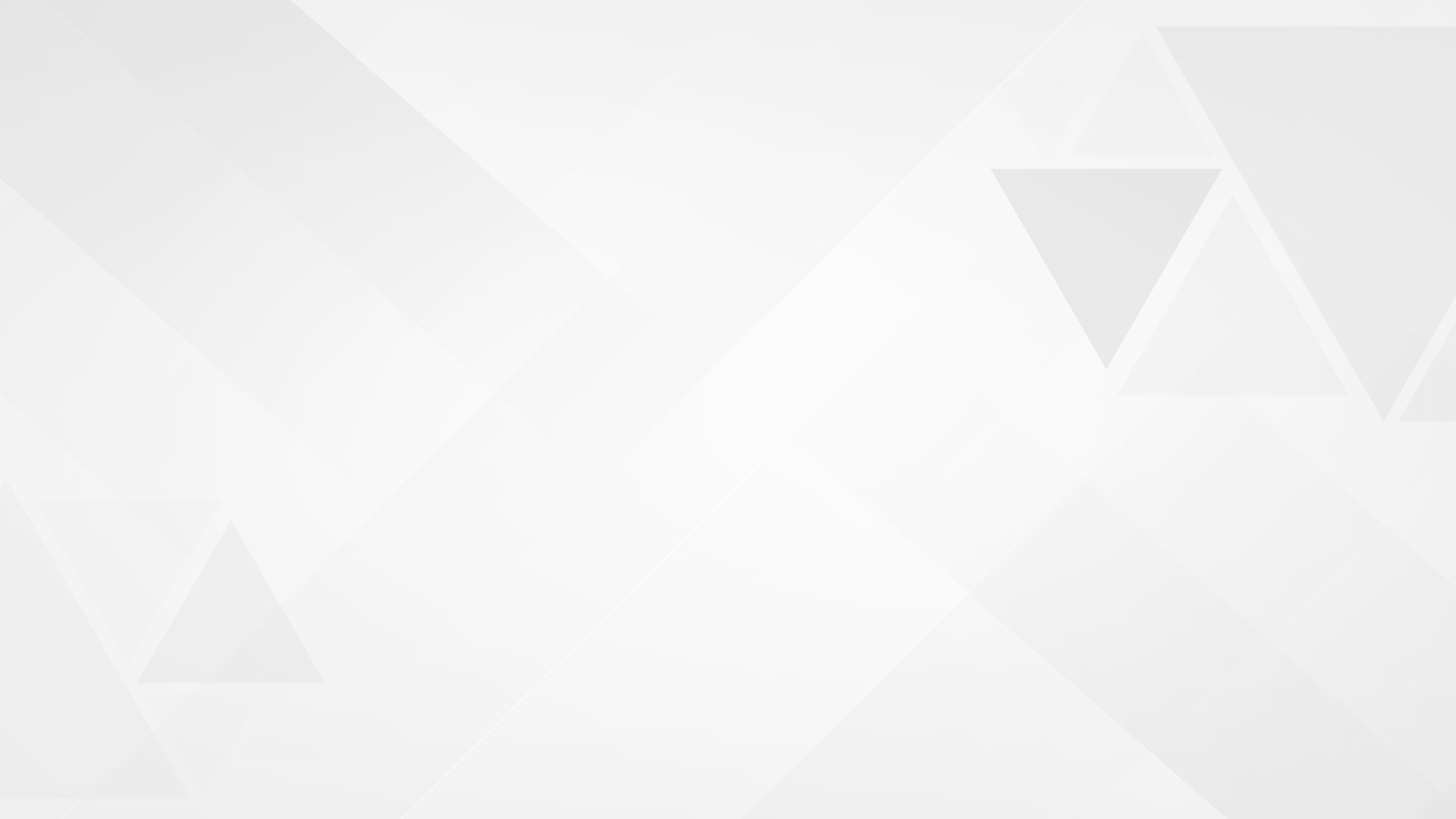 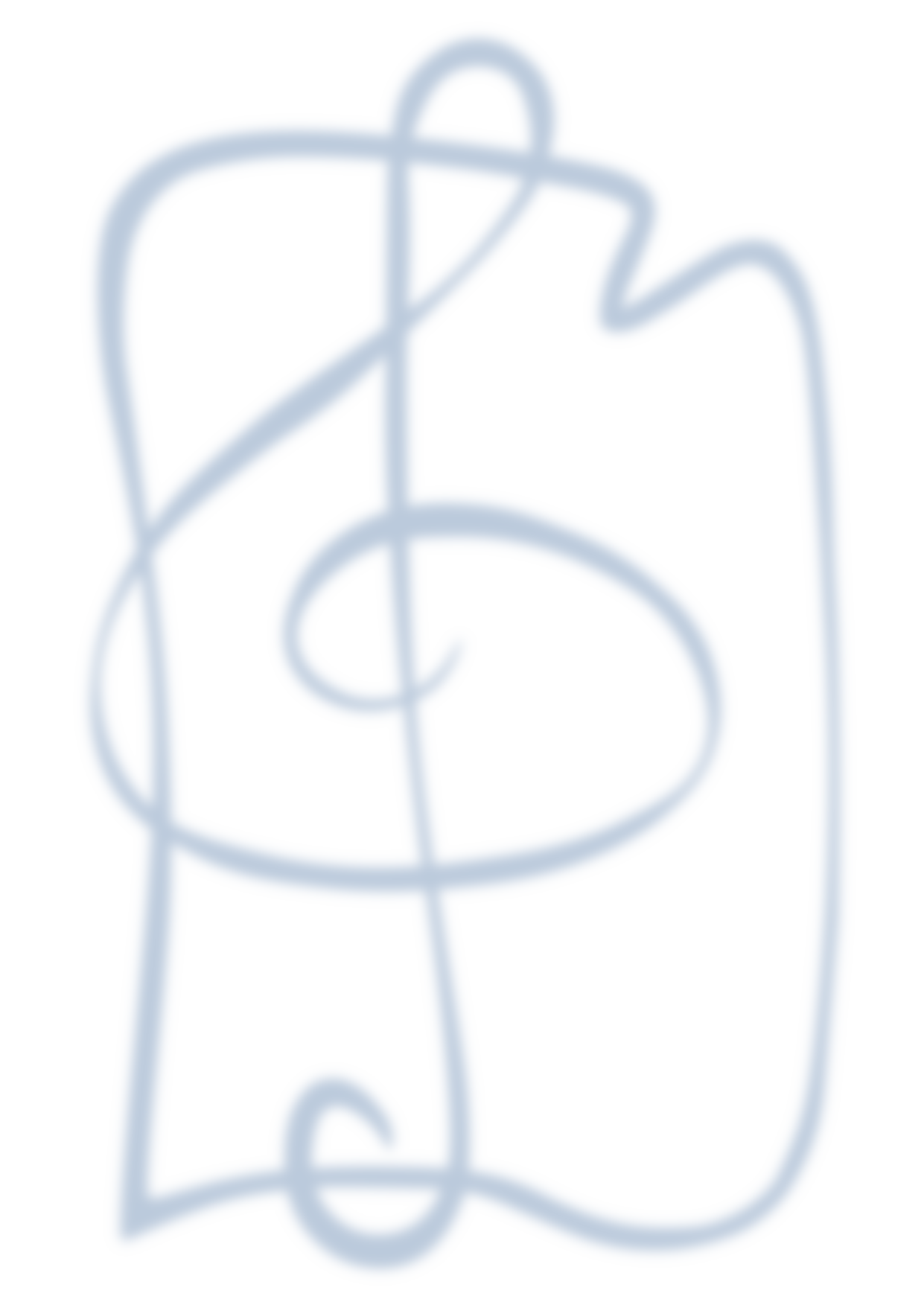 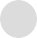 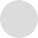 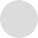 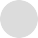 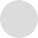 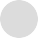 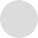 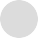 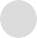 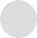 Материально – техническое обеспечение
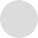 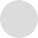 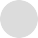 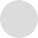 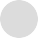 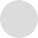 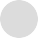 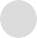 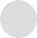 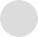 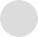 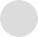 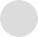 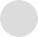 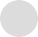 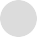 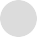 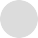 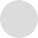 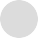 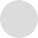 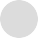 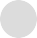 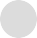 В отчетном периоде были осуществлены приобретения, а также выполнены следующие виды работ:
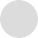 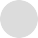 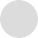 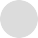 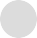 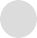 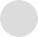 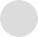 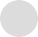 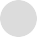 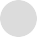 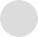 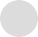 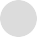 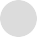 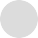 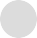 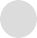 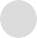 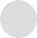 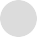 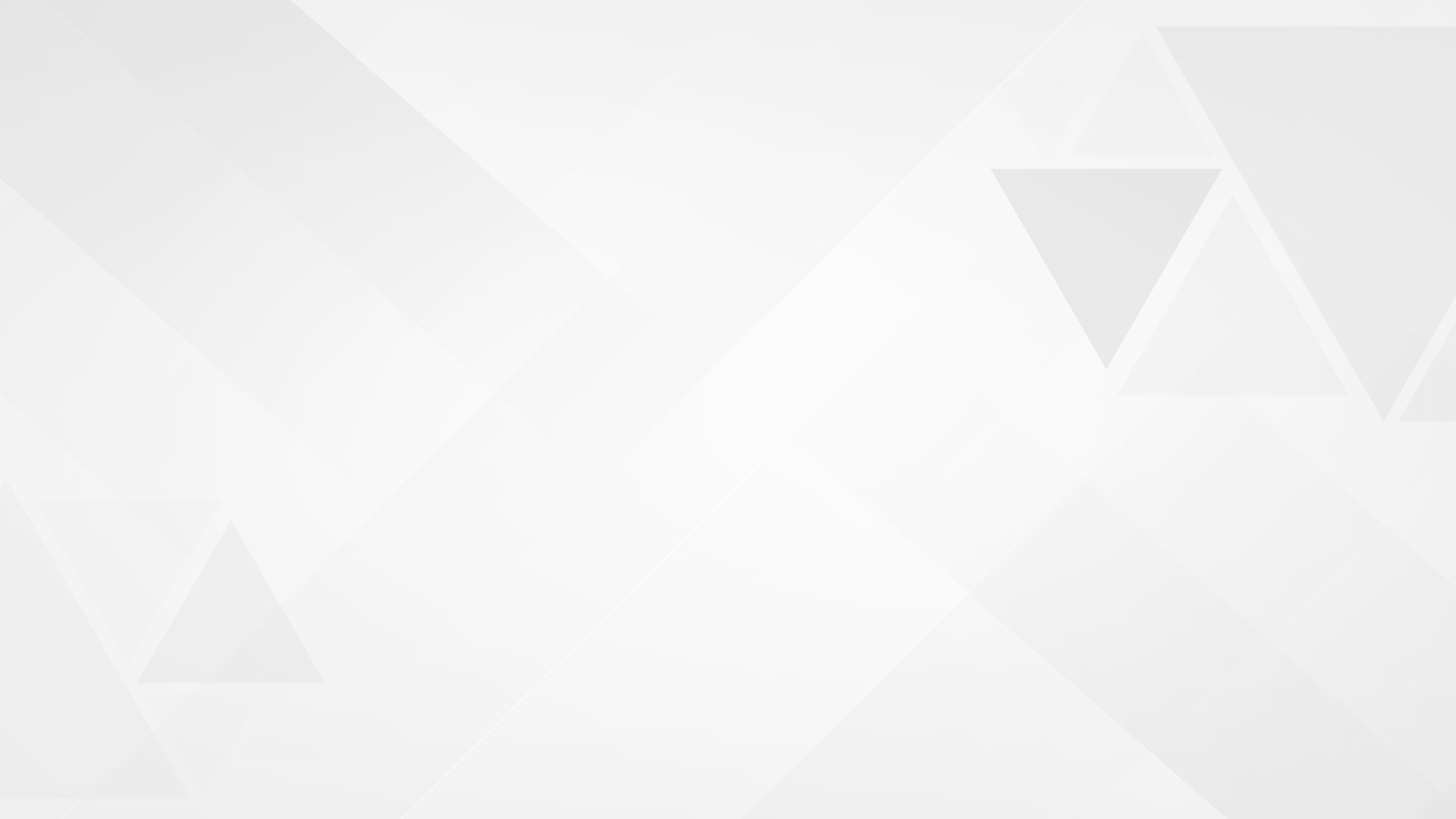 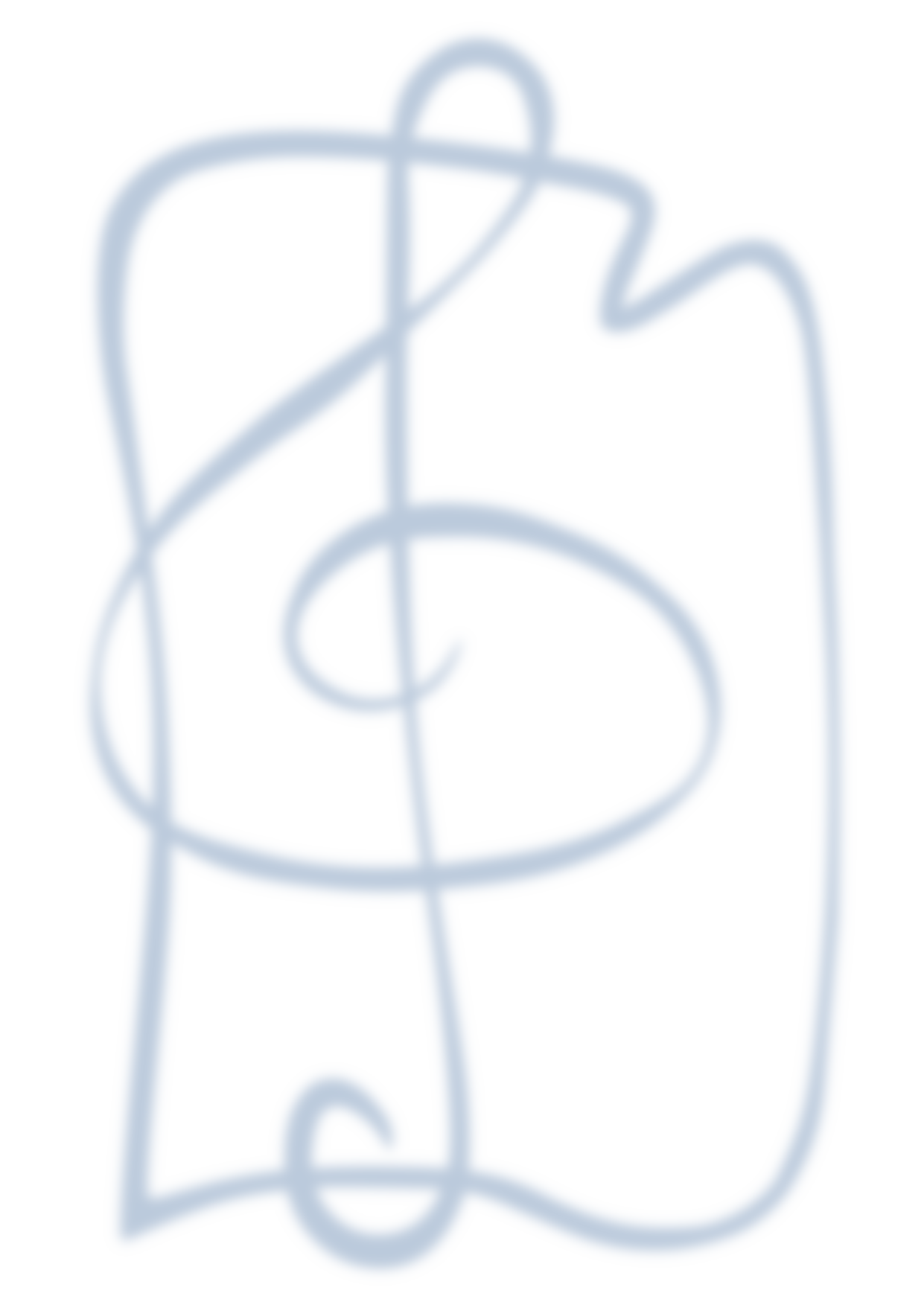 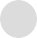 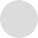 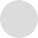 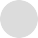 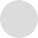 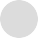 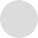 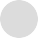 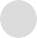 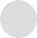 Выводы
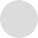 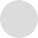 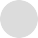 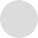 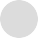 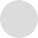 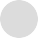 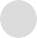 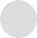 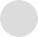 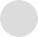 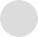 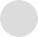 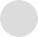 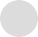 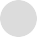 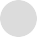 1. Организация управленческой деятельности соответствует Уставу учреждения. Структура учреждения и система управления достаточны и эффективны для обеспечения выполнения функций в сфере дополнительного образования в соответствии с действующим законодательством Российской Федерации. Нормативно-правовая база учреждения разрабатывается в соответствии с Федеральными Законами и Уставом учреждения. 
2. Педагогический коллектив учреждения обладает достаточным уровнем теоретической, методической и психолого-педагогической подготовки, владеет современными информационно-коммуникативными технологиями, позволяющими качественно решать образовательные задачи как в процессе обучения, так и во внеурочной деятельности. Преподаватели результативно участвуют в проводимых конкурсах профессионального мастерства и в программах повышения педагогического мастерства (Москва, Сочи, Казань, Ульяновск, Самара, Тольятти и др.). В отчетном периоде педагогические работники в мероприятиях конкурсного характера получили 98 наград за успешное участие (20 международных, 22 всероссийских, 13 межрегиональных, 32 региональных, 11 городских).
3. Образовательный процесс в учреждении осуществляется в соответствии разработанными и утвержденными в установленном порядке образовательными программами, в том числе программами, направленными на индивидуальную траекторию развития обучающихся, а также обучающихся с ограниченными возможностями здоровья. В образовательную деятельность по мере необходимости включаются новые, перспективные программы обучения учащихся.
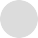 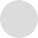 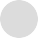 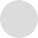 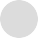 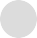 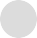 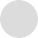 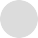 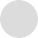 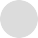 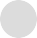 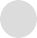 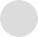 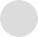 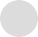 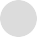 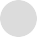 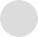 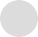 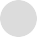 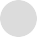 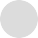 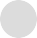 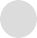 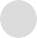 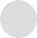 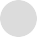 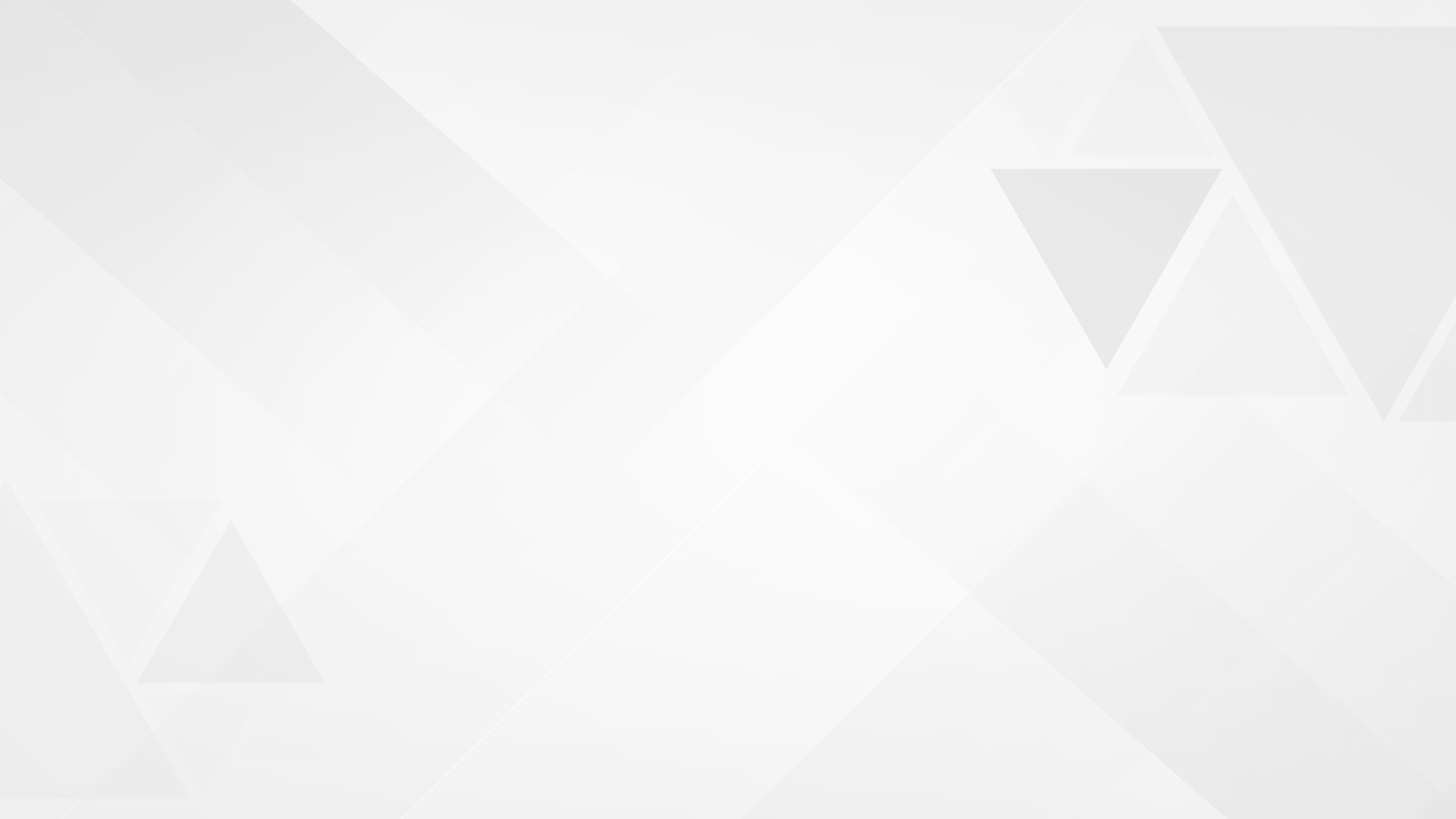 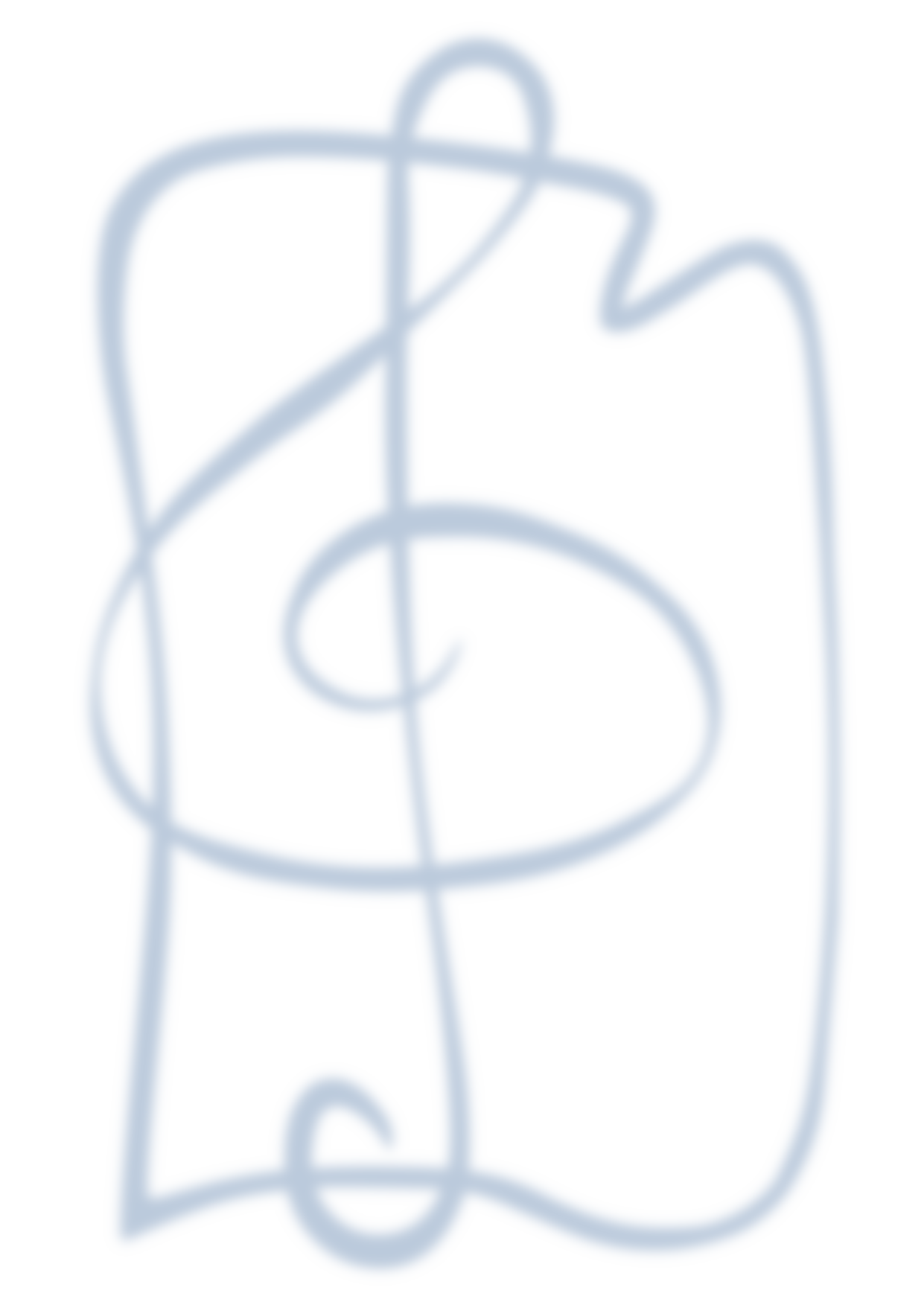 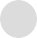 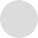 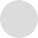 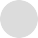 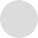 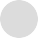 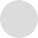 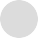 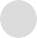 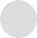 Выводы
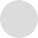 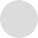 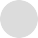 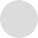 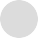 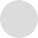 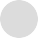 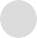 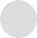 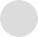 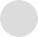 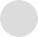 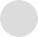 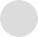 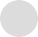 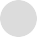 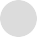 4. Обучающиеся школы достойно представляли учреждение в 125-ти мероприятиях состязательного (конкурсного) характера различных уровней (международных, всероссийских, межрегиональных, региональных, городских), награждены дипломами лауреатов I, II, III ступеней, а также иными дипломами и грамотами.
5. Проводилась работа по сохранению и развитию лучших творческих коллективов школы. В отчетном периоде подтверждено звание Образцового коллектива Детским театром танца «Плясицы», подготовлена концертная программа на присвоение звания «Образцового коллектива» оркестром русских народных инструментов «Карусель».
6. Одним из критериев высокого качества образования является наличие в школе обучающихся, награжденных именными стипендиями и премиями. В 2022 году пять обучающихся школы награждены именными стипендиями (главы администрации г.о. Тольятти, Именной стипендией заслуженного работника культуры РФ, почетного гражданина Тольятти В.М. Свердлова для талантливых детей-музыкантов) и премиями Губернатора Самарской области.
7. Учреждение обладает материально-технической базой, позволяющей осуществлять образовательную деятельность в полном объеме и в соответствии с муниципальным заданием на оказание образовательных услуг.
8. Проводилась работа по привлечению в учреждение дополнительной поддержки от физических и юридических лиц, являющейся необходимой и важной мерой в части привлечения дополнительных средств (добровольных пожертвований и целевых взносов), позволяющих укрепить материально-техническую базу учреждения и поощрить обучающихся, добившихся высоких результатов в конкурсной и выставочной деятельности.
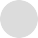 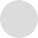 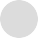 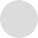 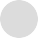 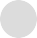 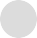 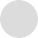 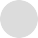 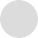 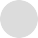 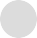 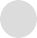 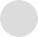 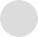 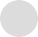 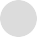 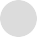 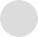 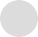 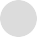 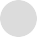 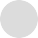 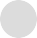 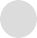 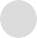 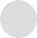 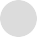 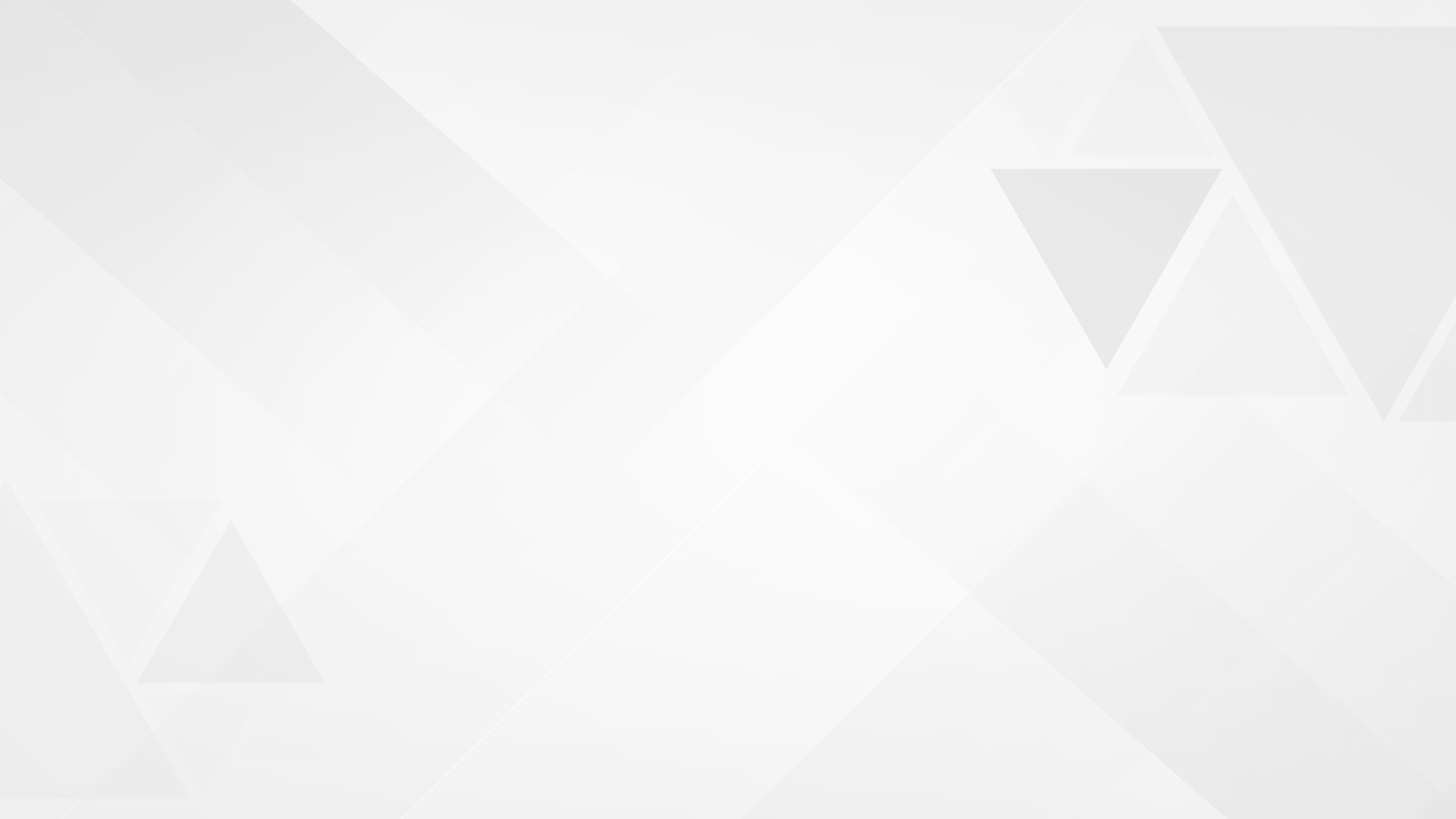 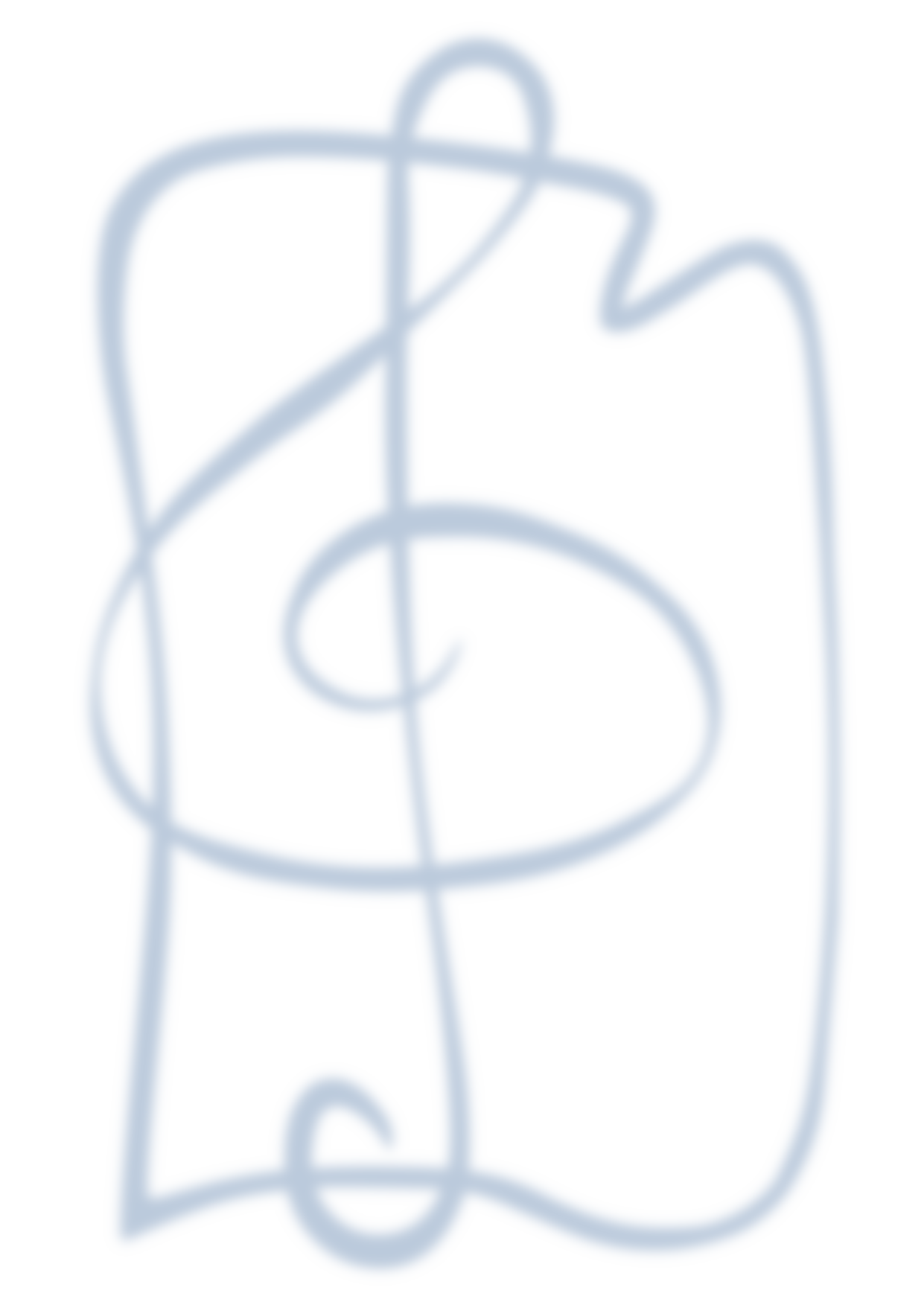 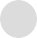 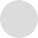 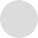 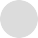 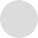 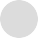 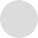 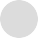 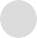 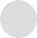 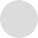 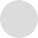 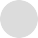 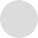 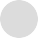 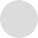 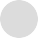 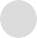 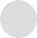 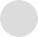 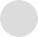 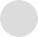 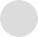 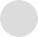 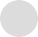 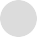 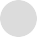 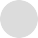 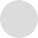 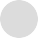 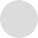 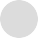 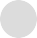 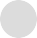 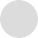 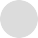 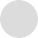 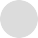 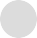 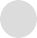 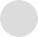 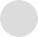 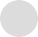 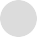 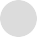 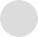 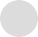 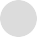 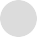 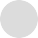 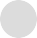 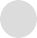 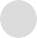 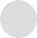 СПАСИБО ЗА ВНИМАНИЕ!
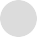